On-the-Job Training: Organized by SENSWAT, Engineering Faculty, Kasetsart University	
 Date: 16 - 17 January 2025
Project: 30-Year Historical Gridded Rainfall by the Corrective Remote Sensing Product Method in Nam Theun 1 Hydropower Project Watershed
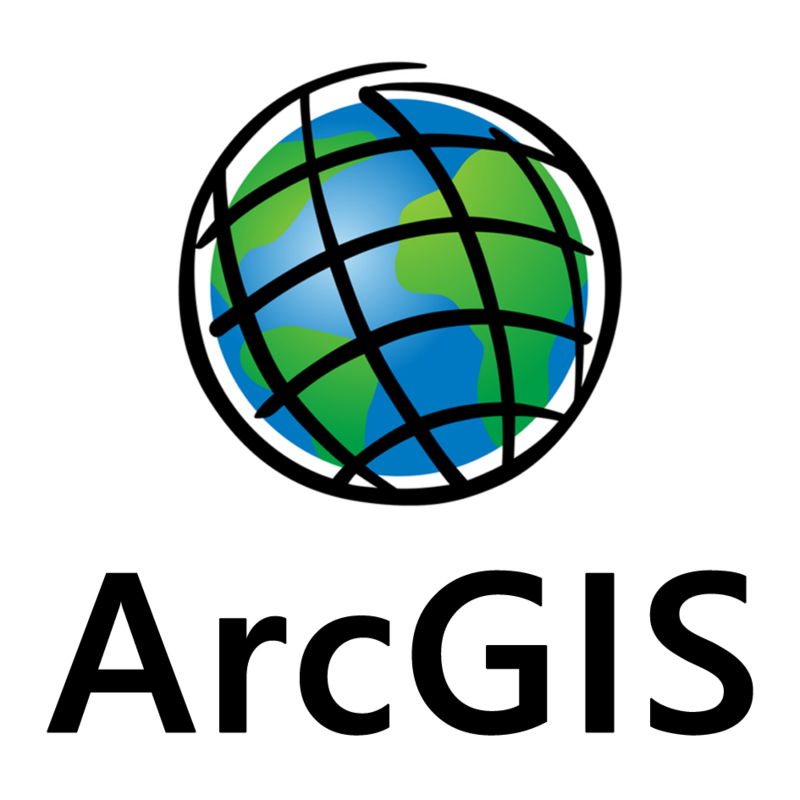 GIS Training
Fundamental to GIS
Map making
Preparing Gridded Gauged Rainfall (GGR) Using IDS
Data preparation (add points from excel file)
Creating GGR using Inverse Distance Square (IDS)

Zonal Rainfall Raster
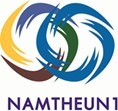 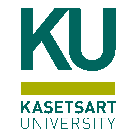 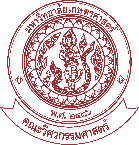 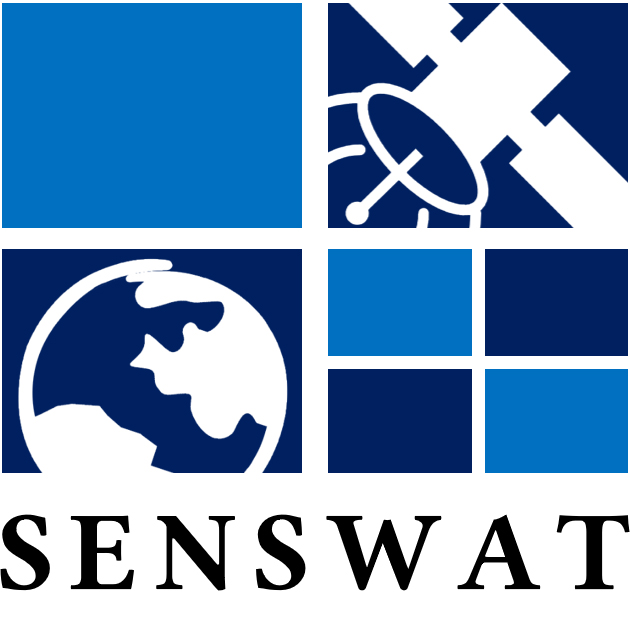 Geographic Information System (GIS)
GIS is a technology that is used to create, manage, analyze, and map all types of data.

Data management

GIS is a foundational system of record. You can store and integrate information from business systems and authoritative sources, magnifying data’s usefulness.

Mapping and visualization

From digital maps and dashboards to satellite imagery, 3D, and real time-GIS brings data to life, helping us understand problems and solve them. 

Spatial analysis

Most data has a location component—everything happens somewhere. With spatial analysis tools, we find hidden relationships and generate new insights from data.

Communication

Maps and dashboards communicate complex ideas quickly. Science and data build common understanding, supporting collaboration and problem-solving.
Ref: https://www.esri.com/en-us/what-is-gis/overview
2
Fundamental to GIS
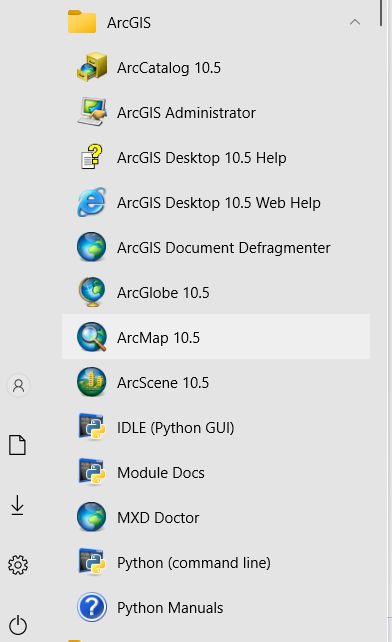 Creating a New Shapefile
1. Open GIS Software
Launch GIS software such as ArcGIS
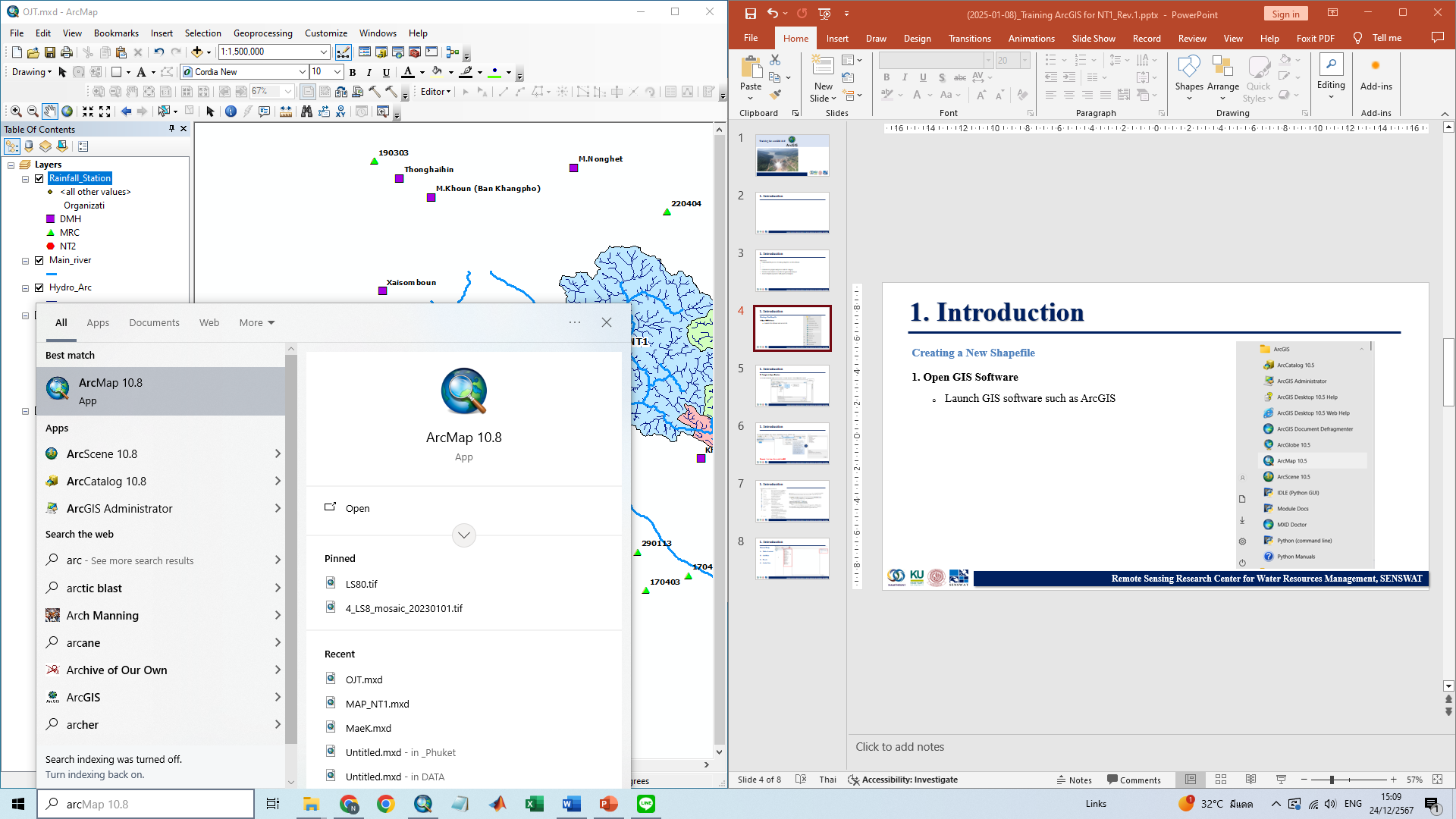 ArcMap 10.5
3
Fundamental to GIS
2.	Navigate to Layer Creation
Go to the menu bar and select Layer > Create Layer > New Shapefile Layer.
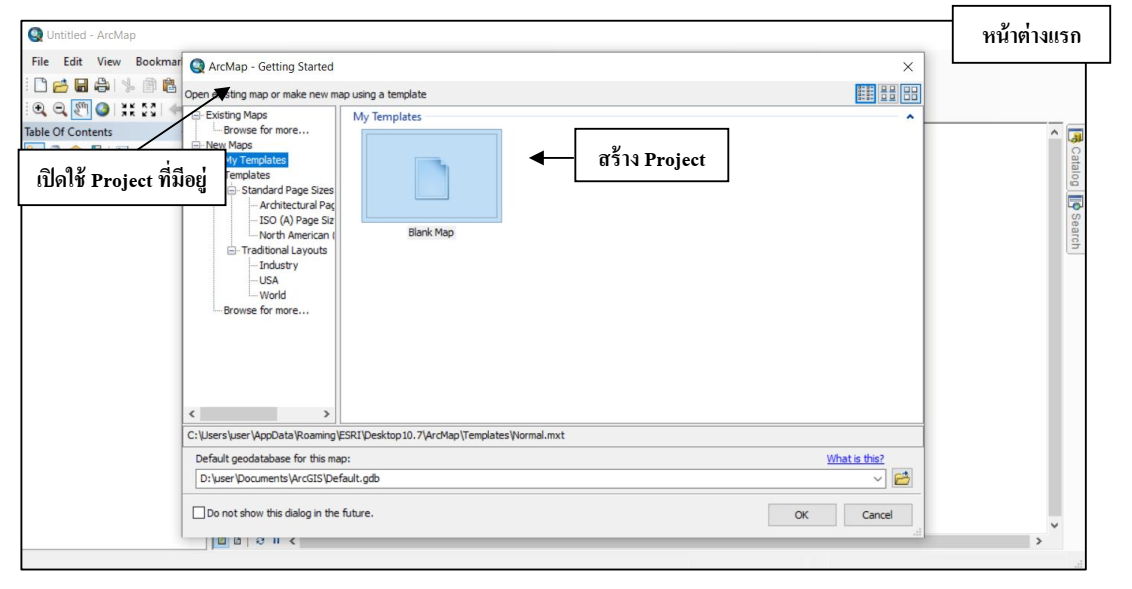 First Window
Create Project
Open Existing Projects
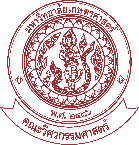 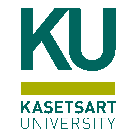 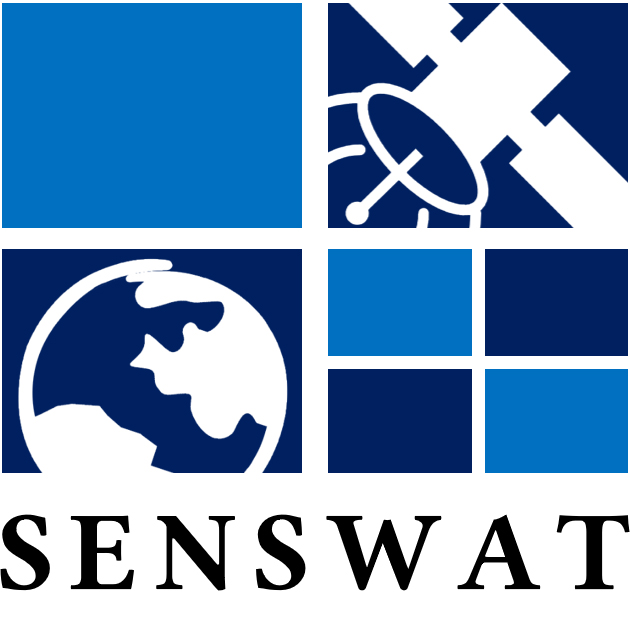 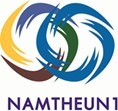 4
Fundamental to GIS
Remark: first time after installing ArcGIS
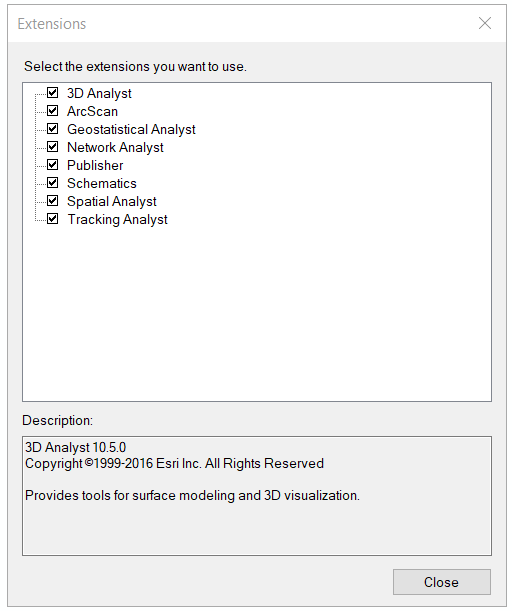 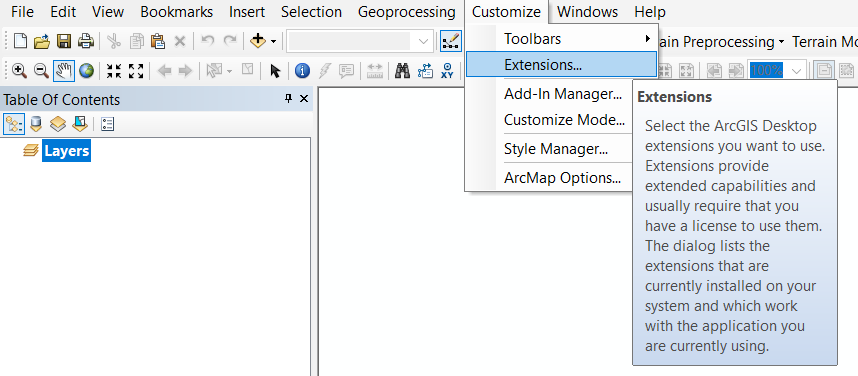 5
Fundamental to GIS
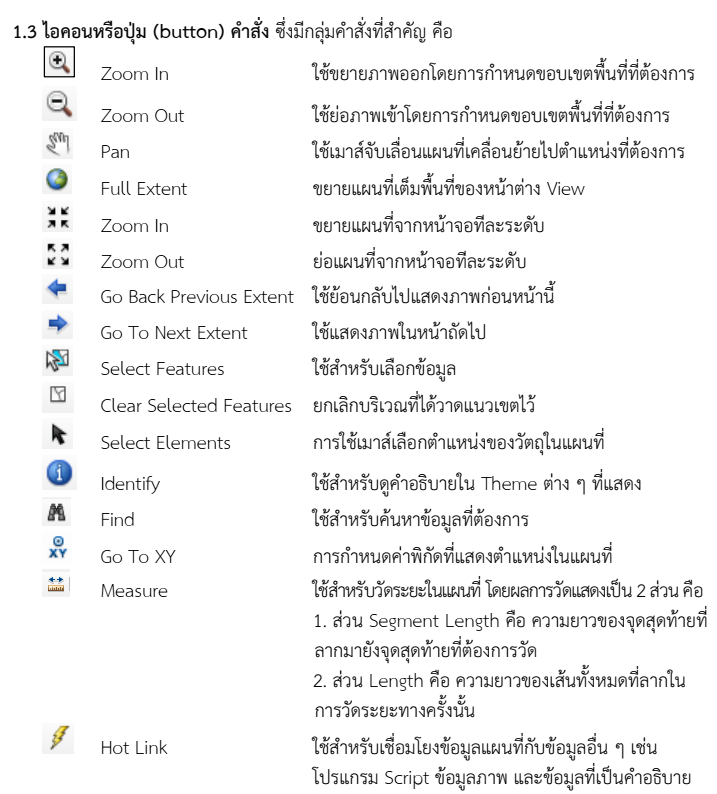 Icon or Command Button , Which has a group of important commands:
Menu Bar is the main menu that controls the operation of the project.
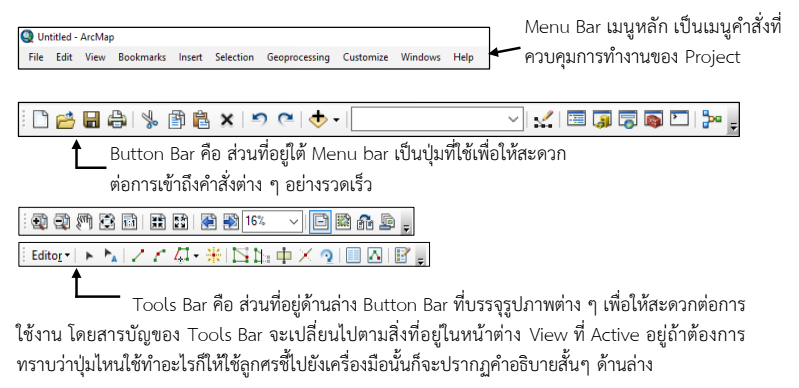 Zoom in the map by defining the desired area.
Zoom out the map by defining the desired area.
Use the mouse to move the map to the desired location.
Zoom in the map to fill the entire view window.
Button Bar is the section below Menu Bar, It is a button that provides quick access to various commands.
Zoom in the map from the screen one level at a time.
Zoom out the map from the screen one level at a time.
Use to return to the previous image.
Use to display the next image.
Use to select features data.
Tools Bar is the section below Button Bar that contains various images for ease of use. The contents of the Tools Bar change depending on what is in the active View window. To know what a button does, point to the tool with the arrow and a short description will appear below.
Cancel the area where the boundary has been drawn.
Use the mouse to select location of object in the map
Use to view descriptions of themes displayed.
Use to find the desired information.
Setting the coordinates that show the location on the map.
Use to measure distances on the map. The measurement is displayed in 2 parts:
Segment Length is the length of the last point drawn to the last point to be measured.
Length is the length of entire lines drawn in that distance measurement.
Use to link map data with other data such as script, image data and descriptive data.
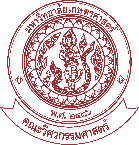 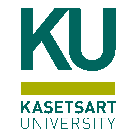 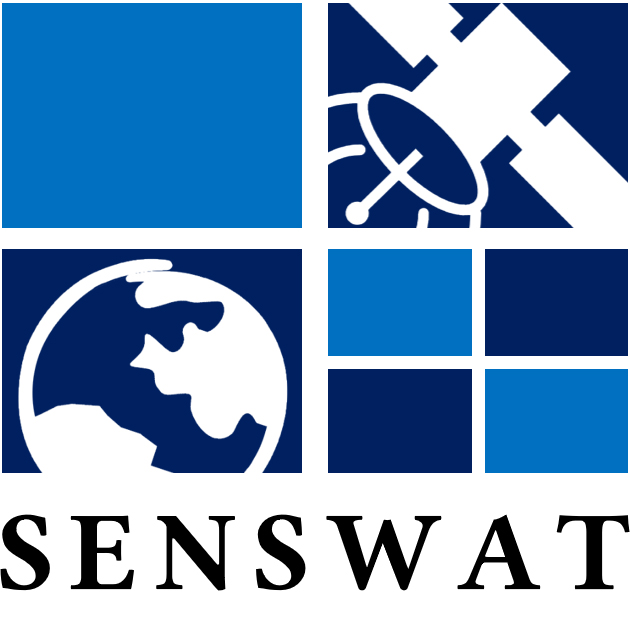 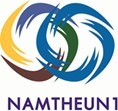 6
Fundamental to GIS
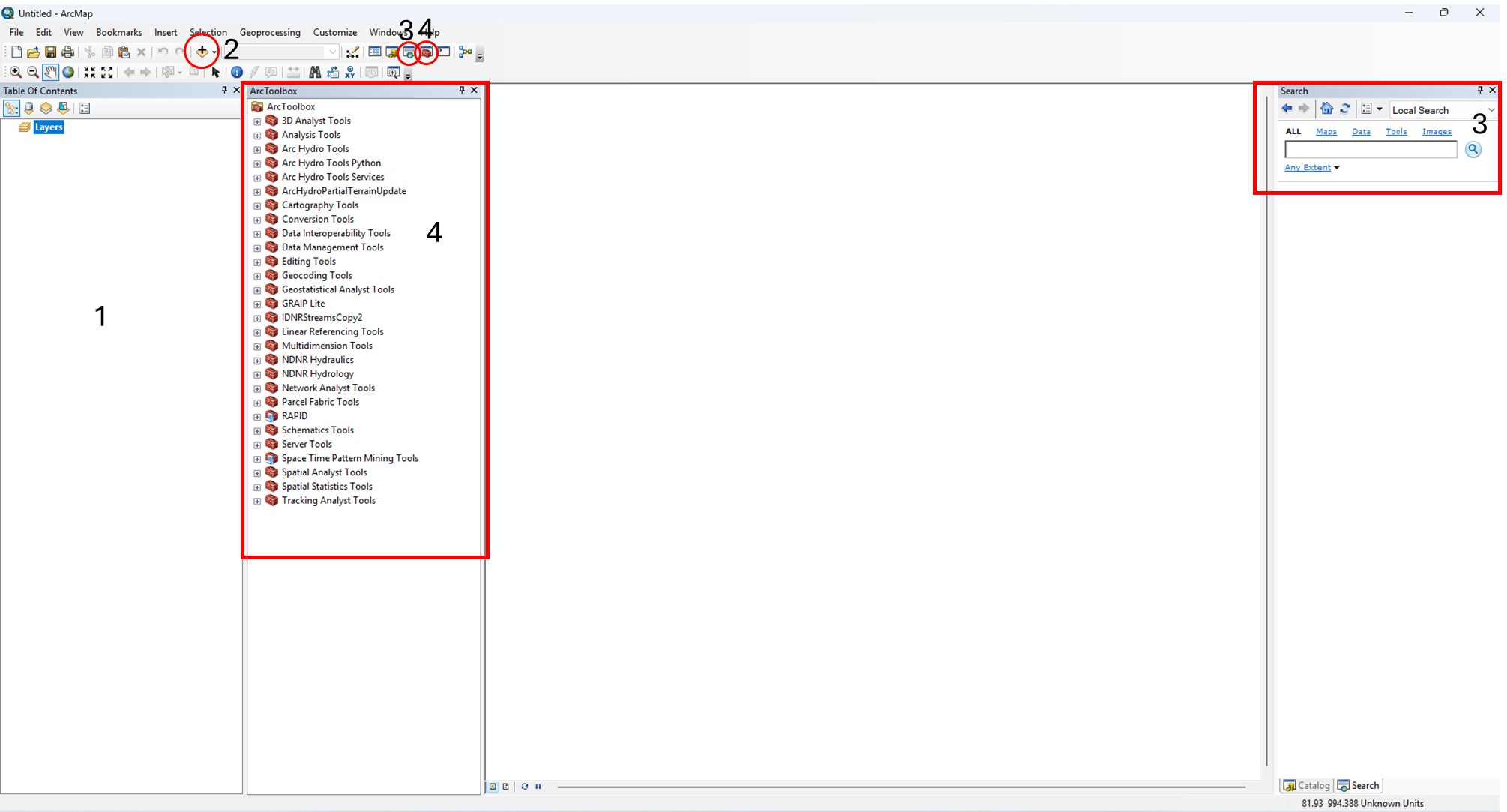 Table of content
Add Data
Search
ArcToolbox
7
Map making
1. Add data
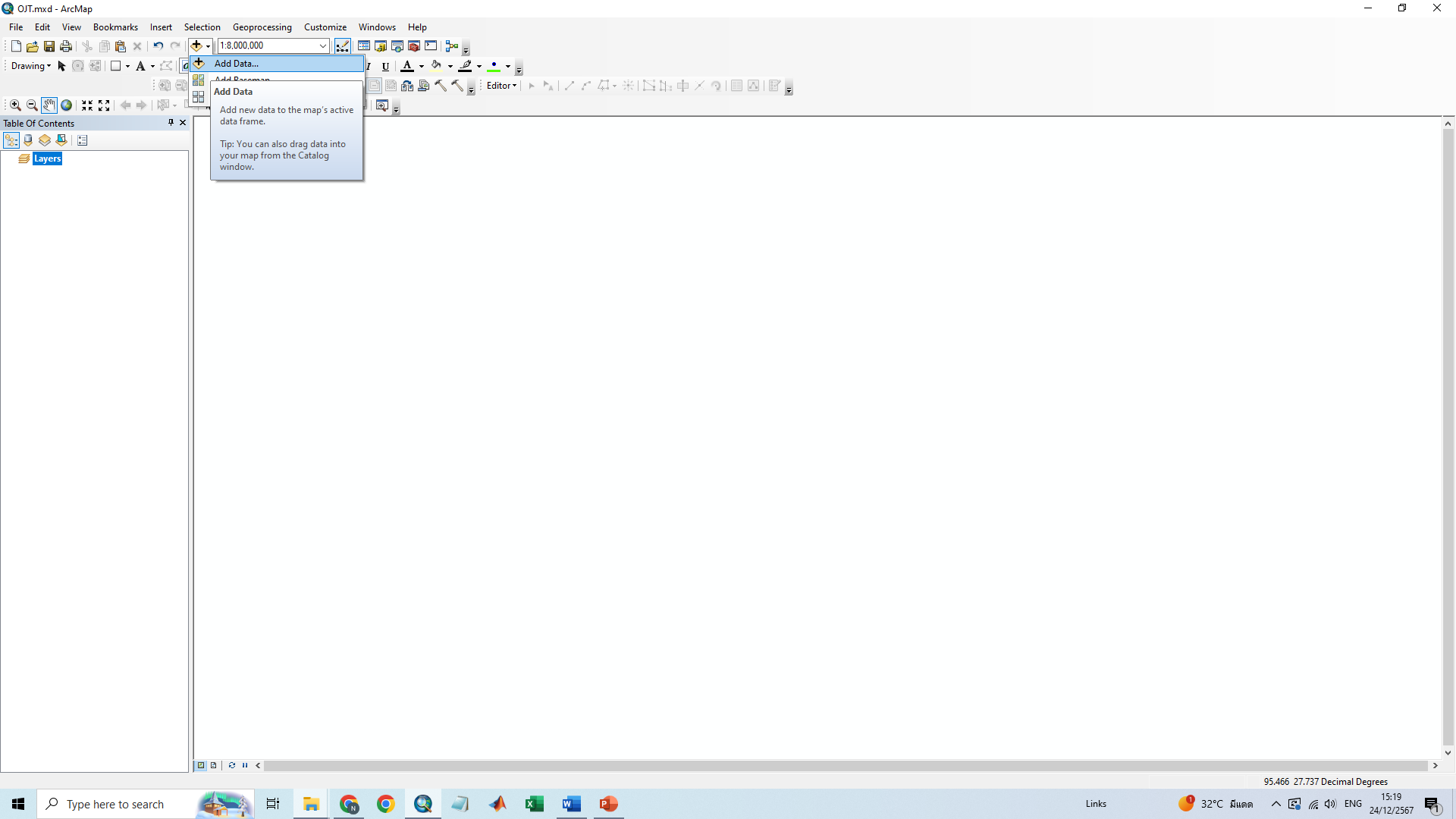 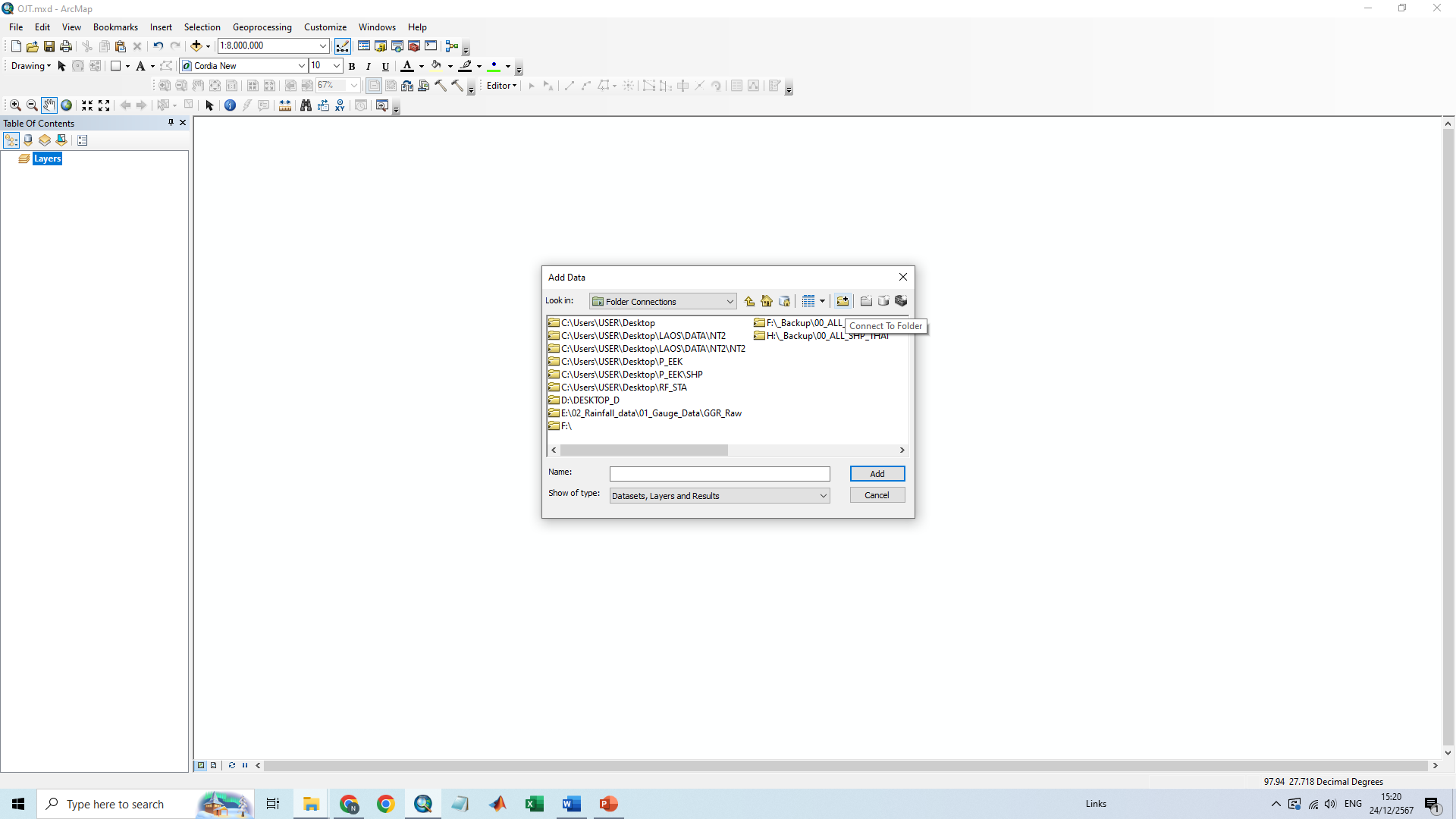 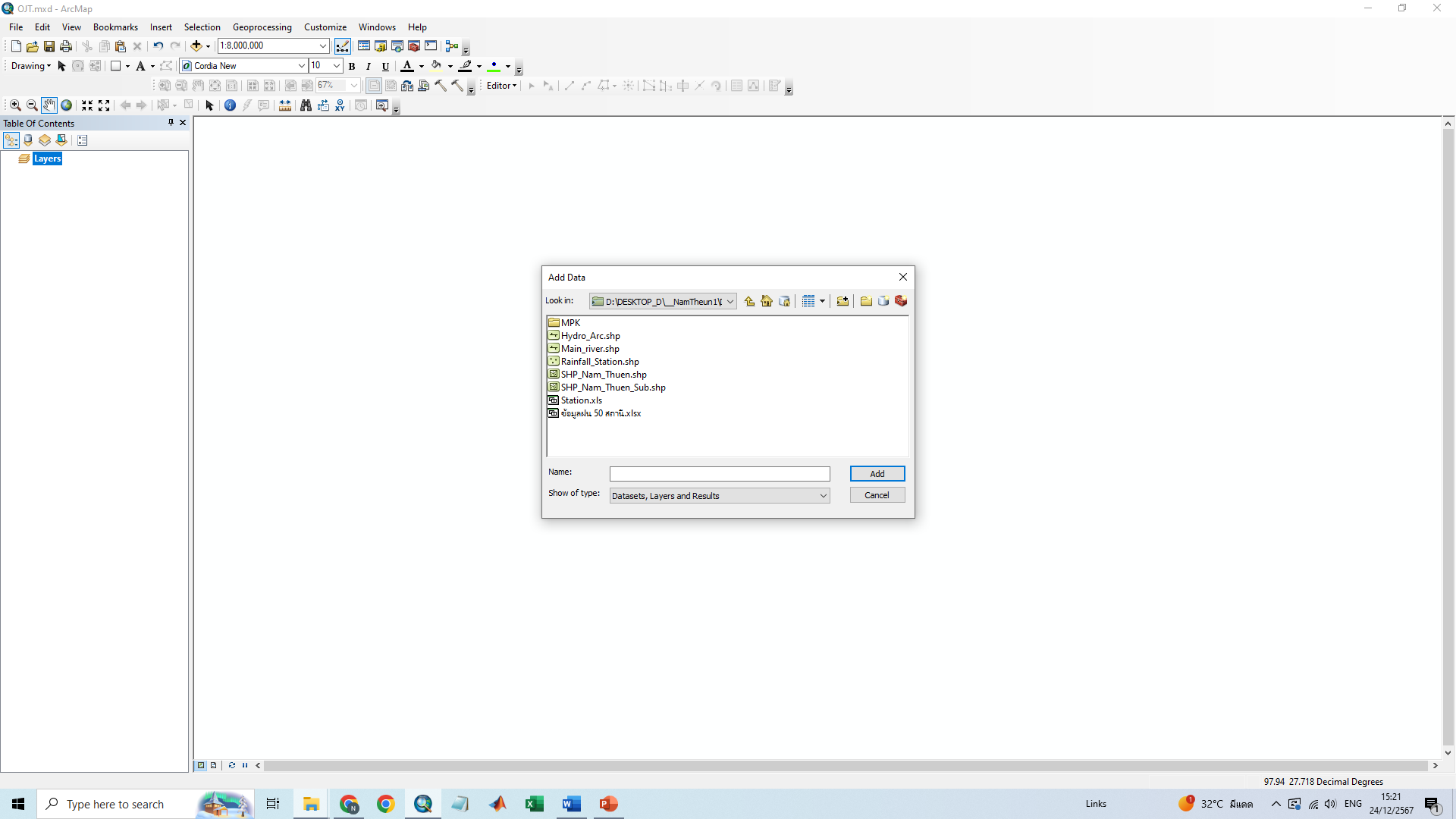 SHP_Nam_Theun.shp		=	Shape Nam Theun
SHP_Nam_Theun_Sub.shp		=	Shape Sub-basin (NT1, NT2, NG, THB)
Rainfall_Station.shp			=	34 rainfall stations
Main_river.shp			=	Main river
Hydro_Arc.shp			=	Tributary river
8
Map making
1. Add data
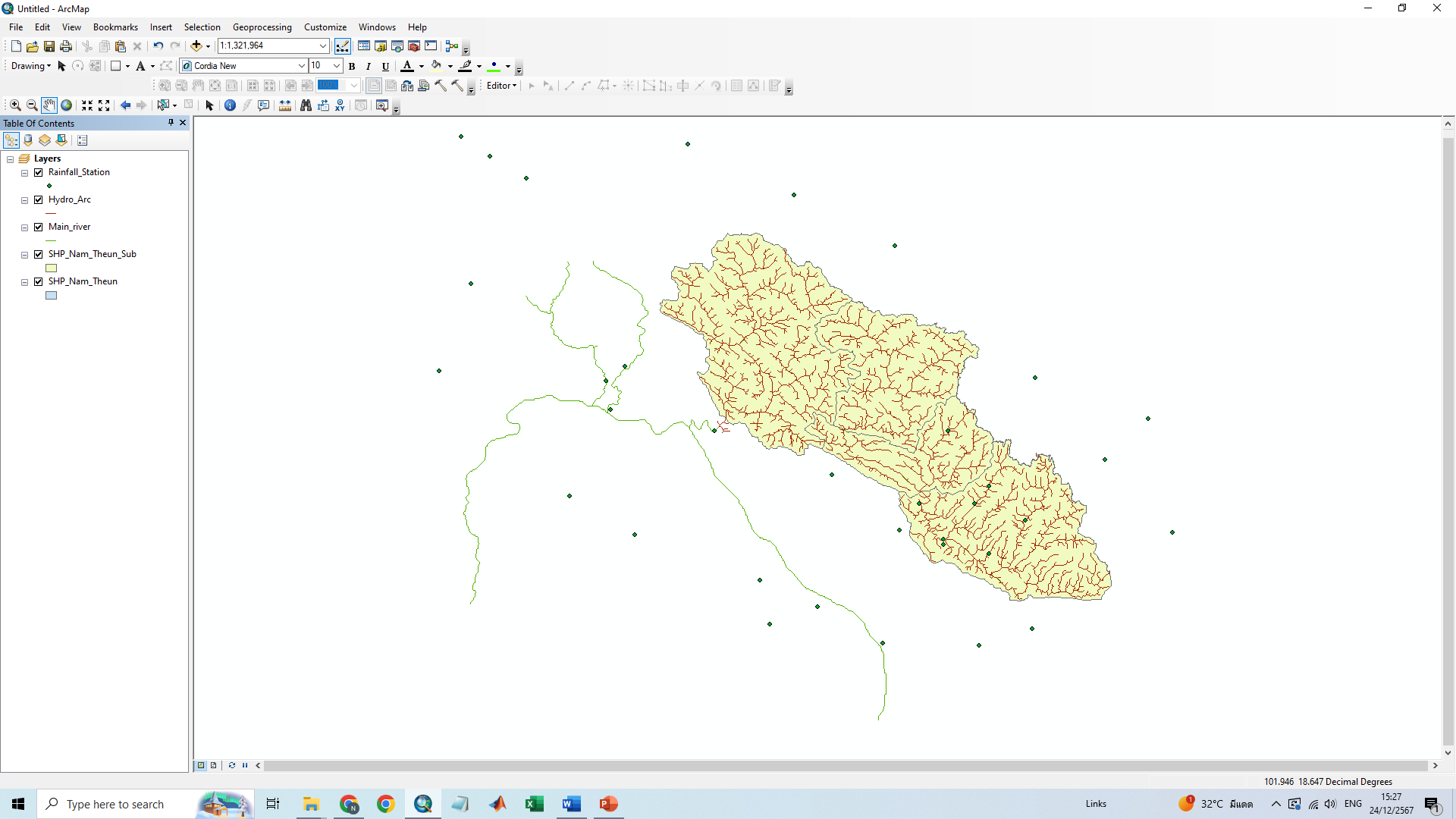 9
Map making
2. Change symbol
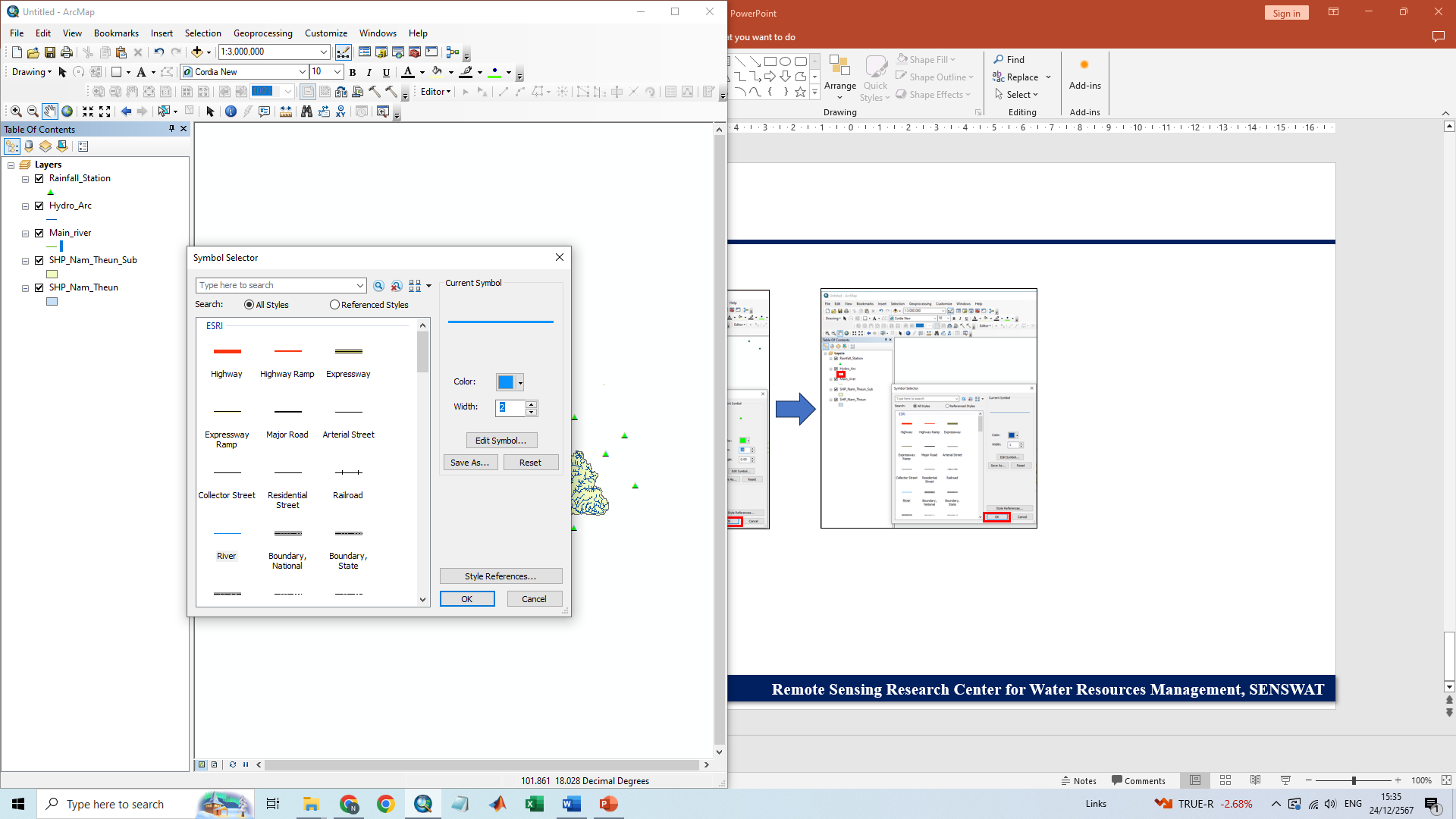 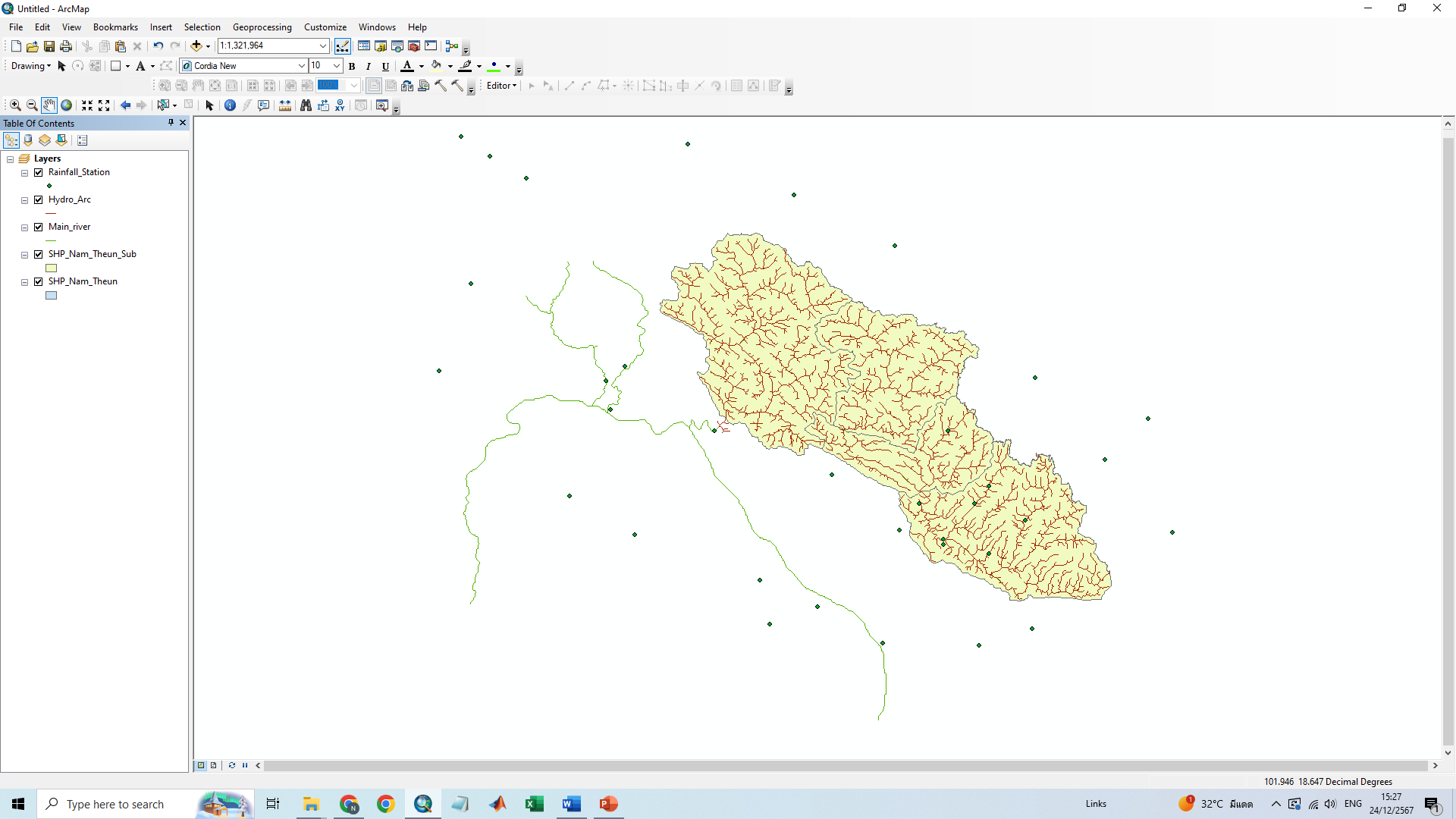 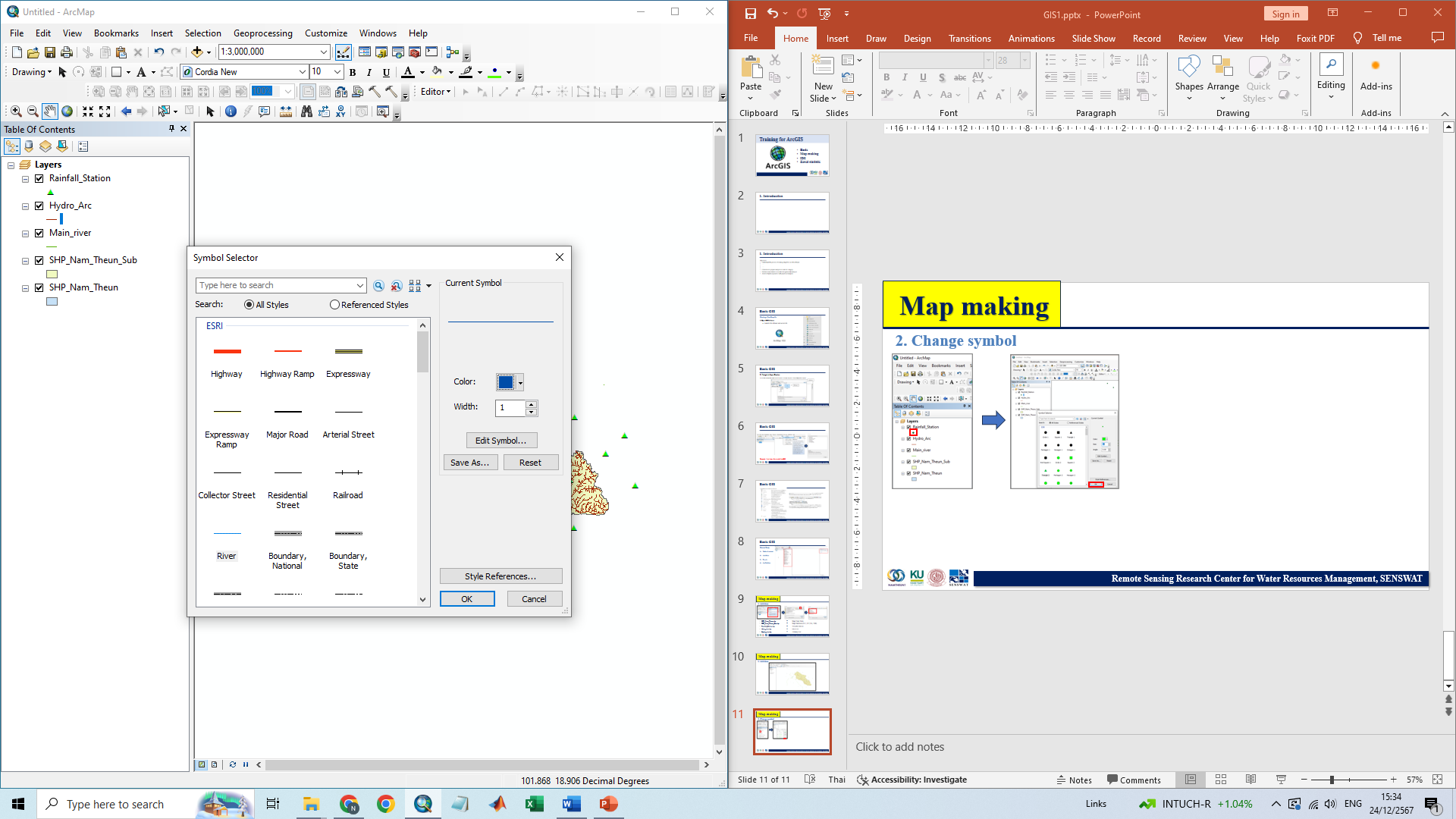 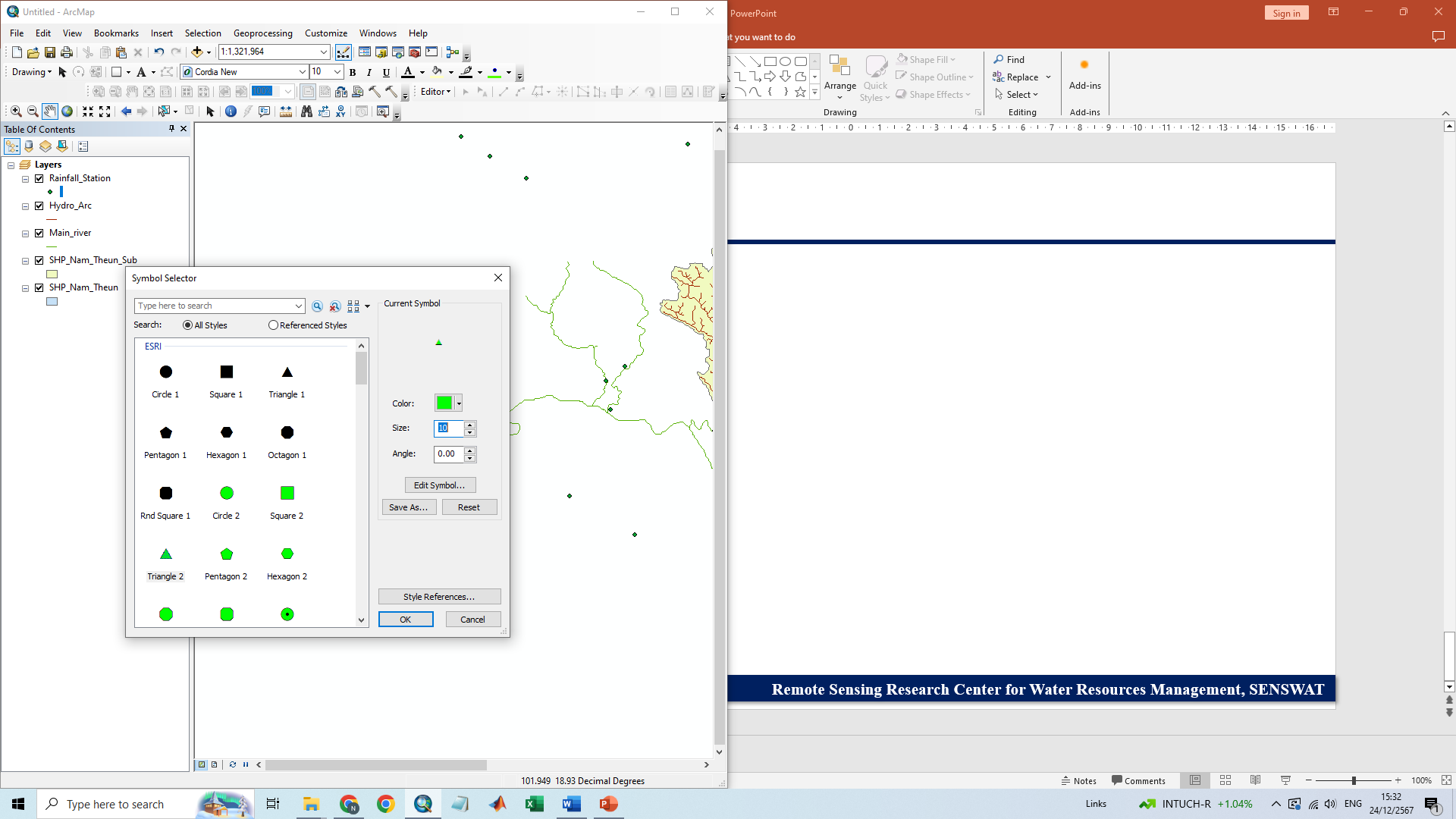 10
Map making
2. Change symbol: Categories
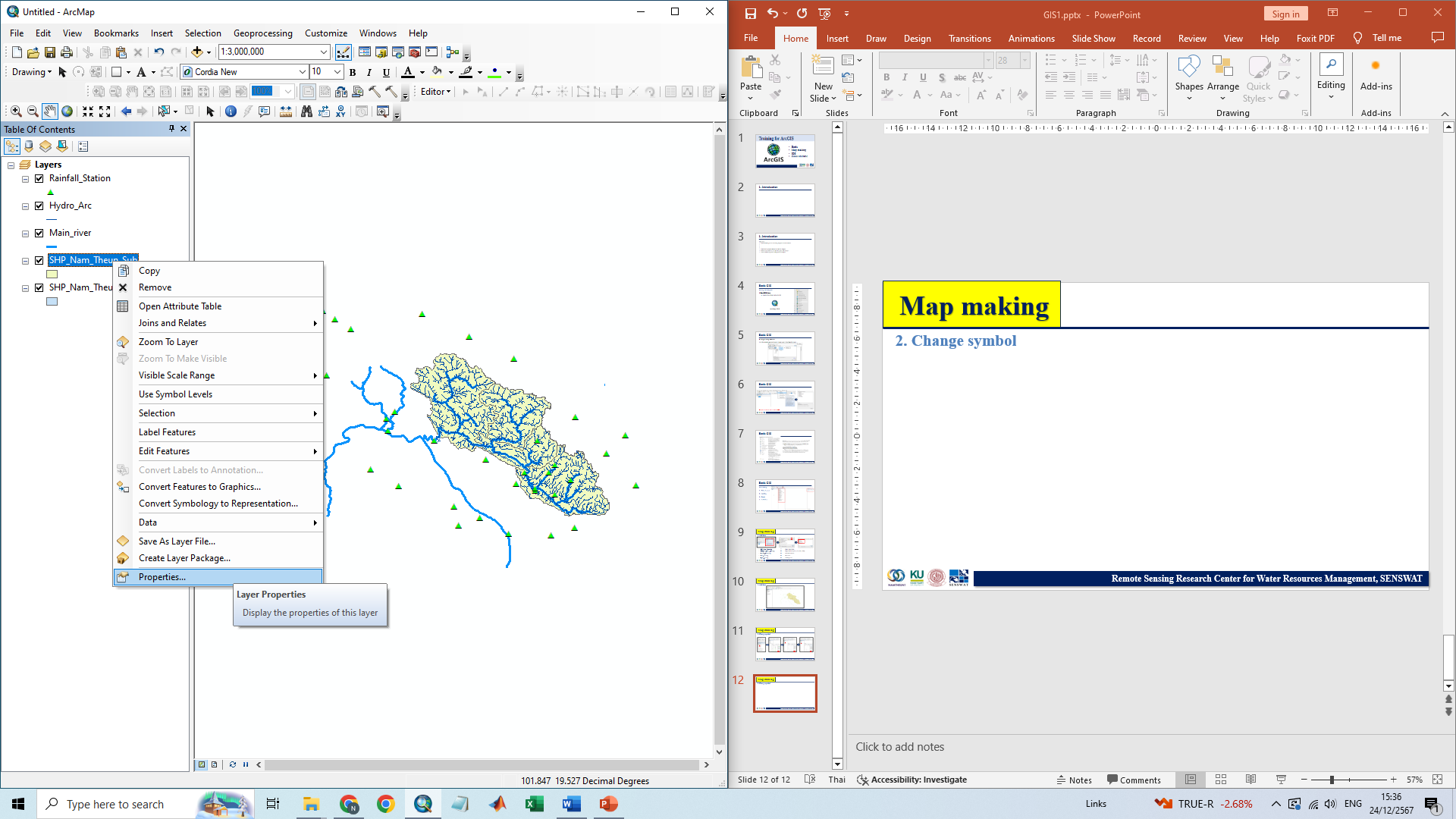 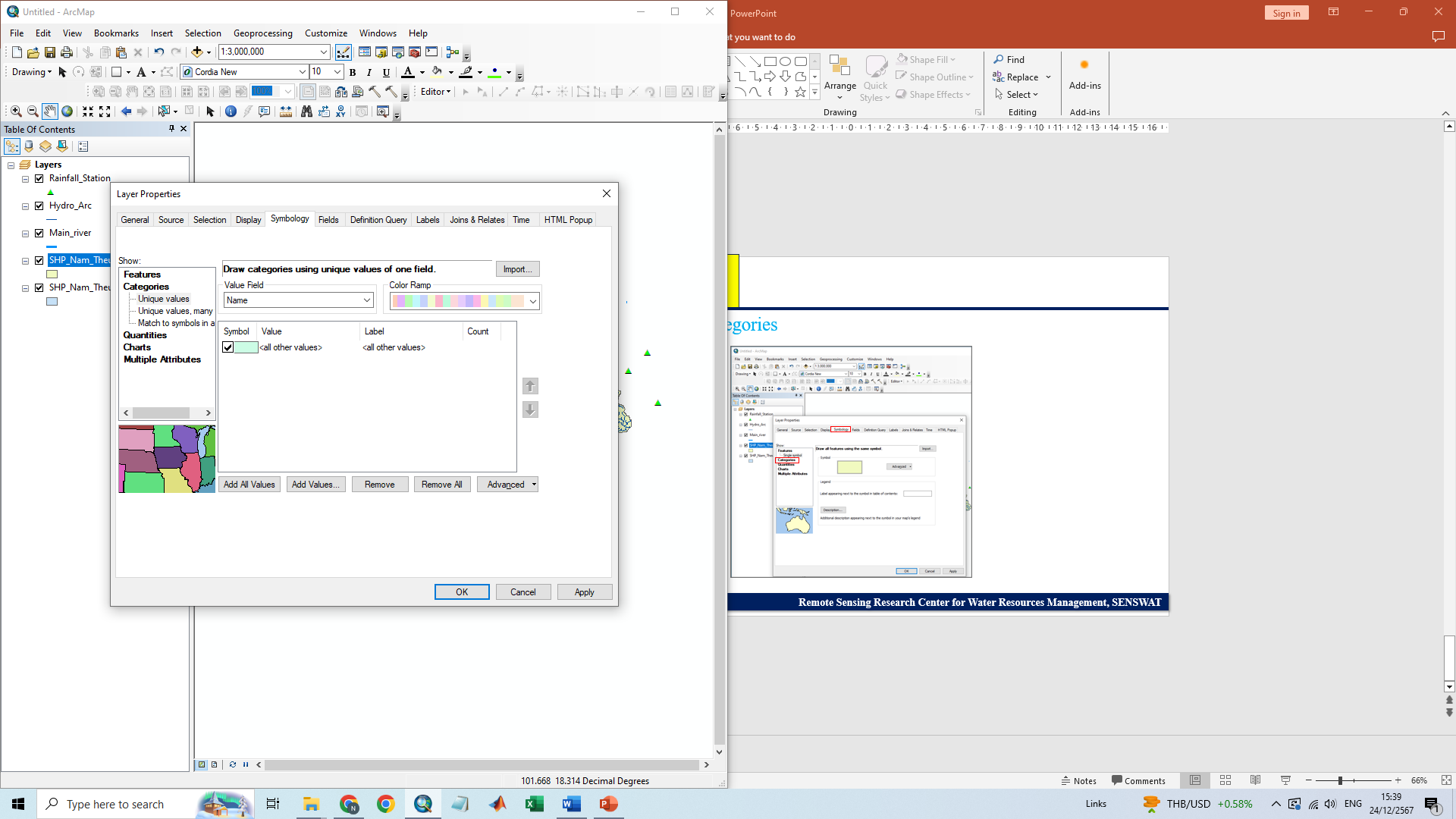 1
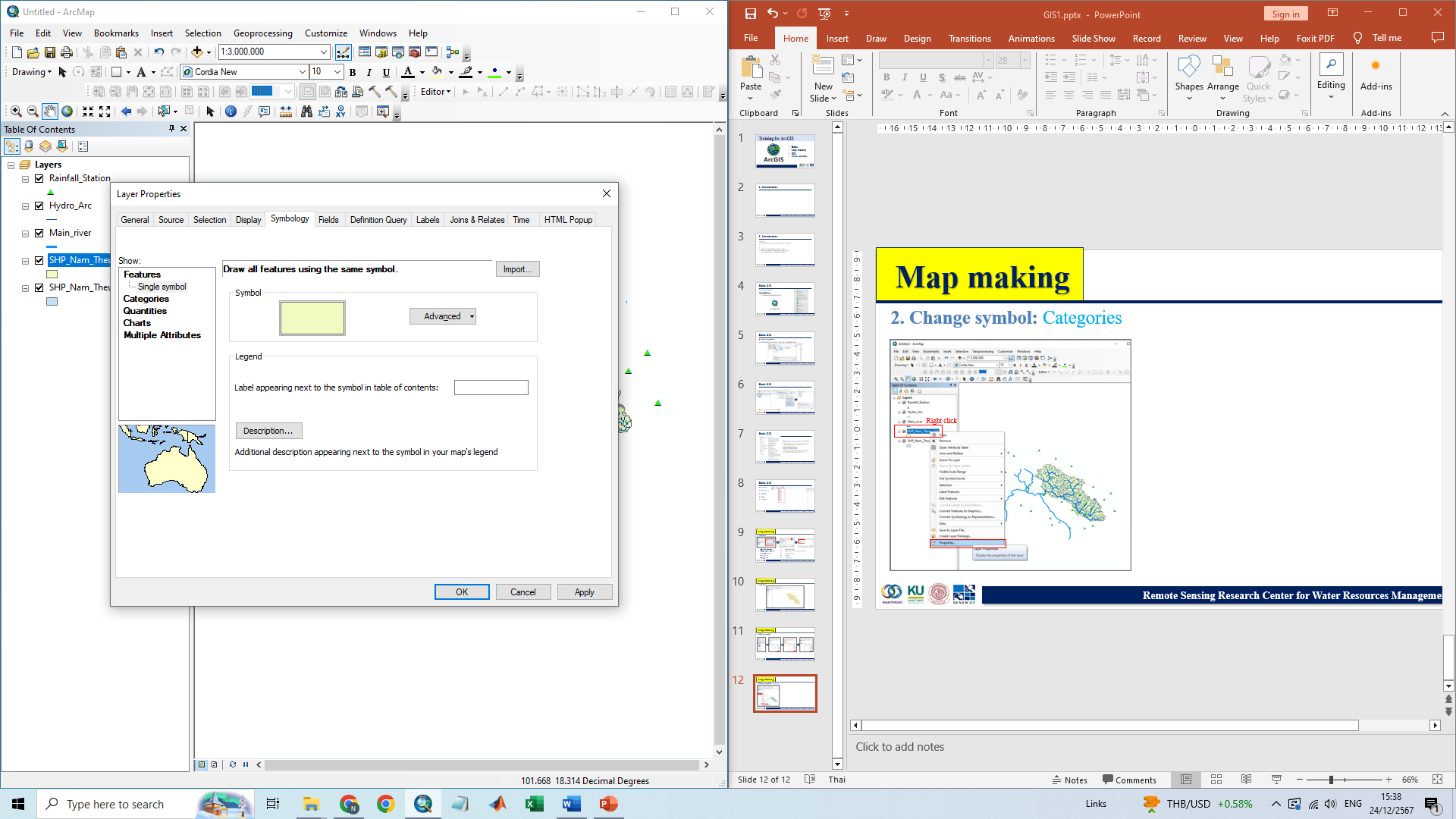 1
2
Right click
2
3
11
Map making
2. Change symbol: Categories
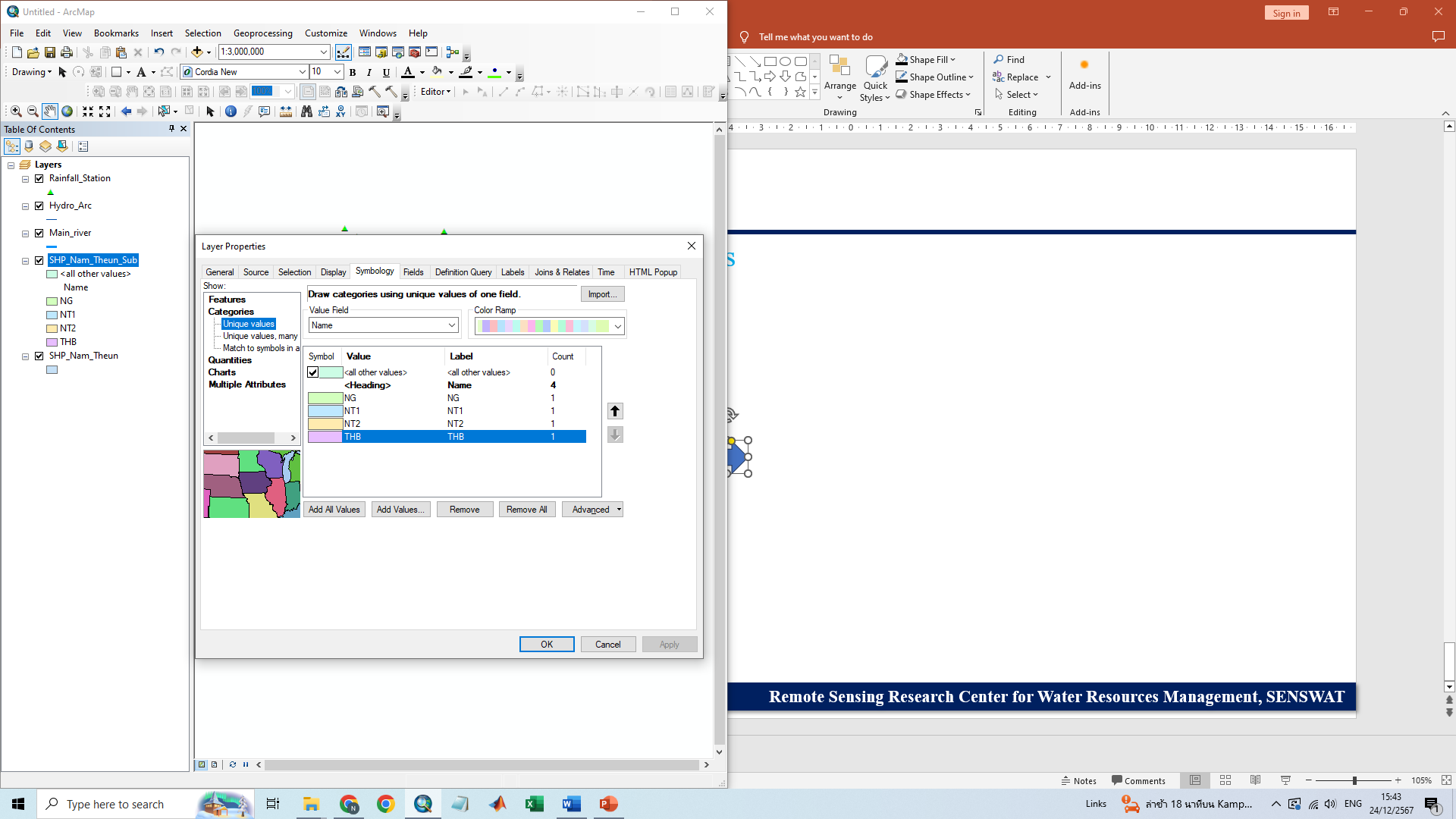 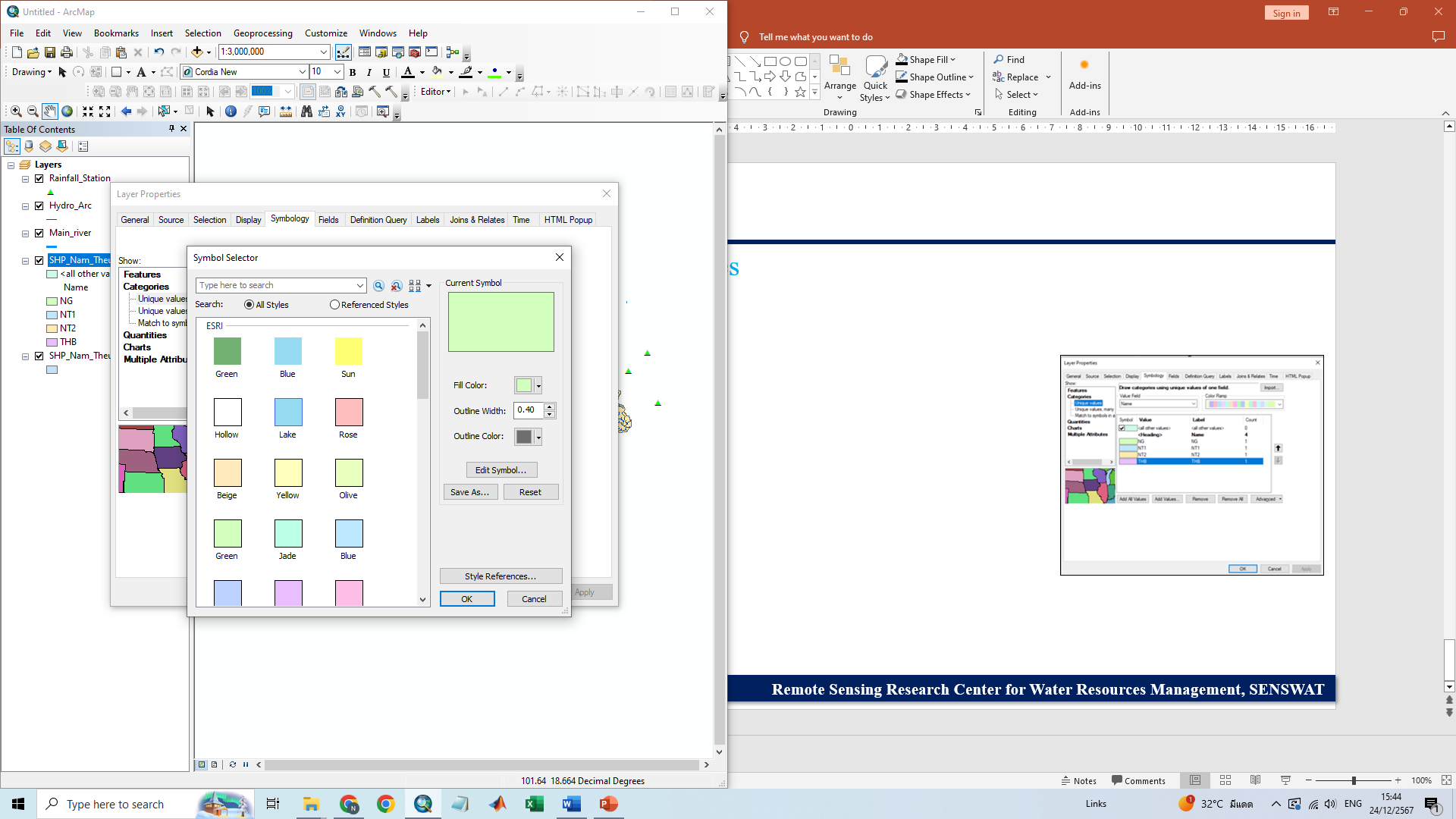 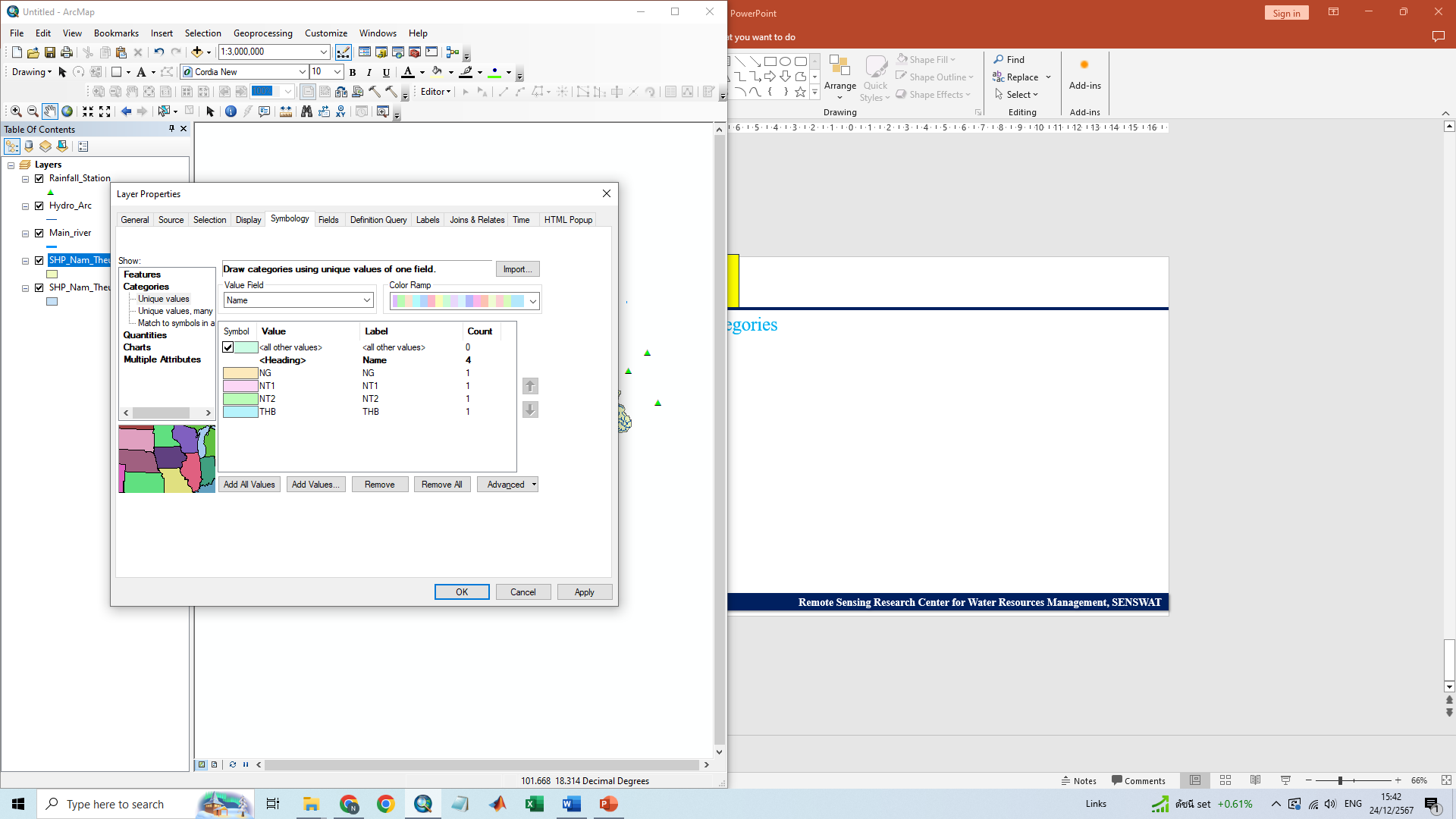 Double click
12
Map making
3. Label features
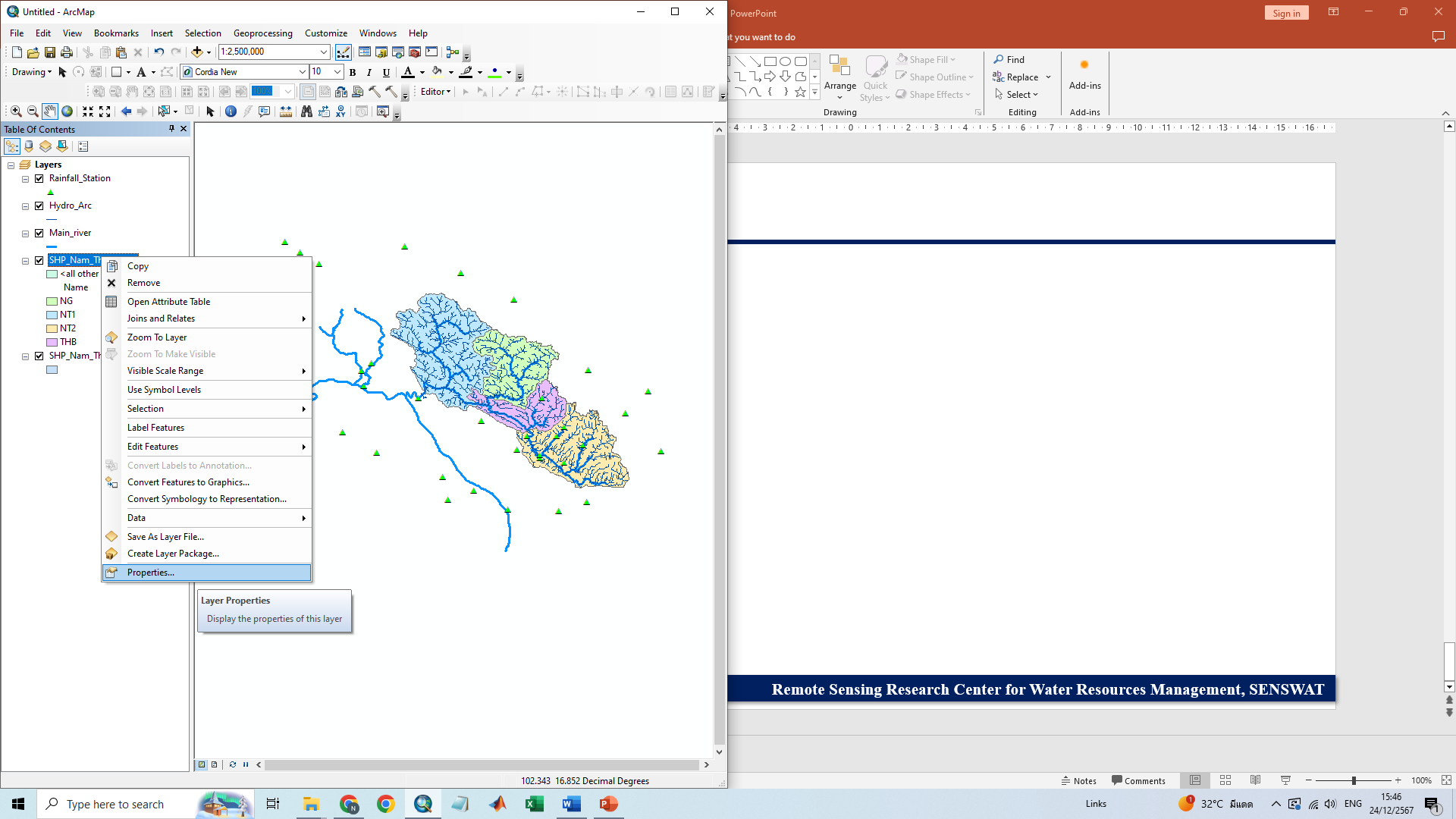 1
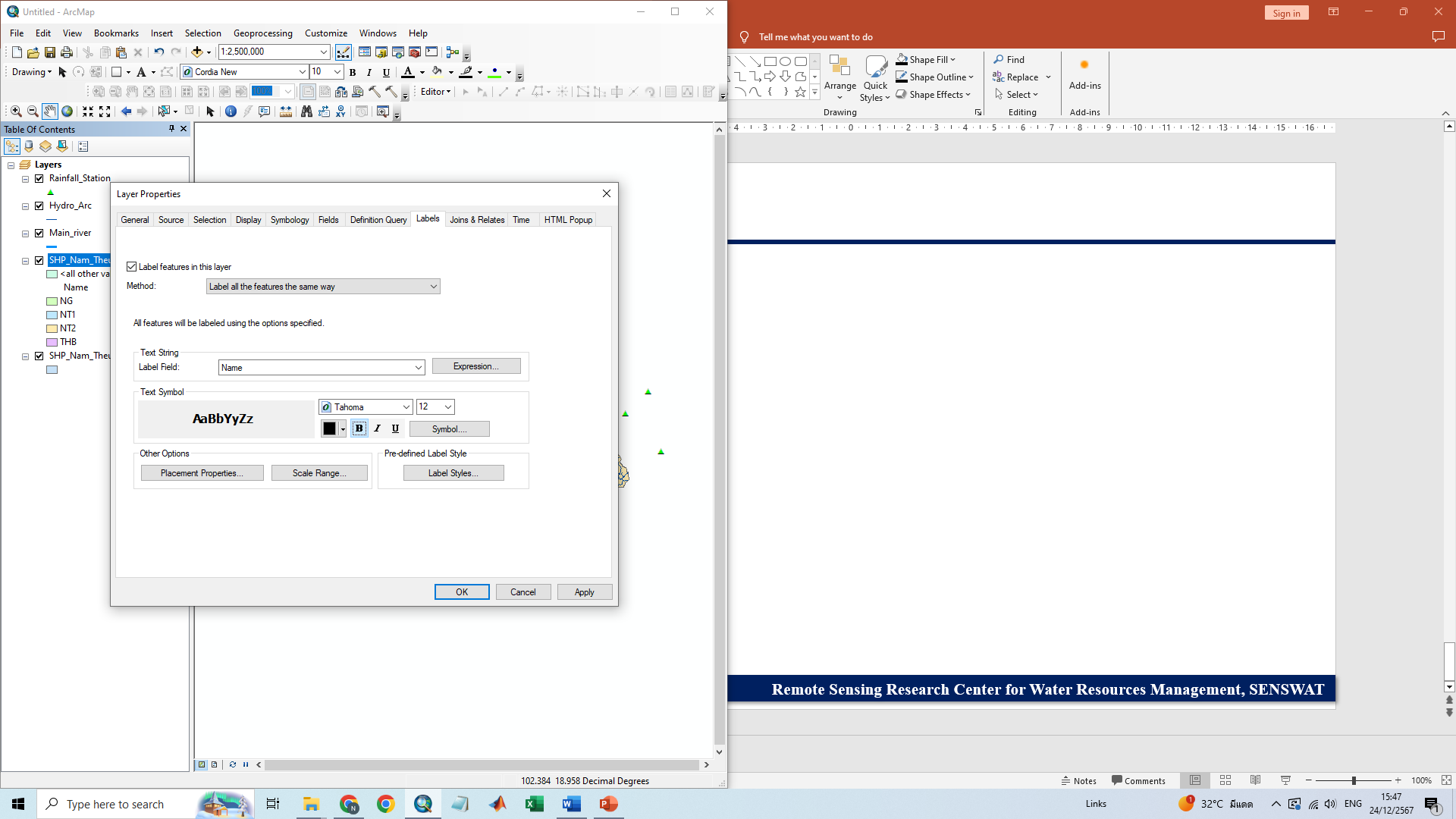 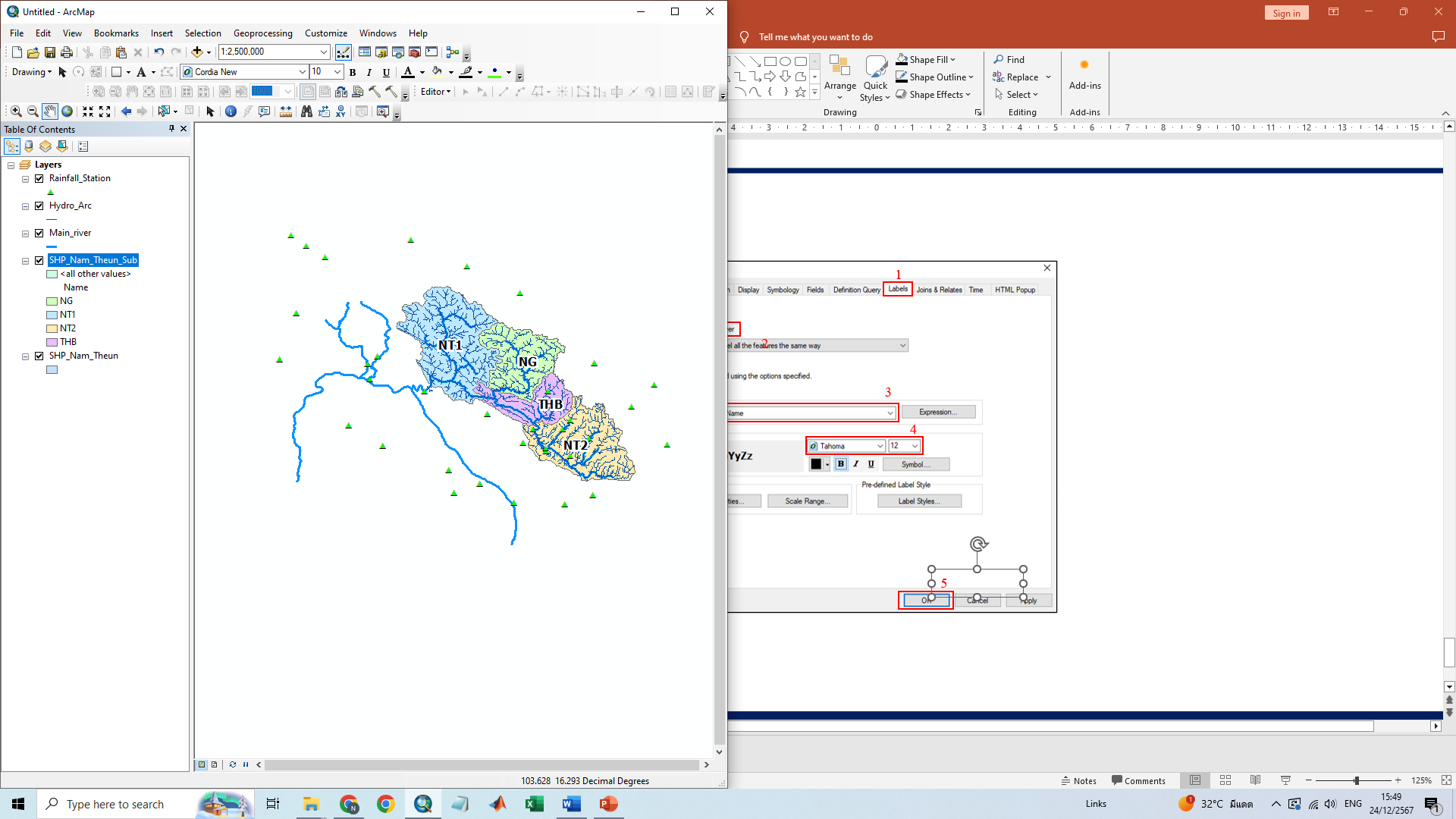 2
3
Right click
4
5
13
Map making
3. Label features
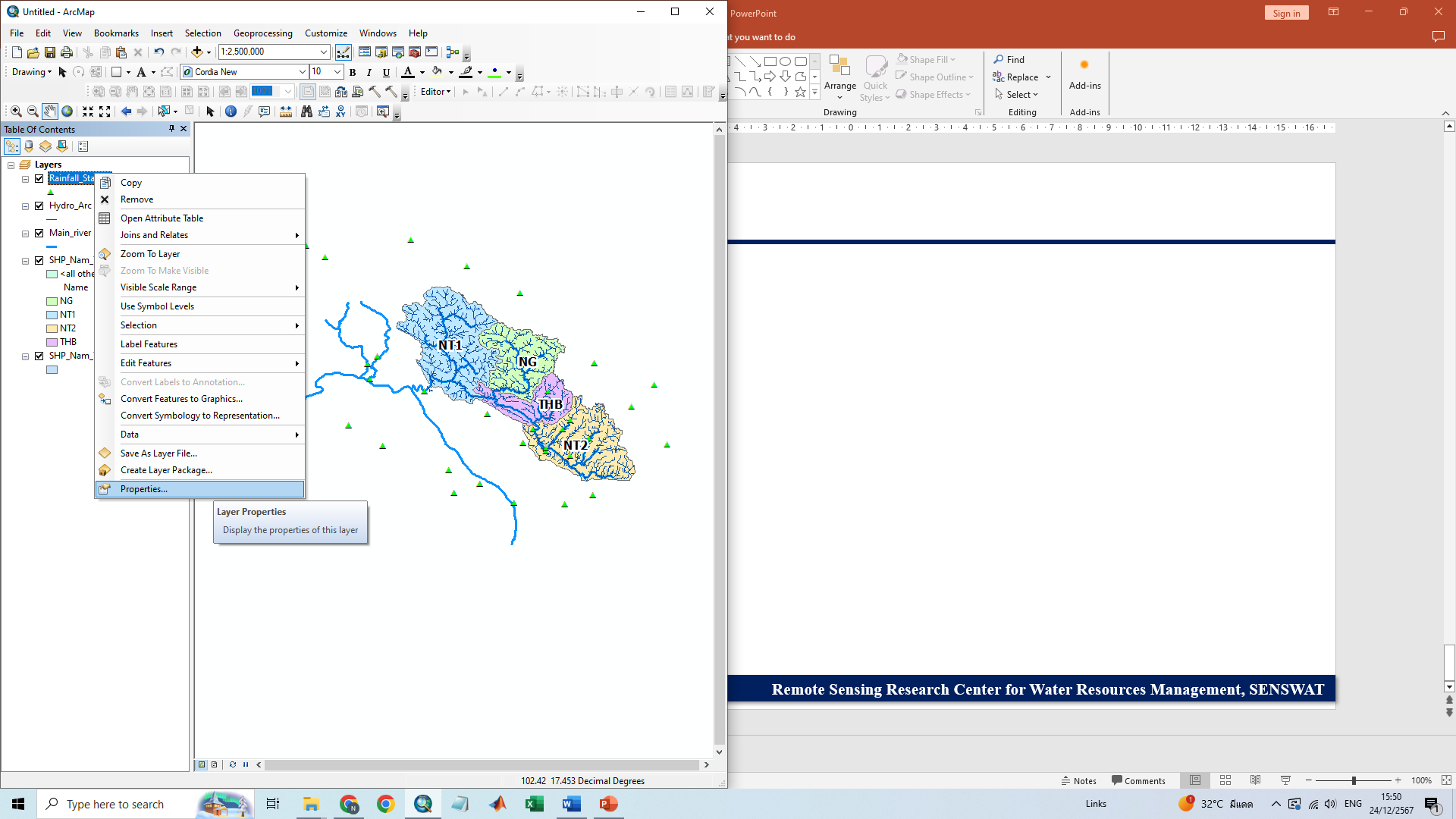 1
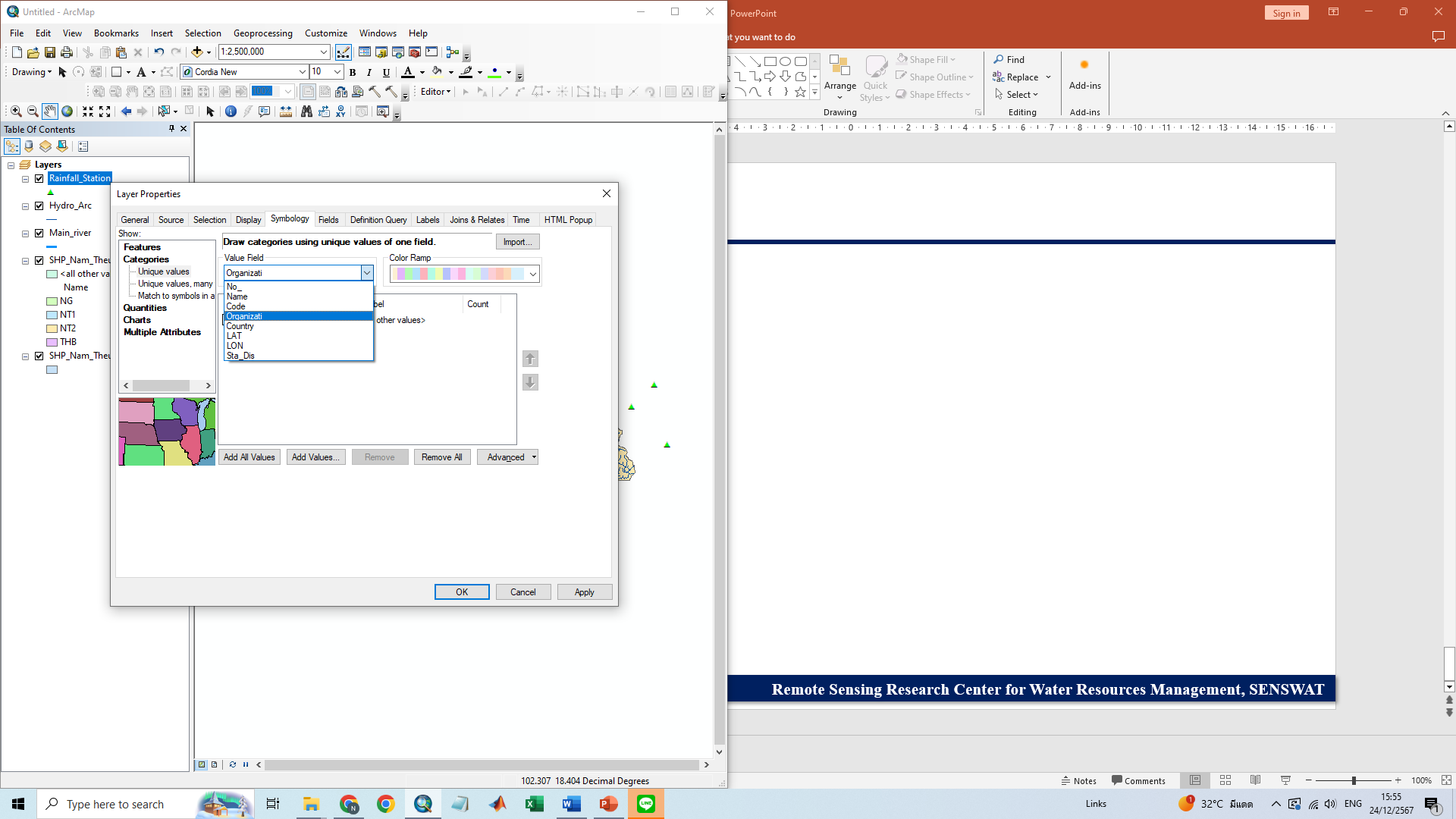 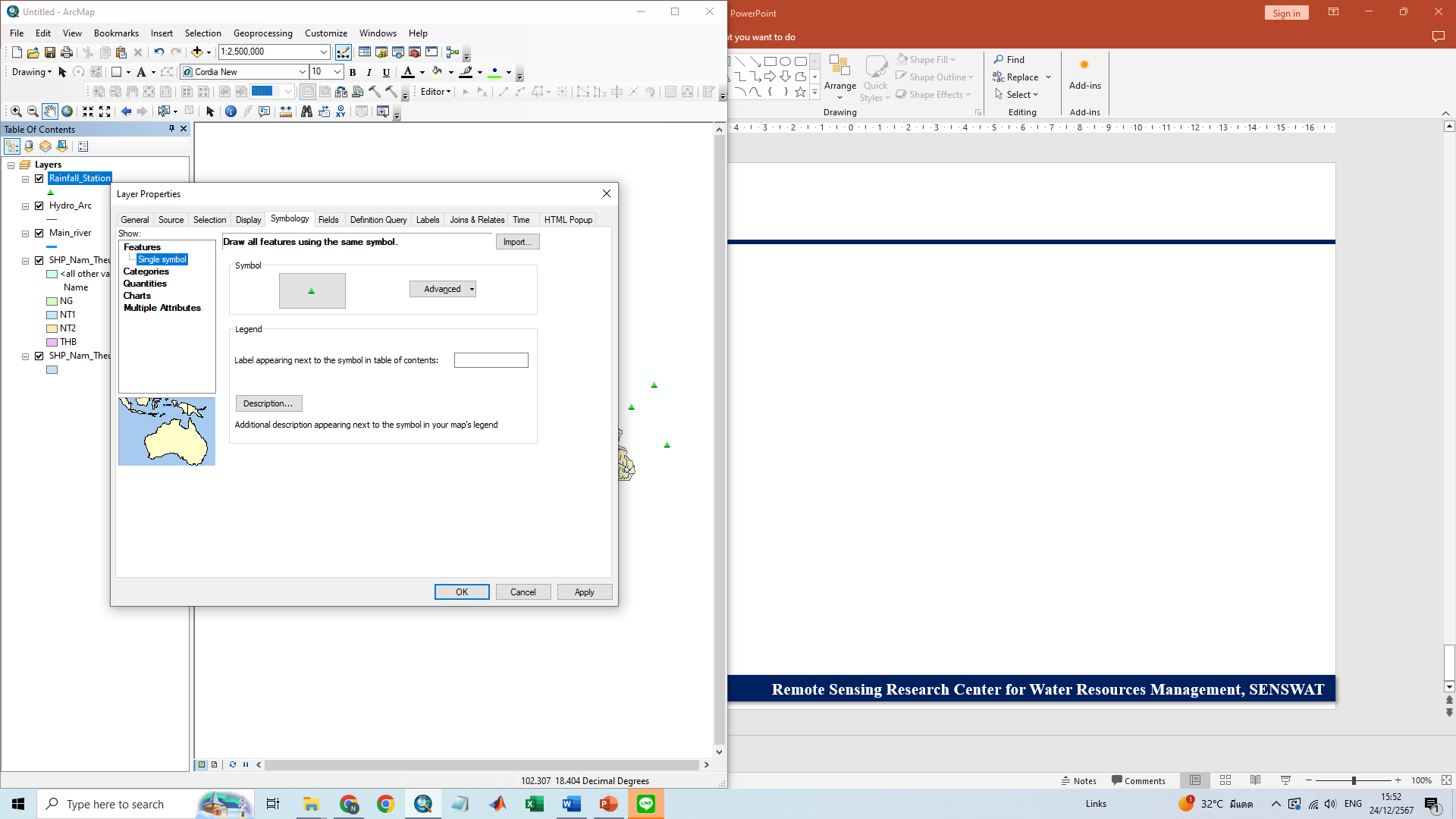 2
Right click
14
Map making
3. Label features
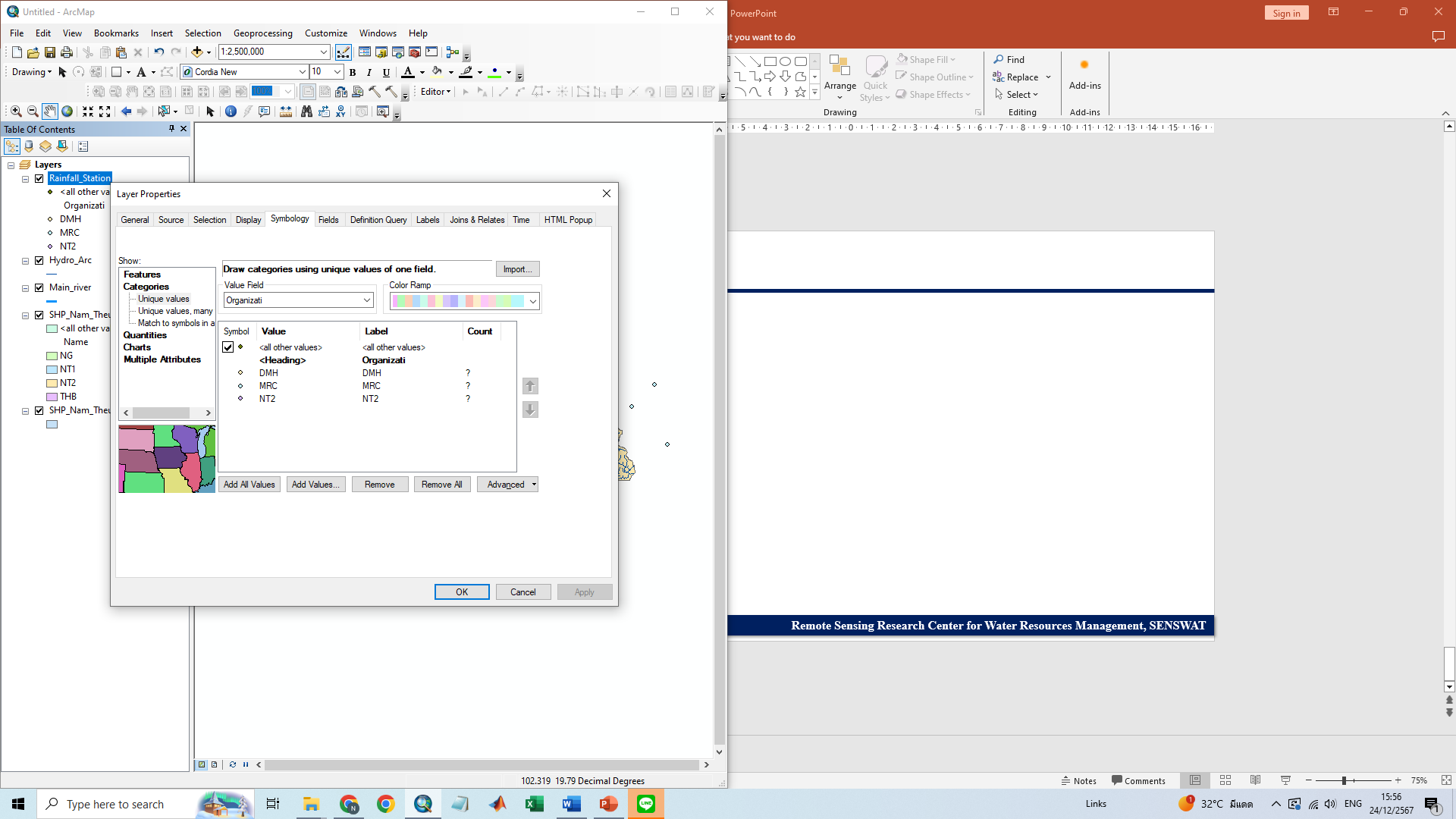 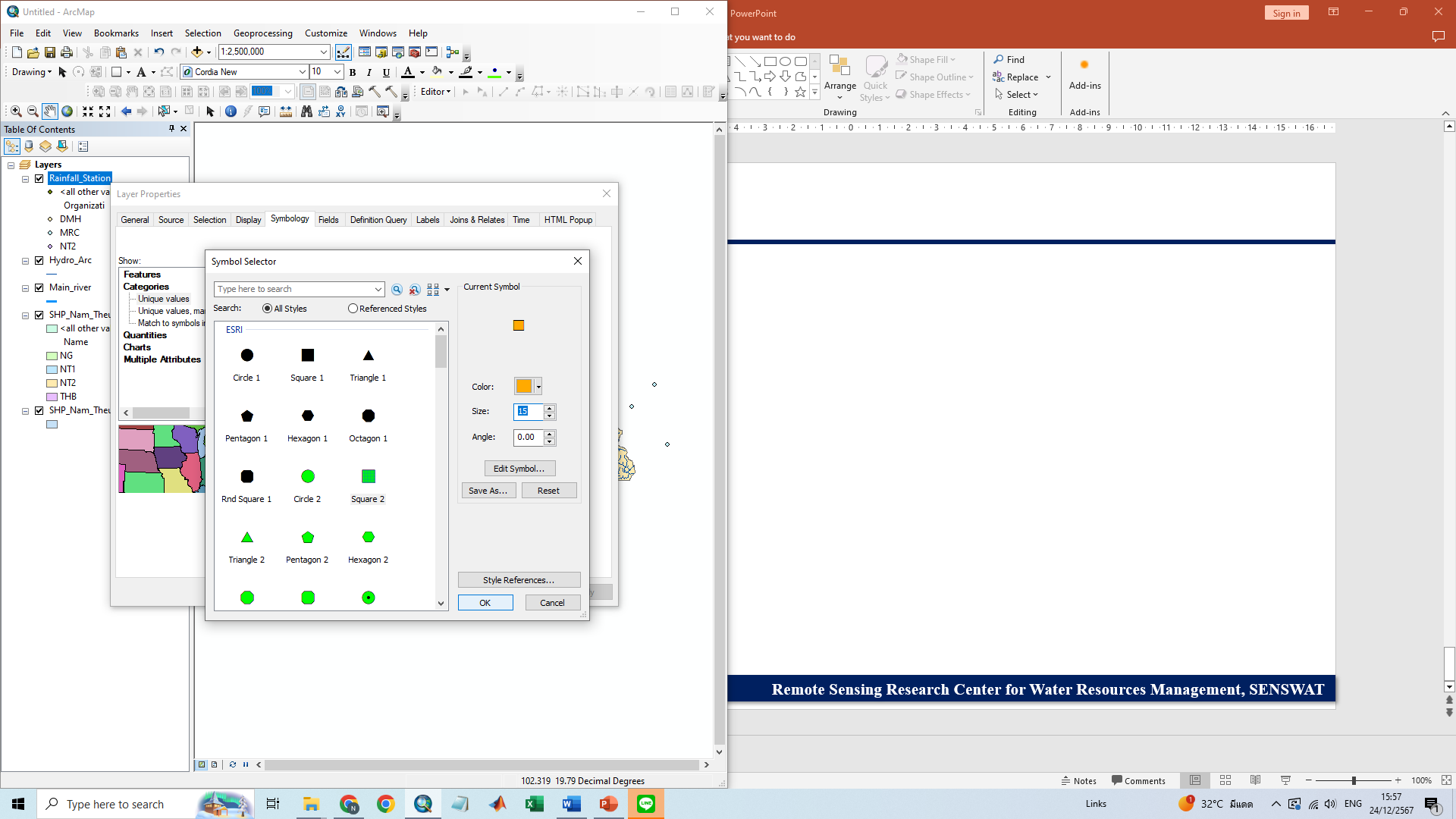 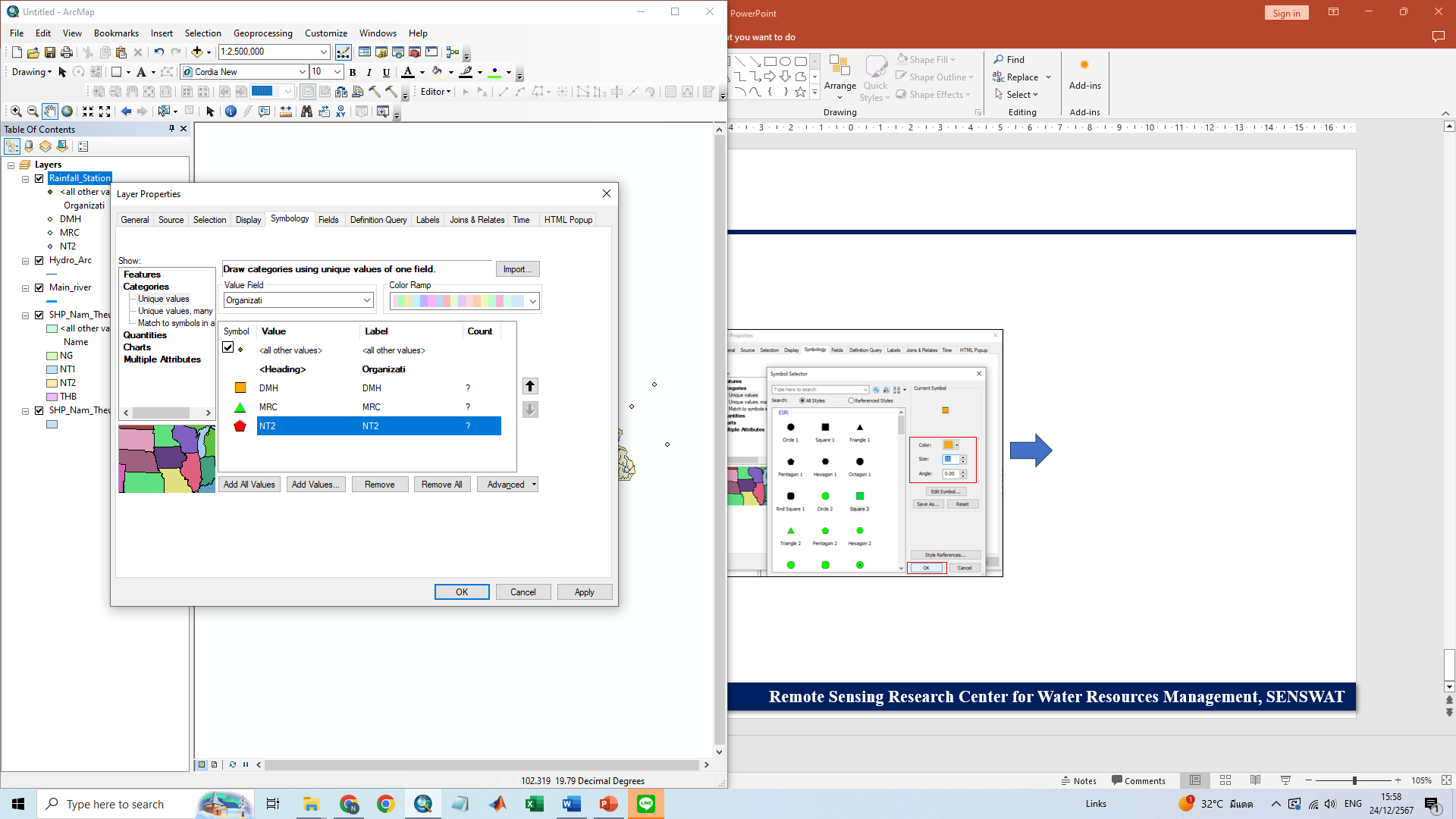 Double click
15
Map making
3. Label features
1
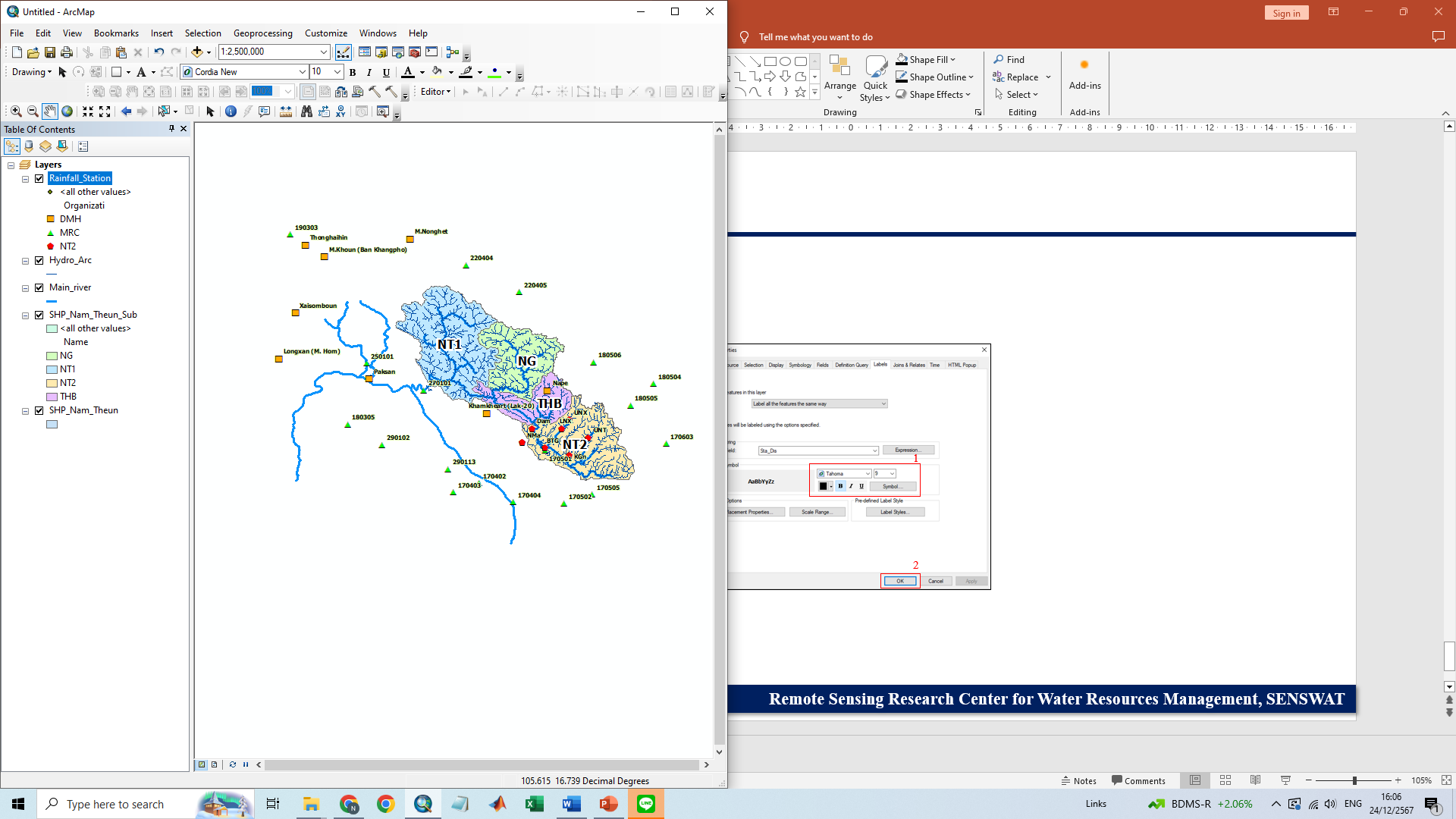 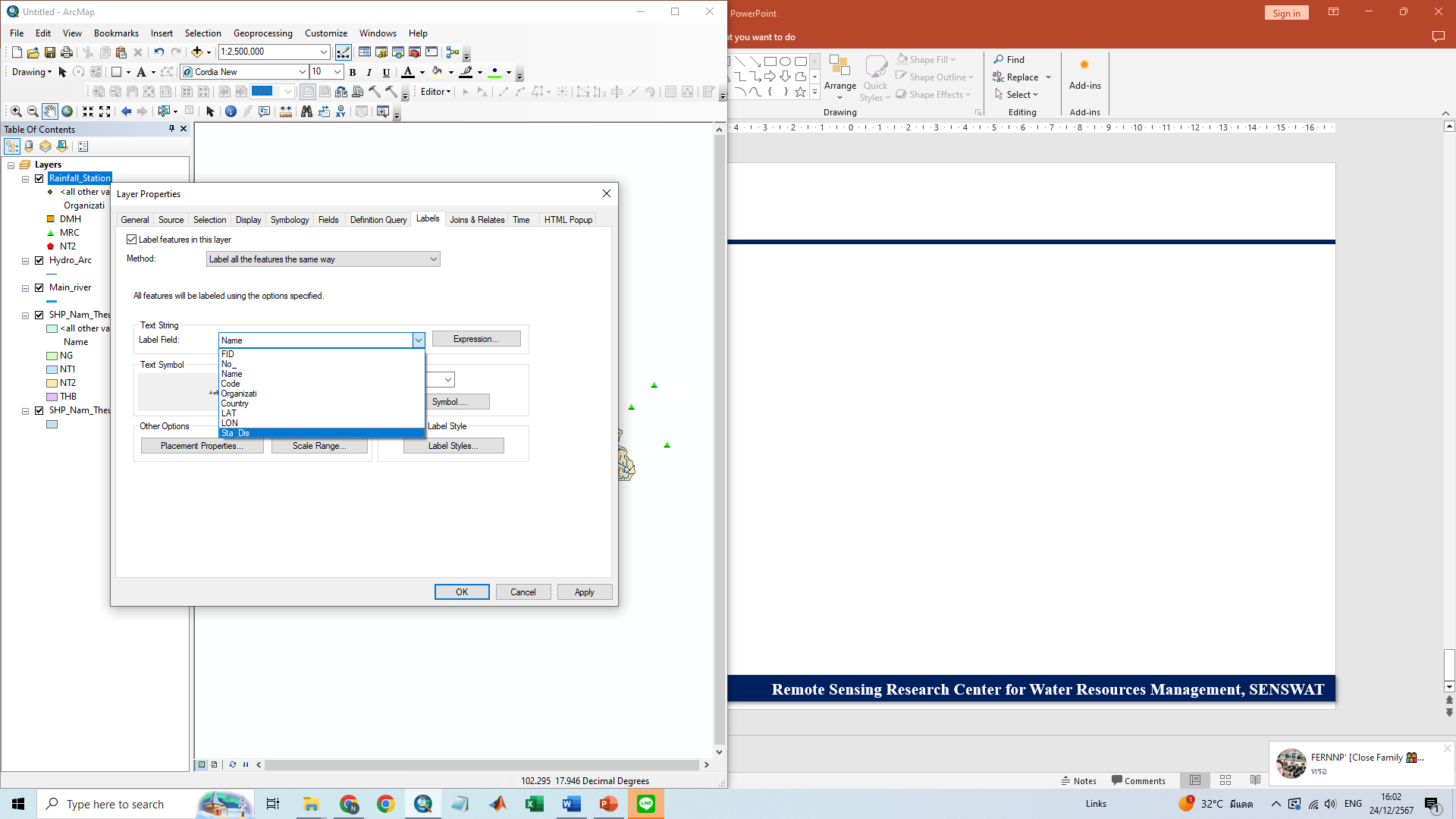 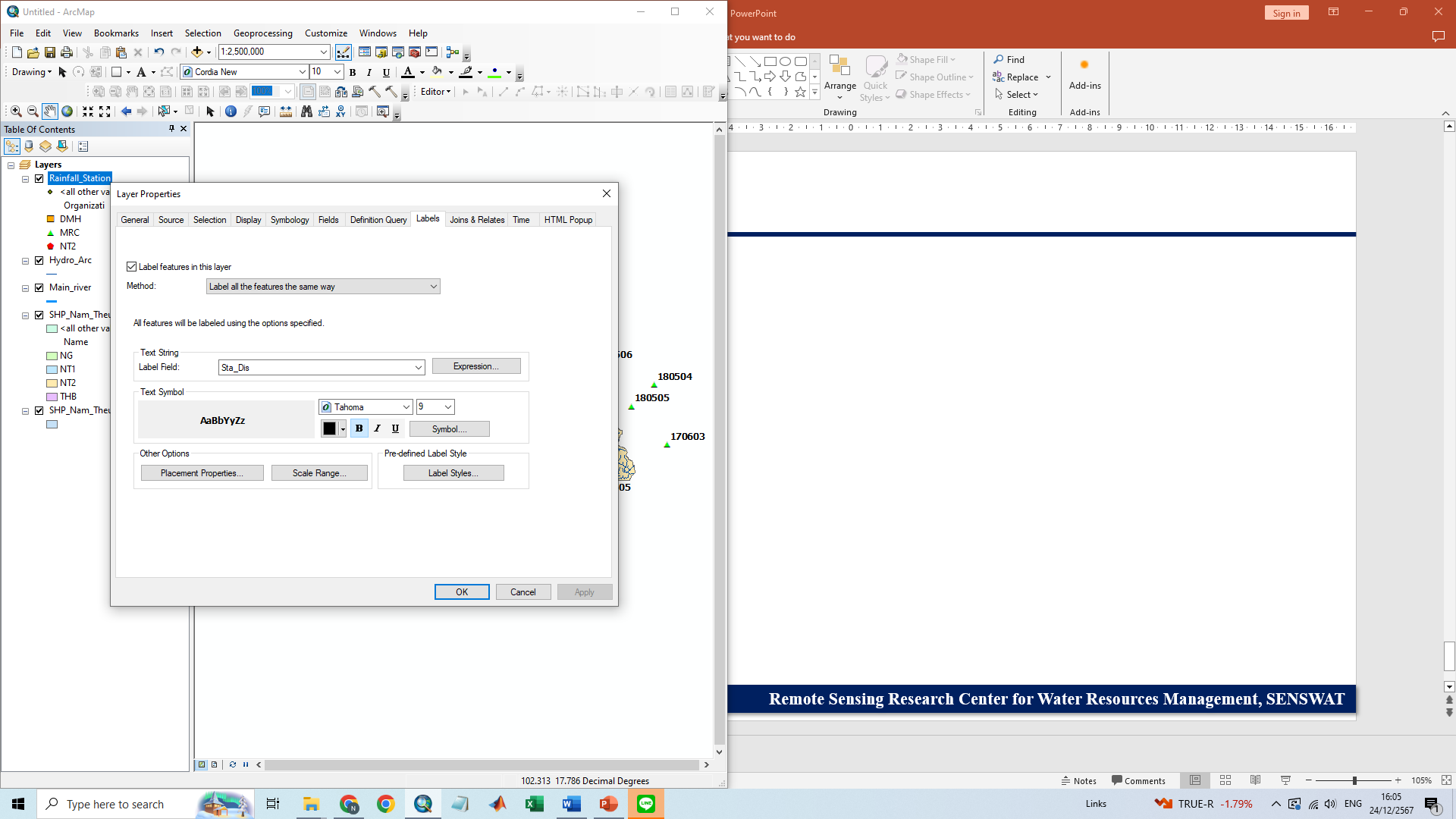 2
1
3
2
16
Map making
4. Data frame
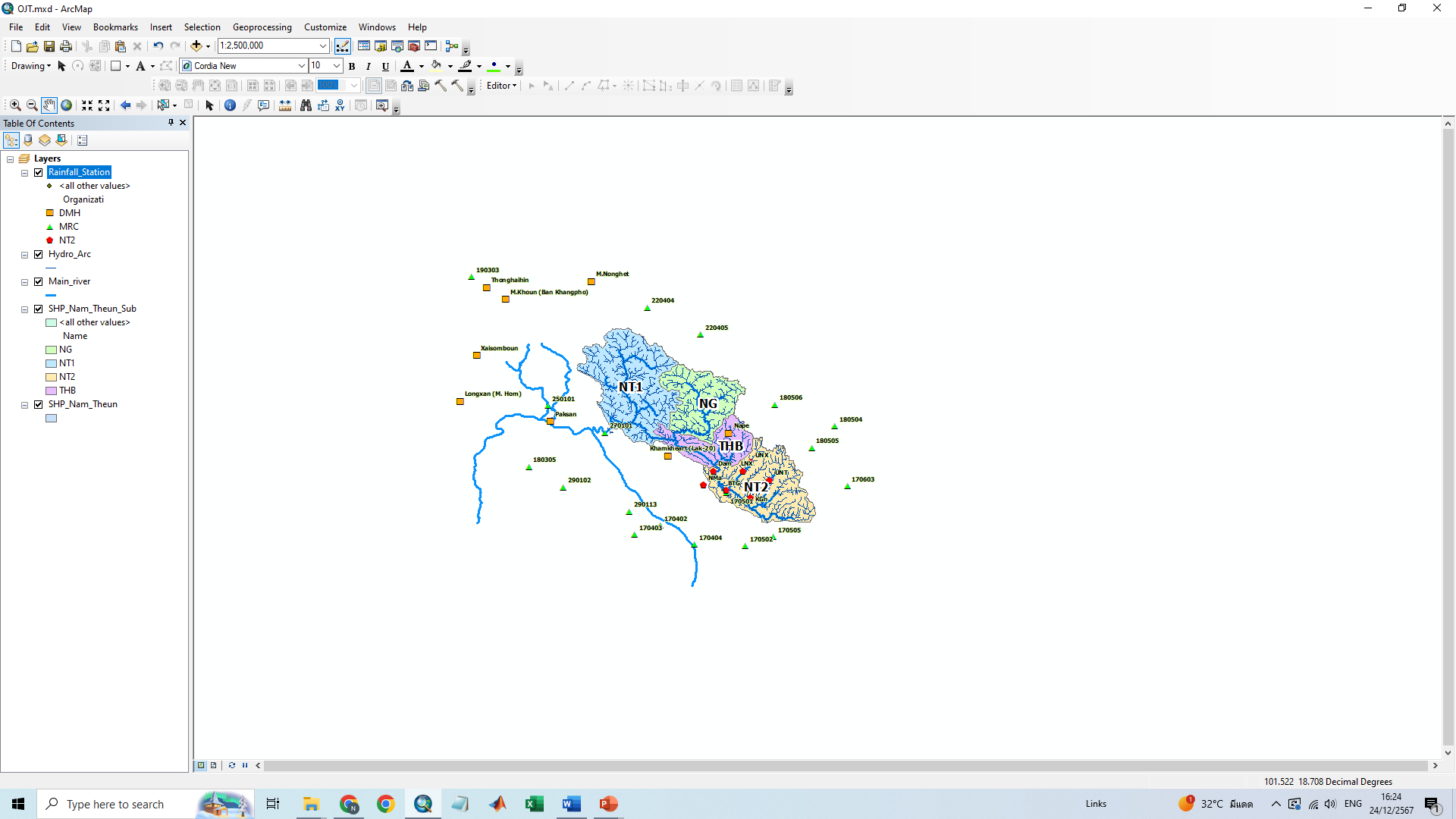 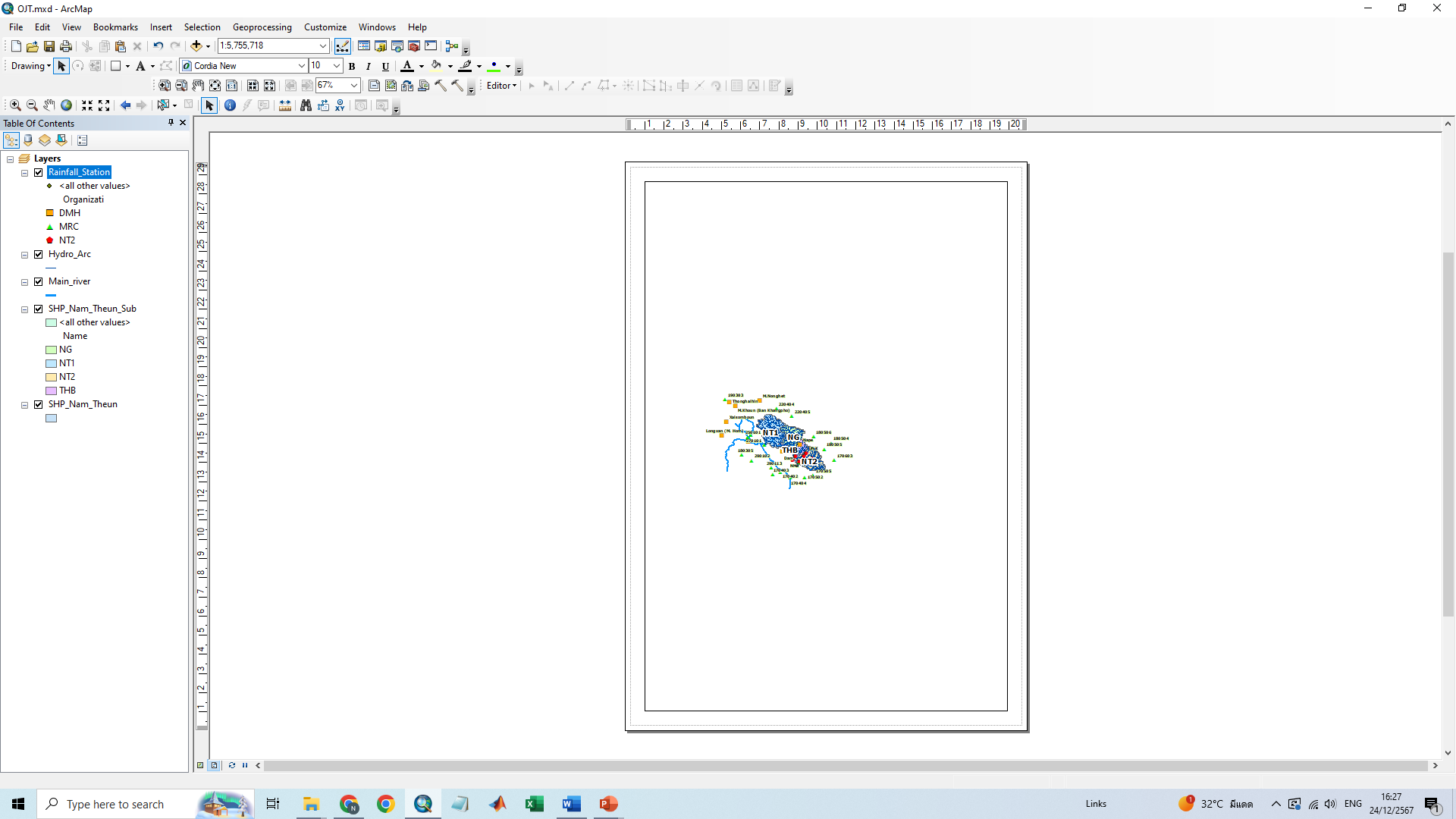 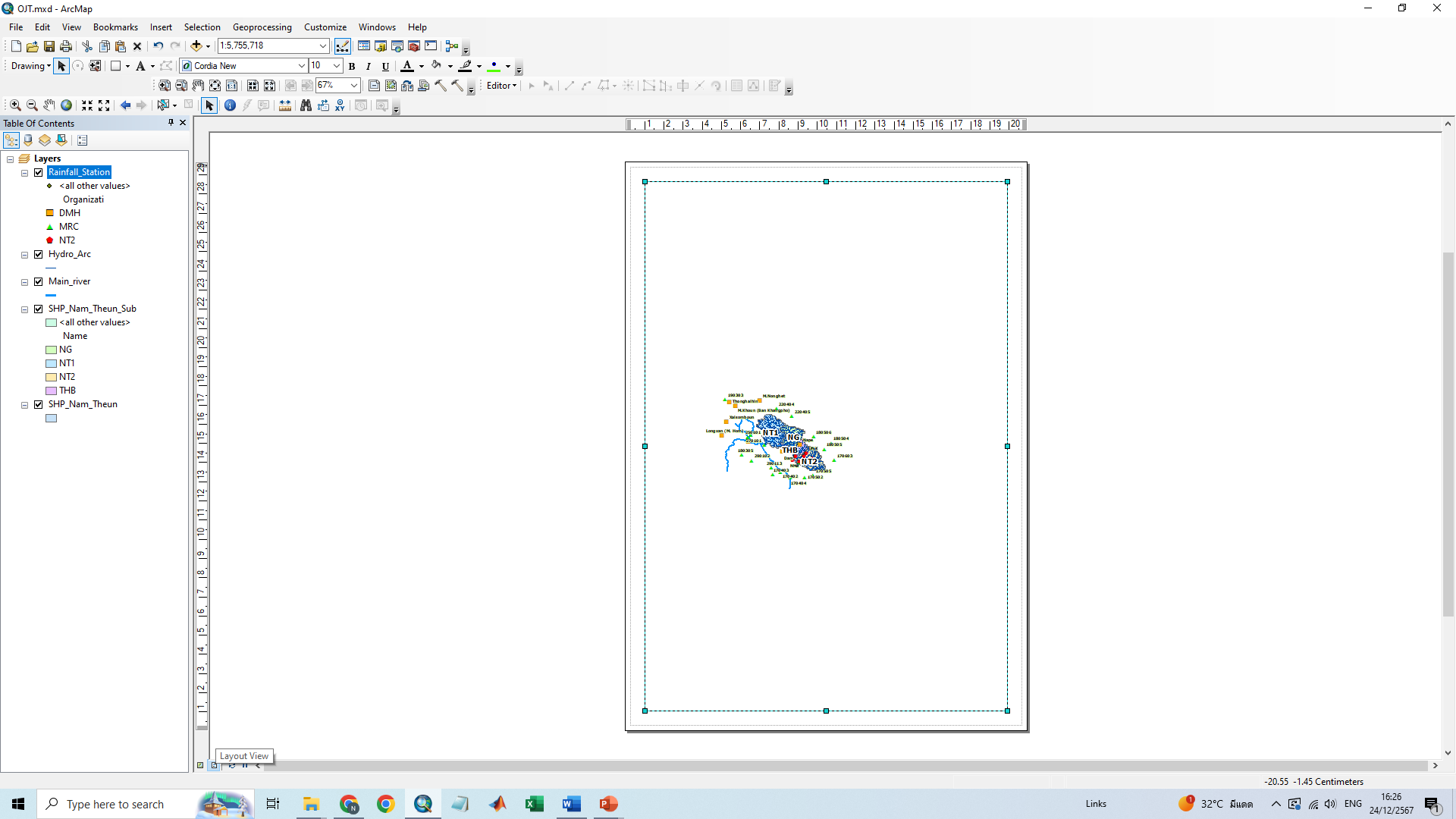 17
Map making
4. Data frame
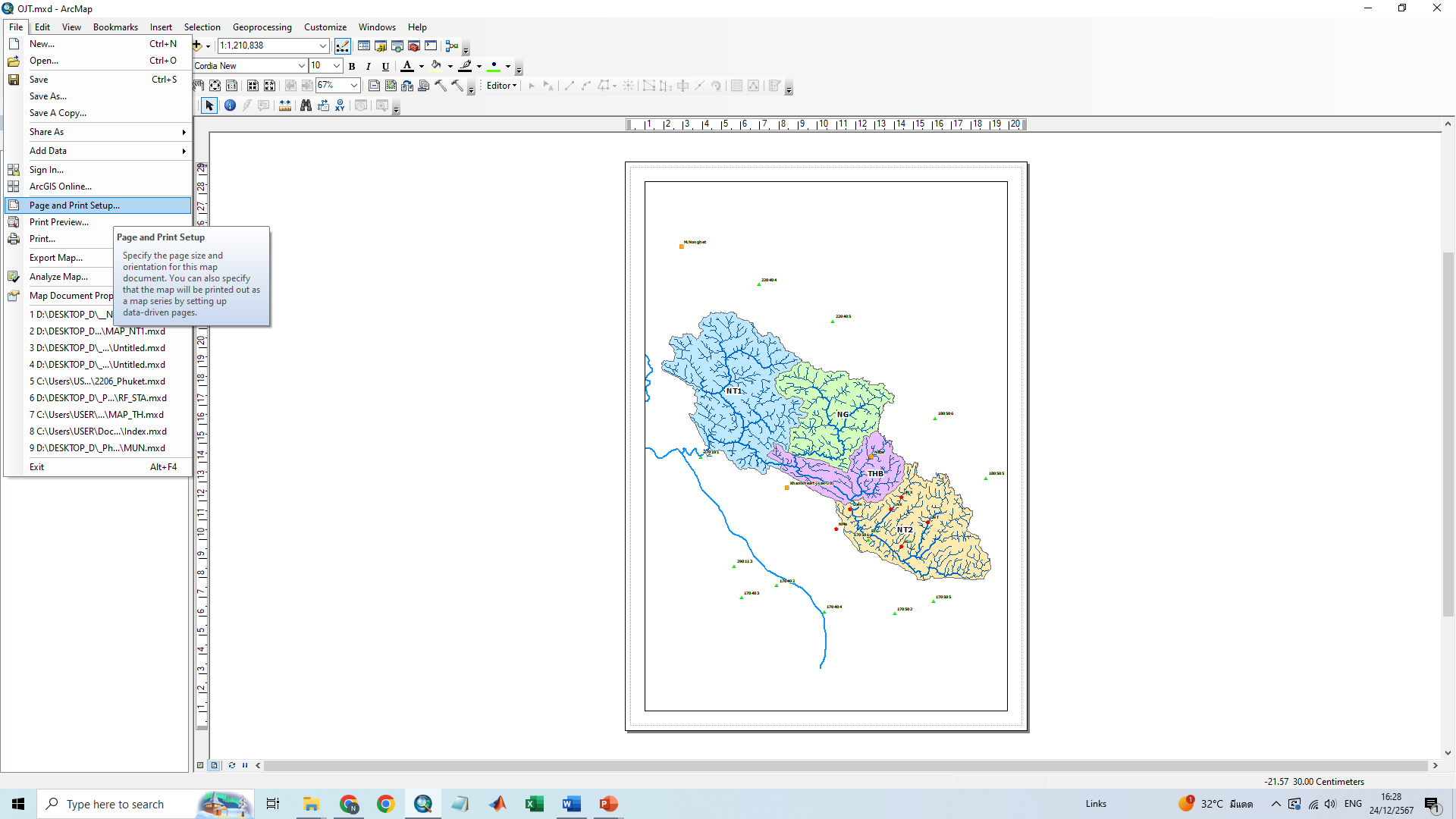 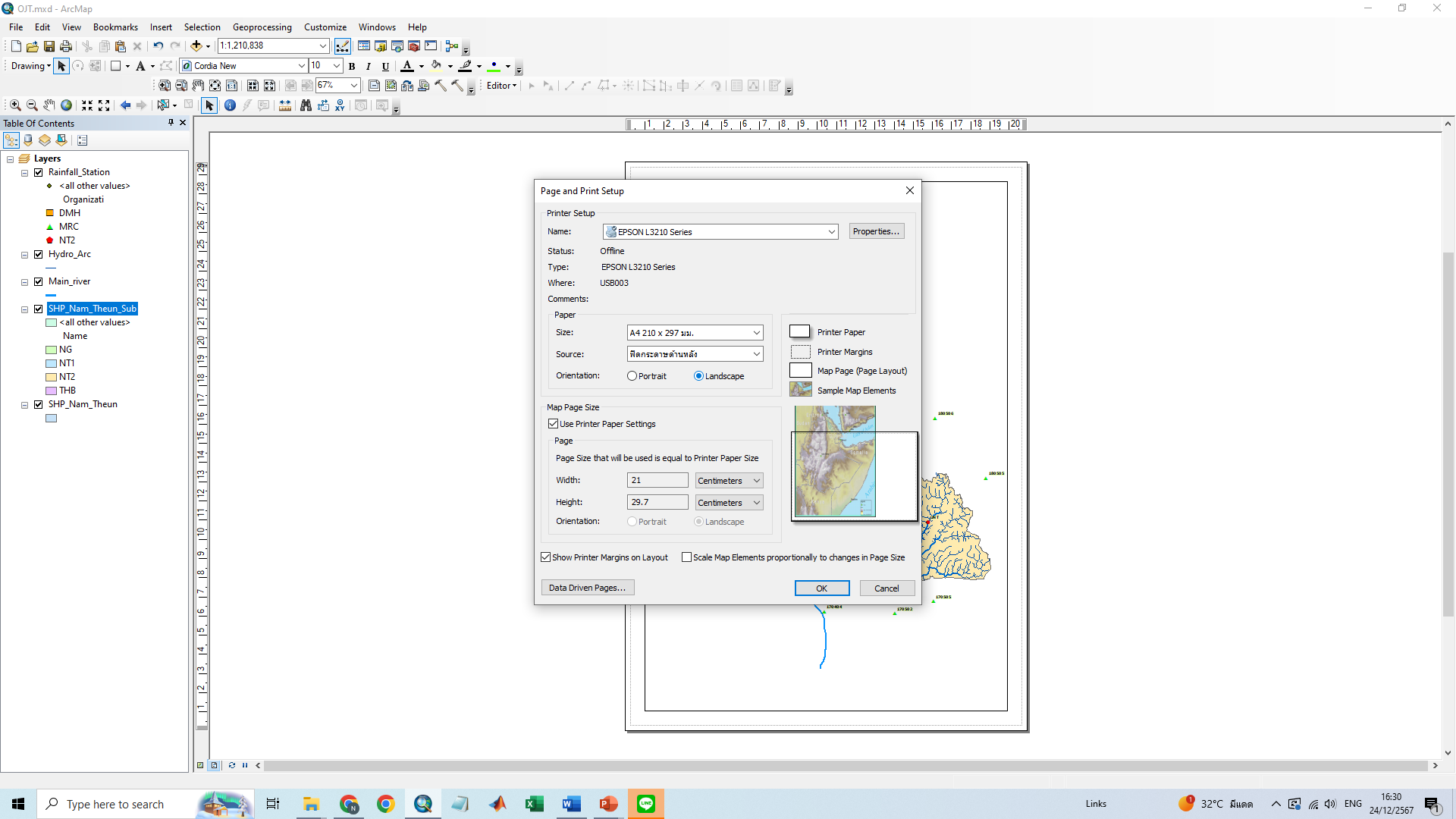 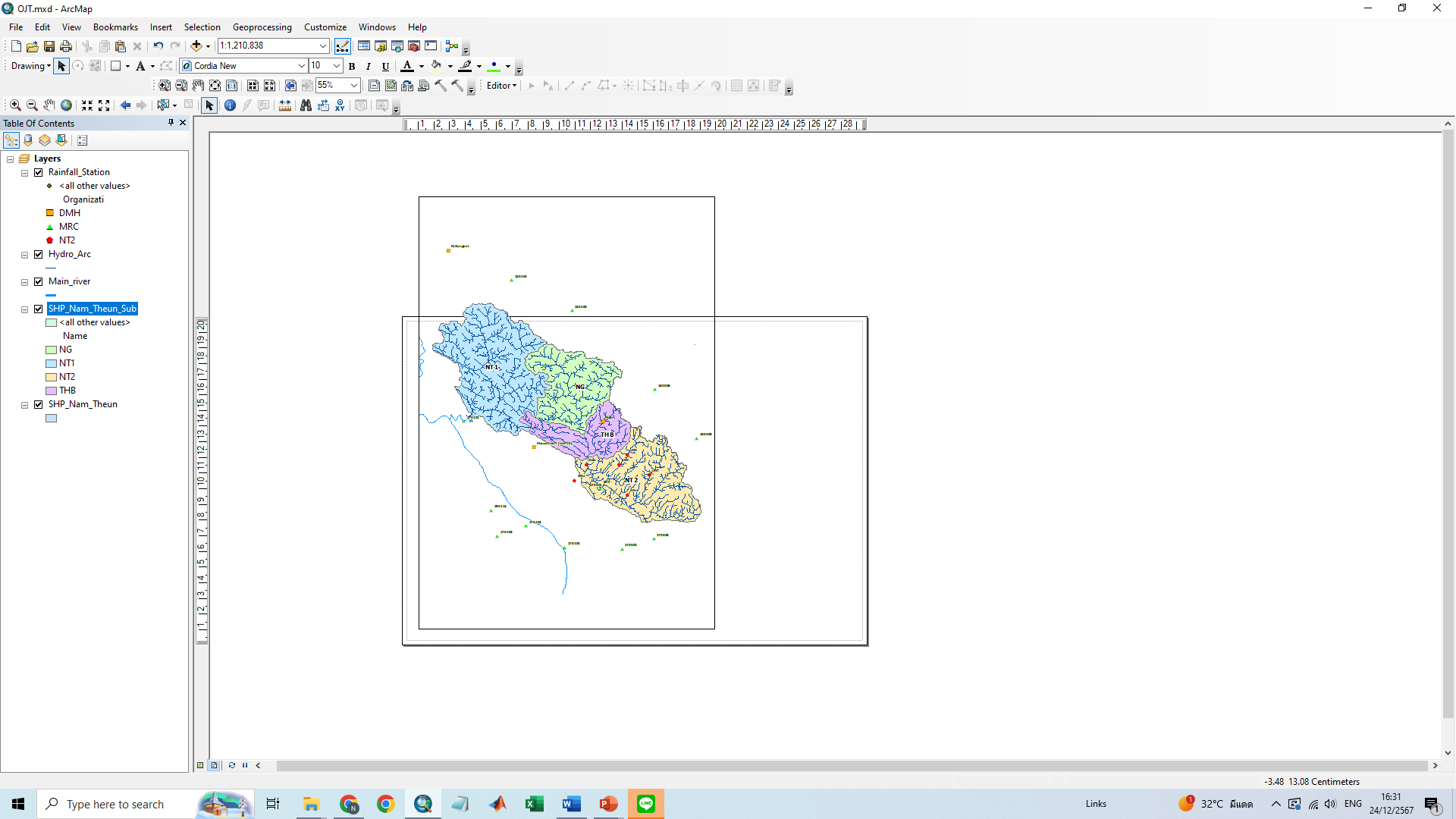 18
Map making
4. Data frame
1. Right click
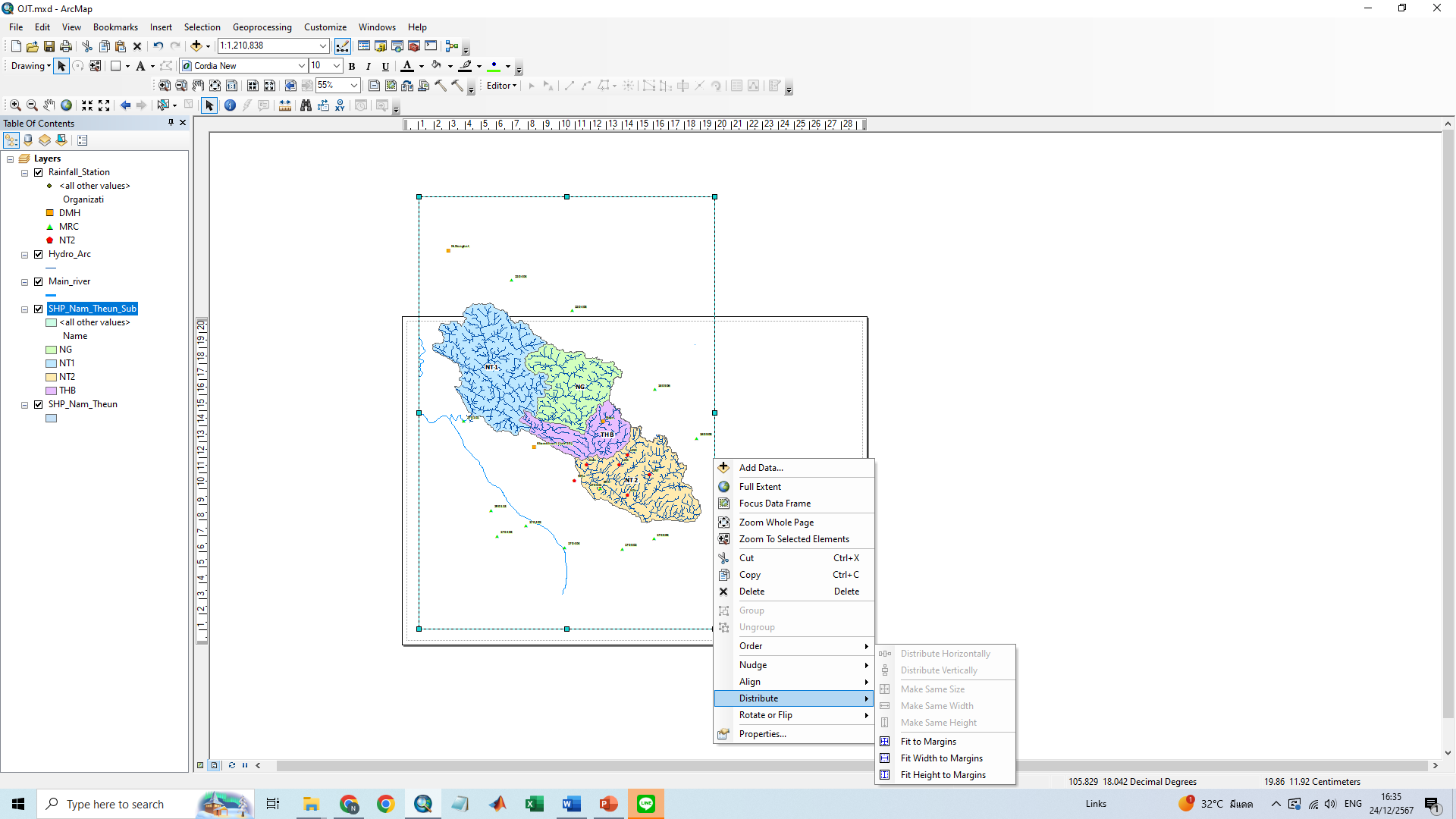 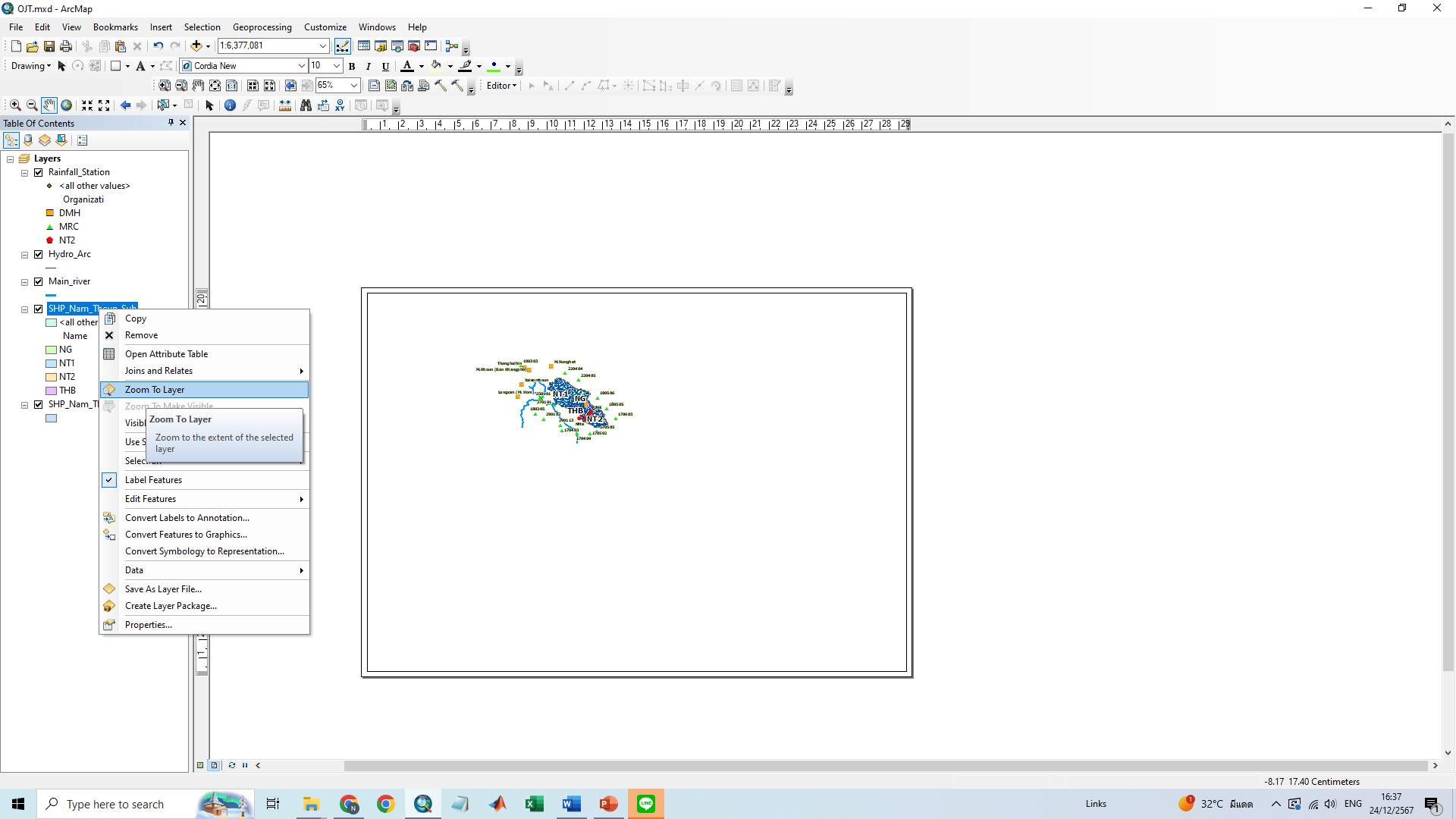 2.
1. Right click
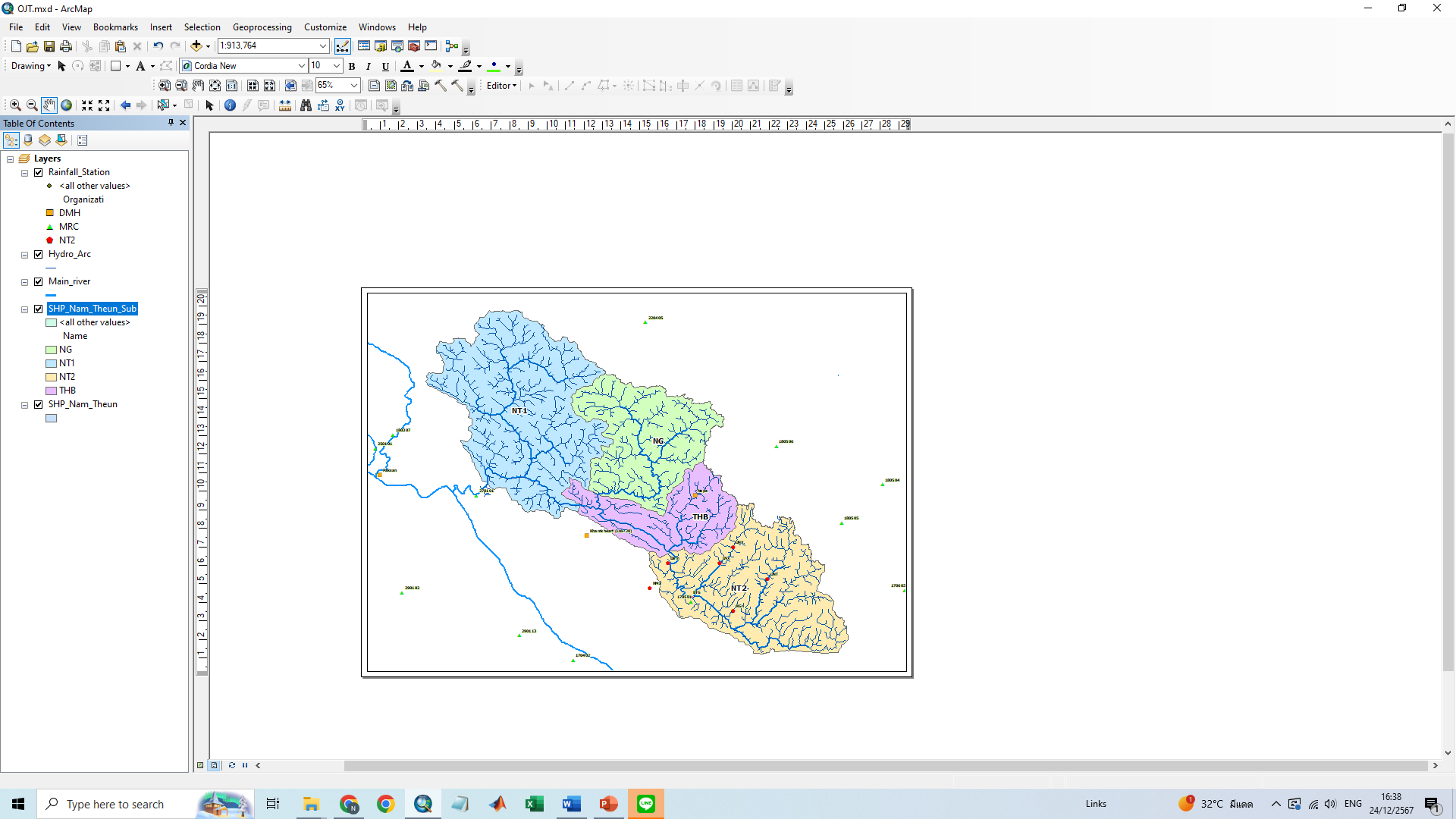 2.
3.
19
Map making
4. Data frame
Data Frame
Title
Text
Dynamic
Neatline
Legend
North Arrow
Scale Bar
Scale Text
Picture
Oblect
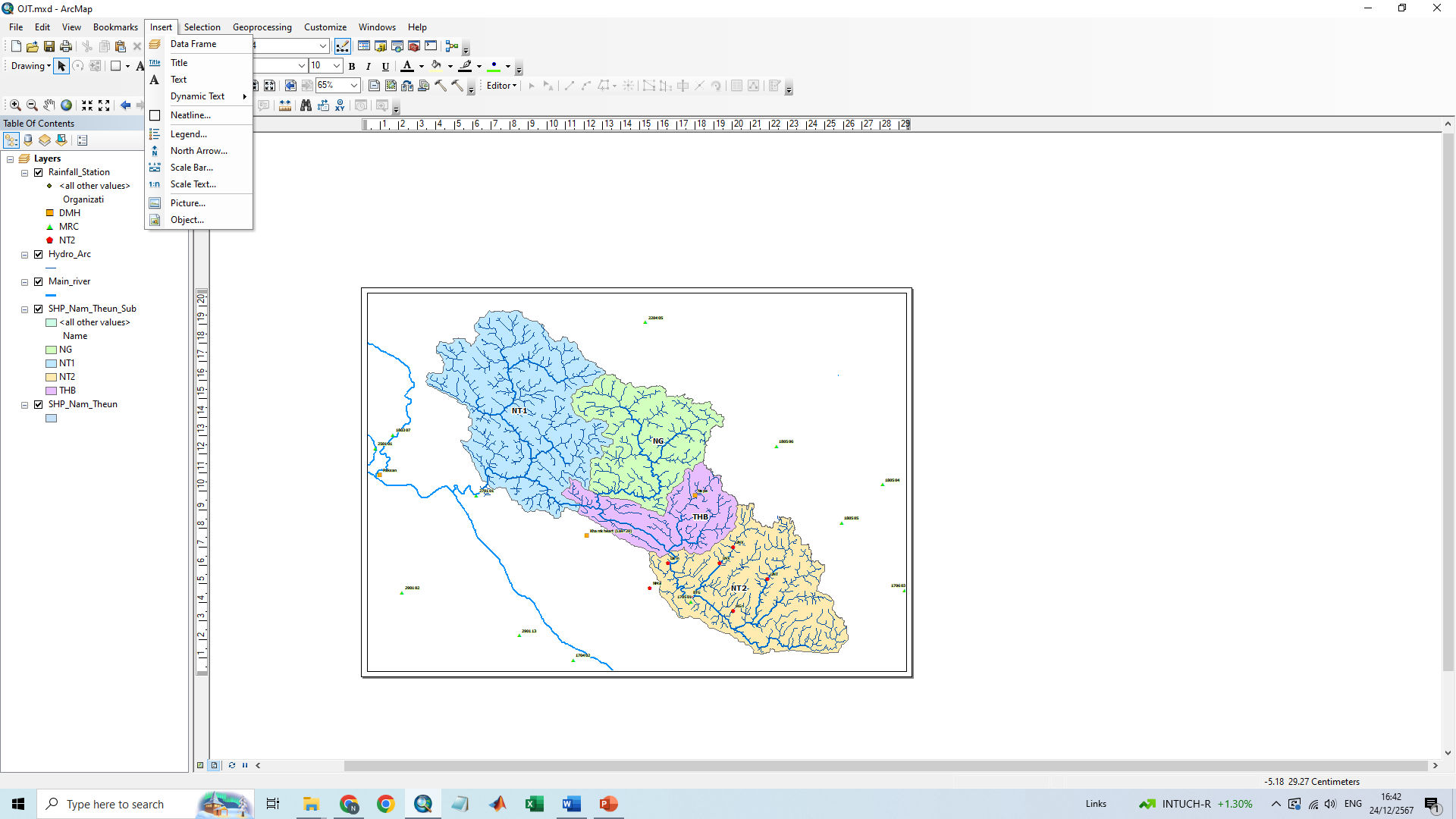 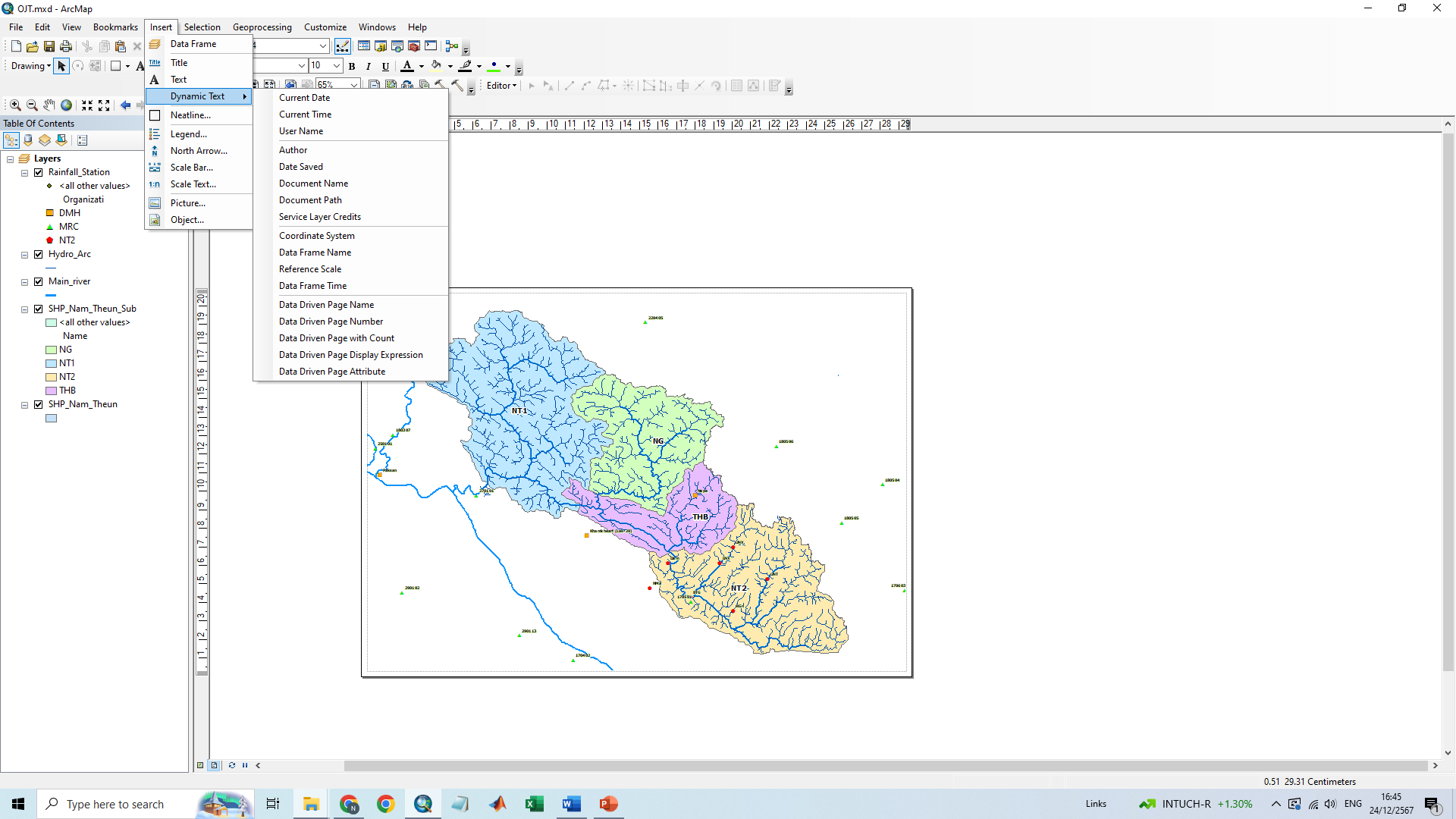 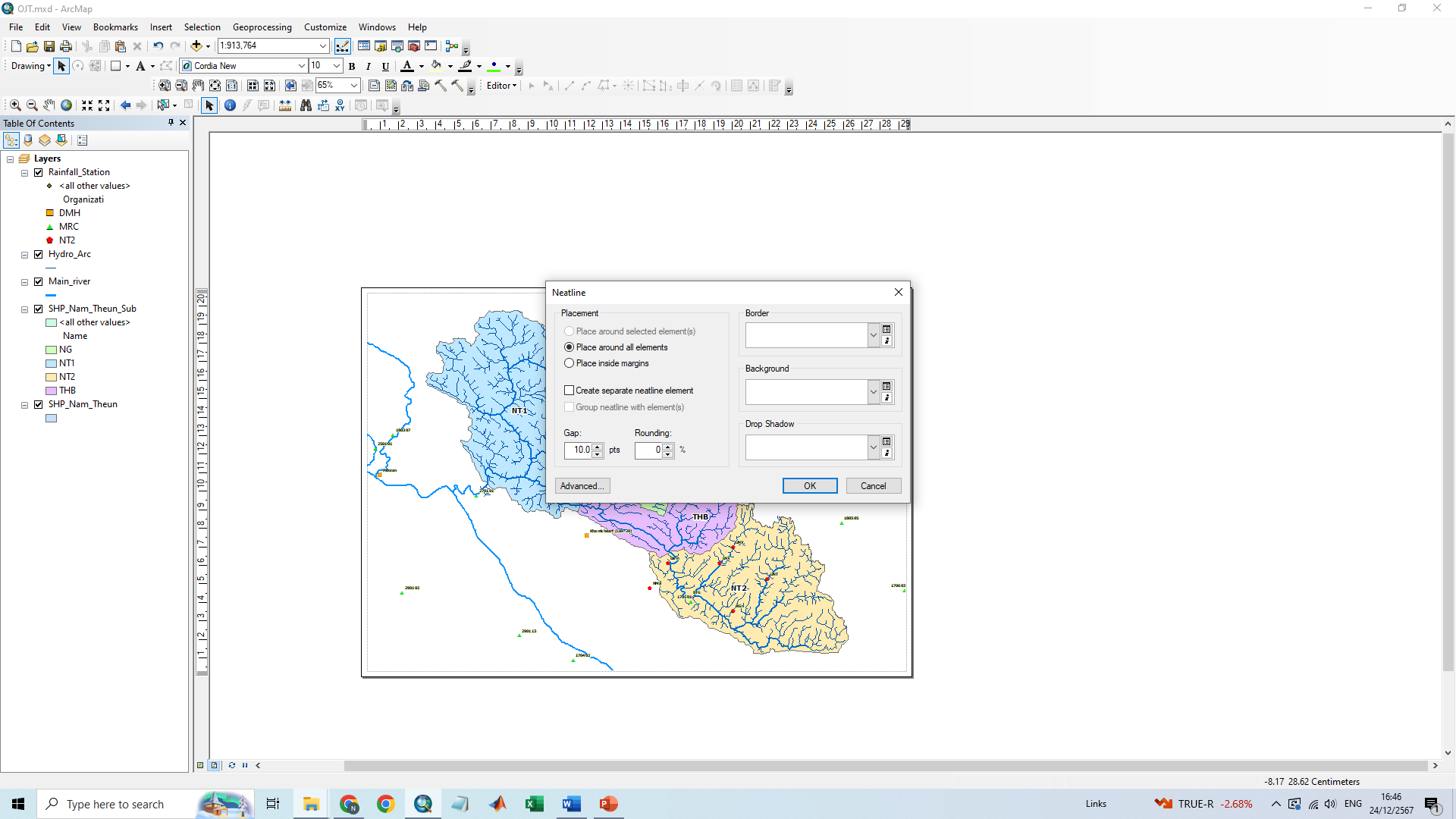 20
Map making
4. Data frame
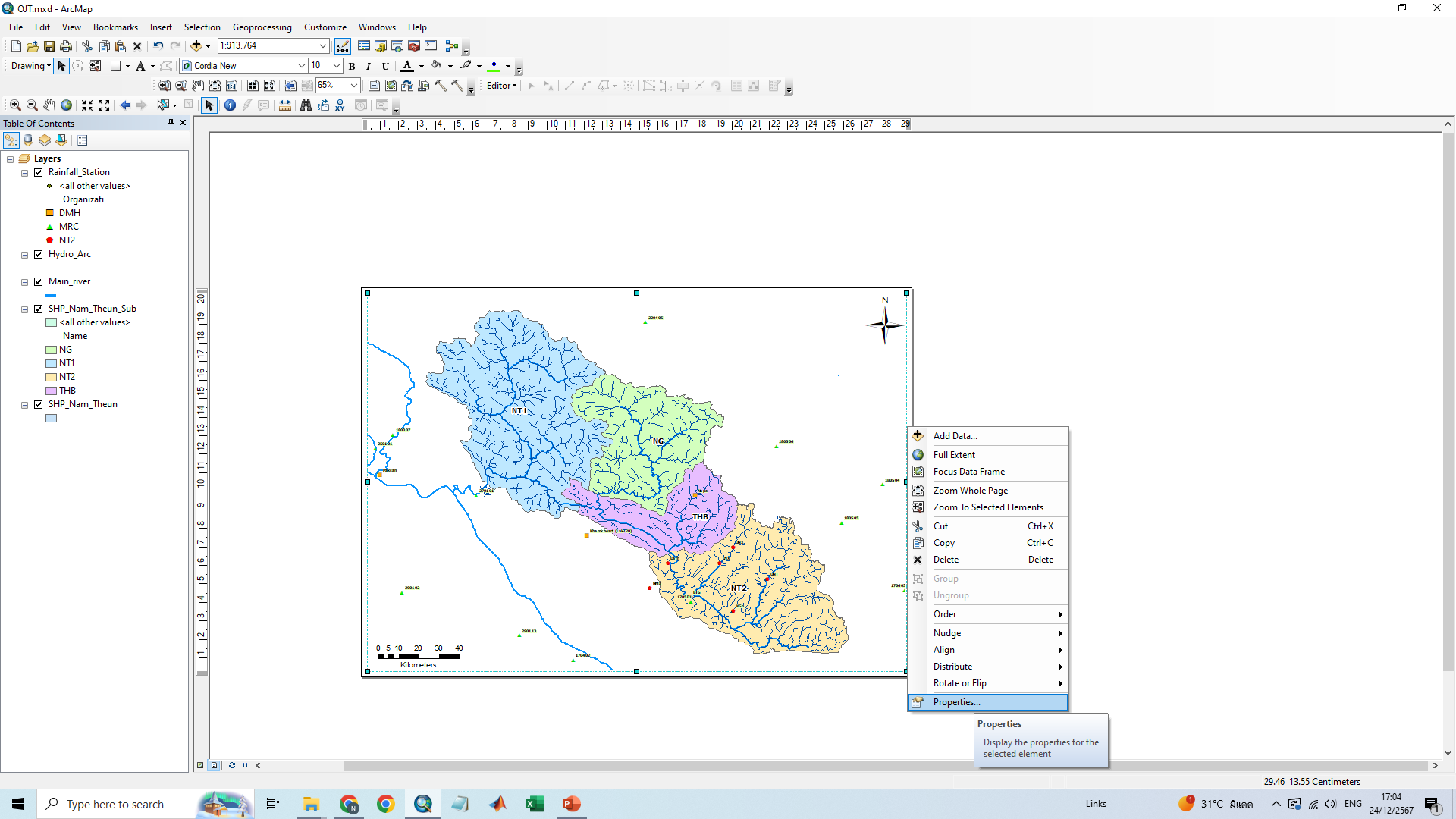 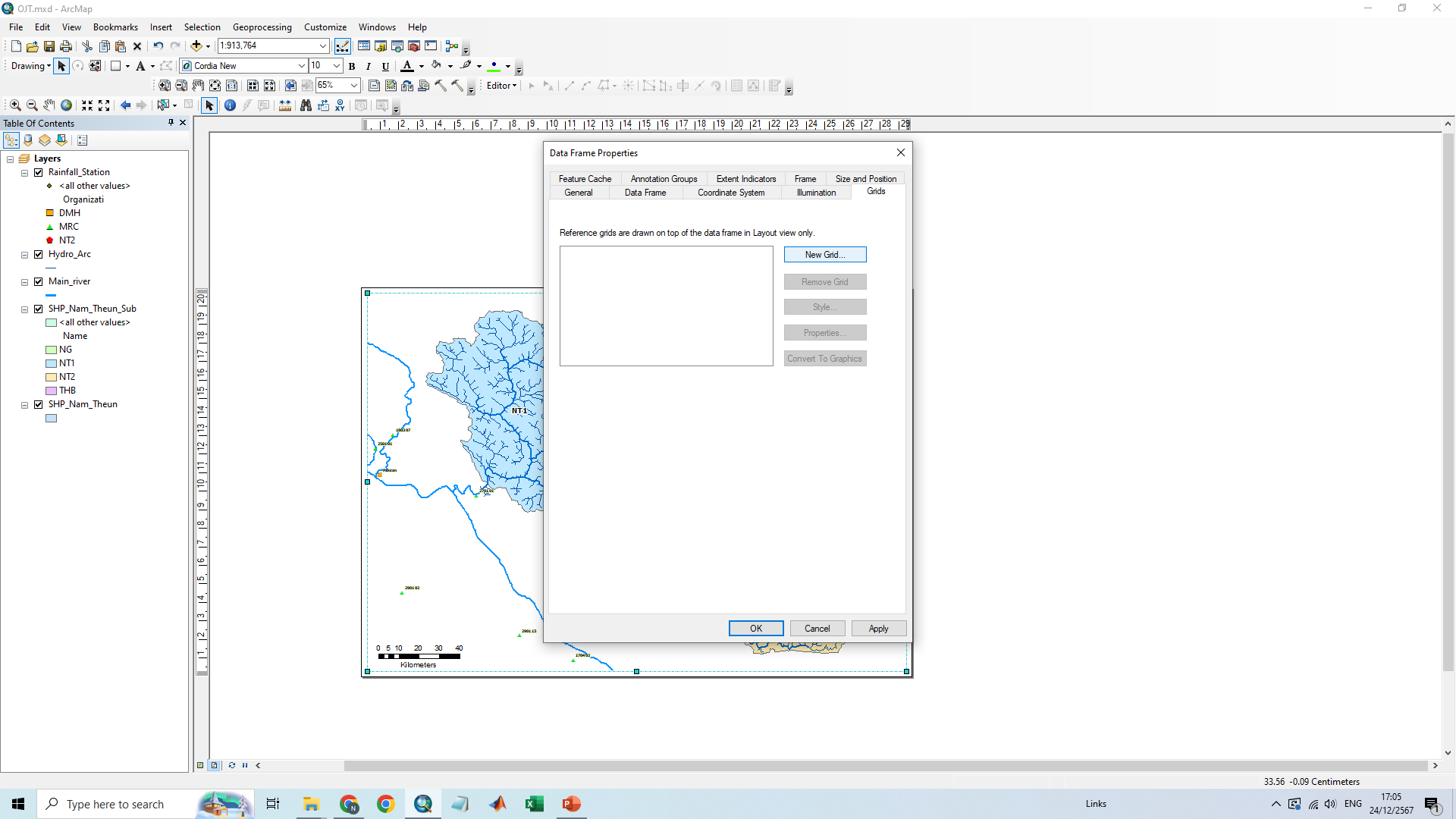 1. Right click
2.
21
Map making
4. Data frame
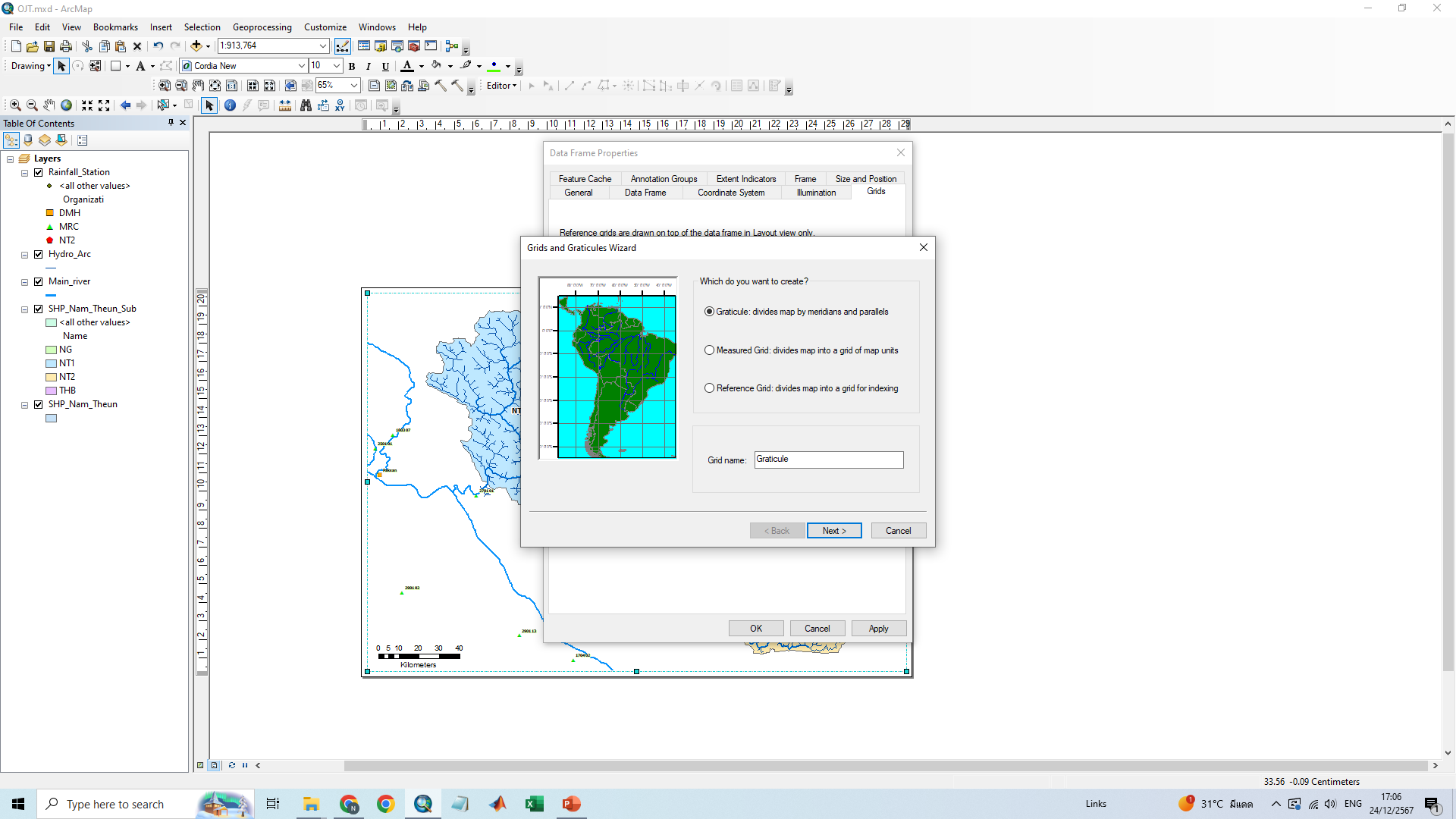 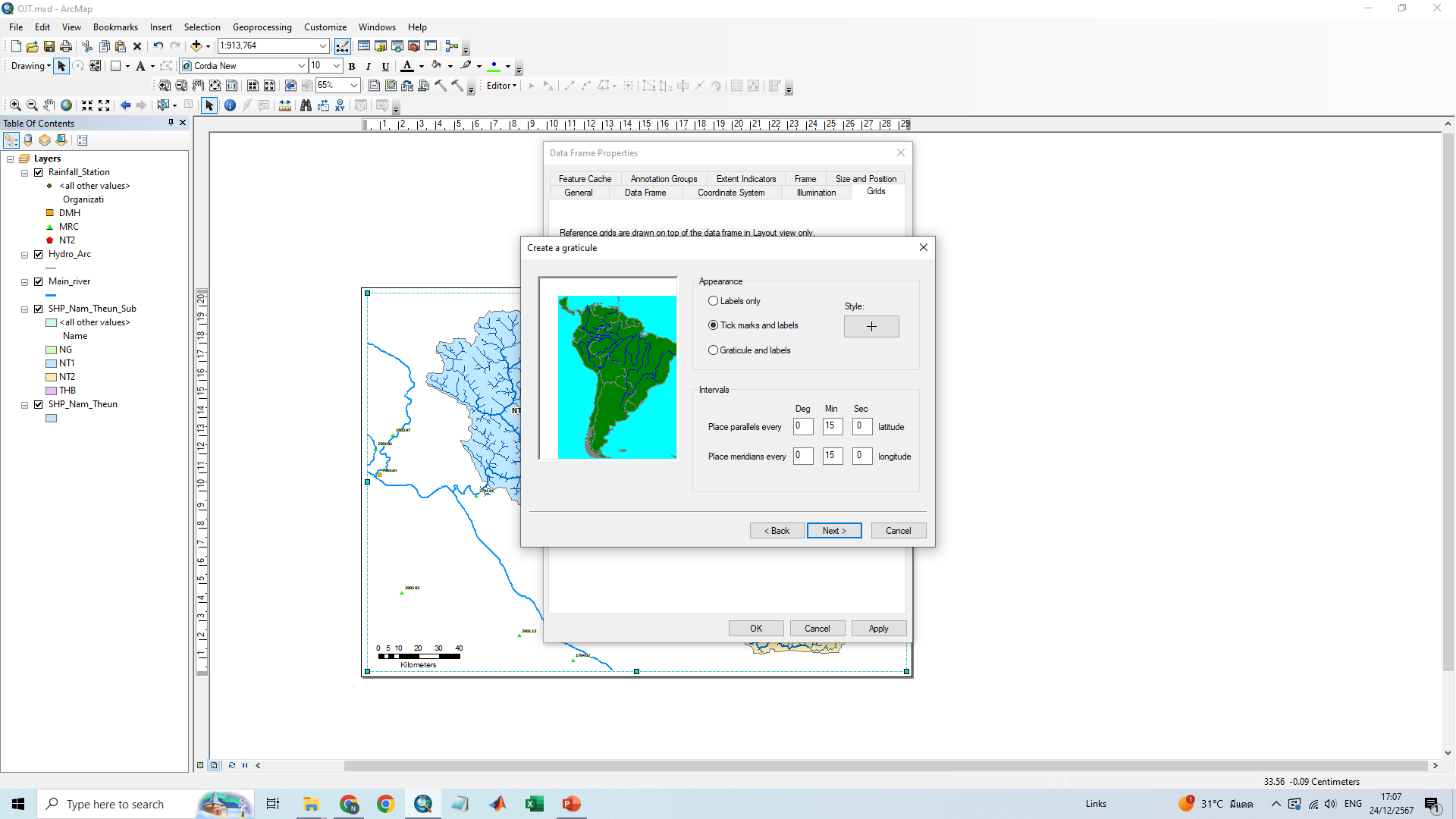 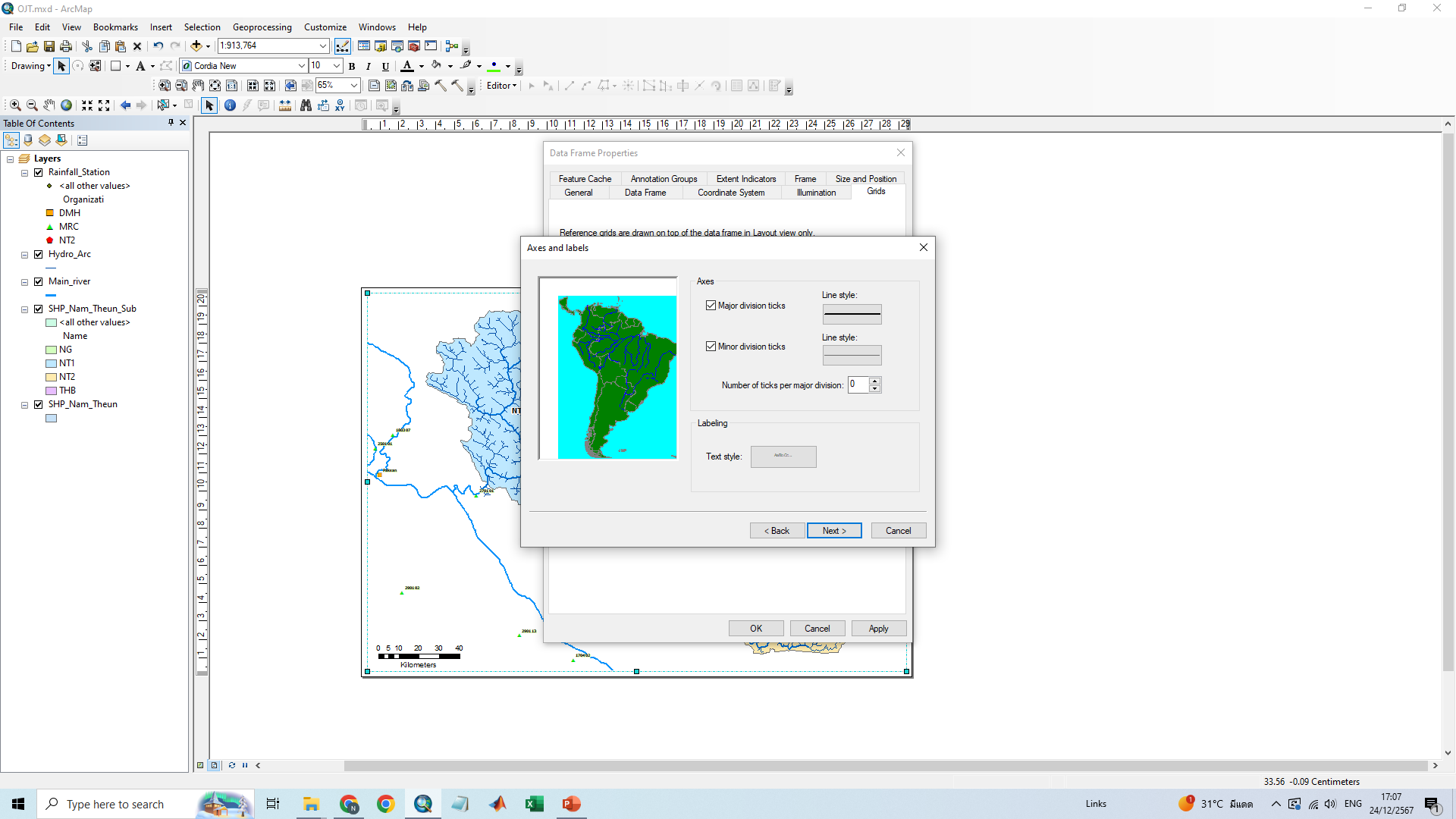 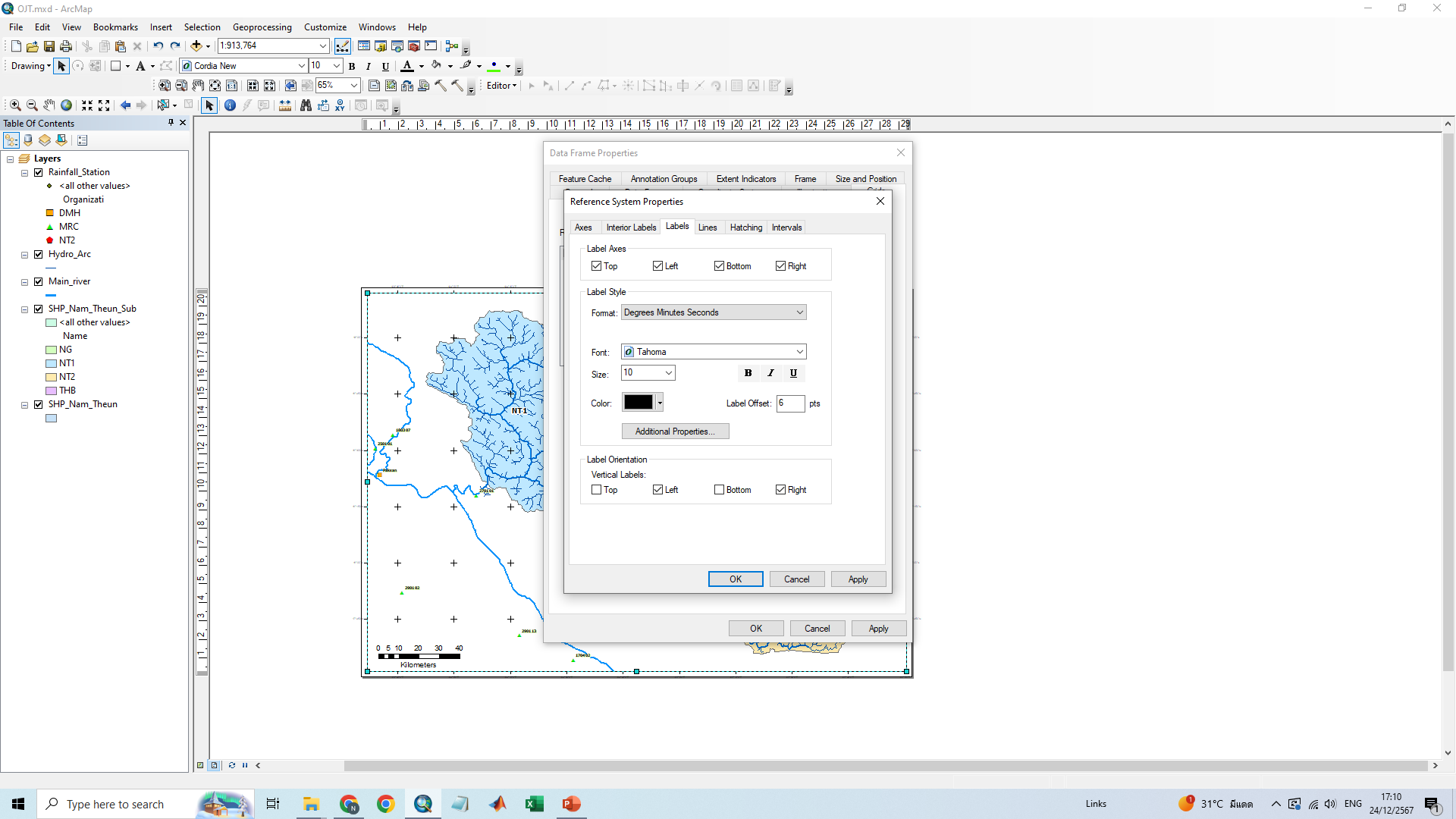 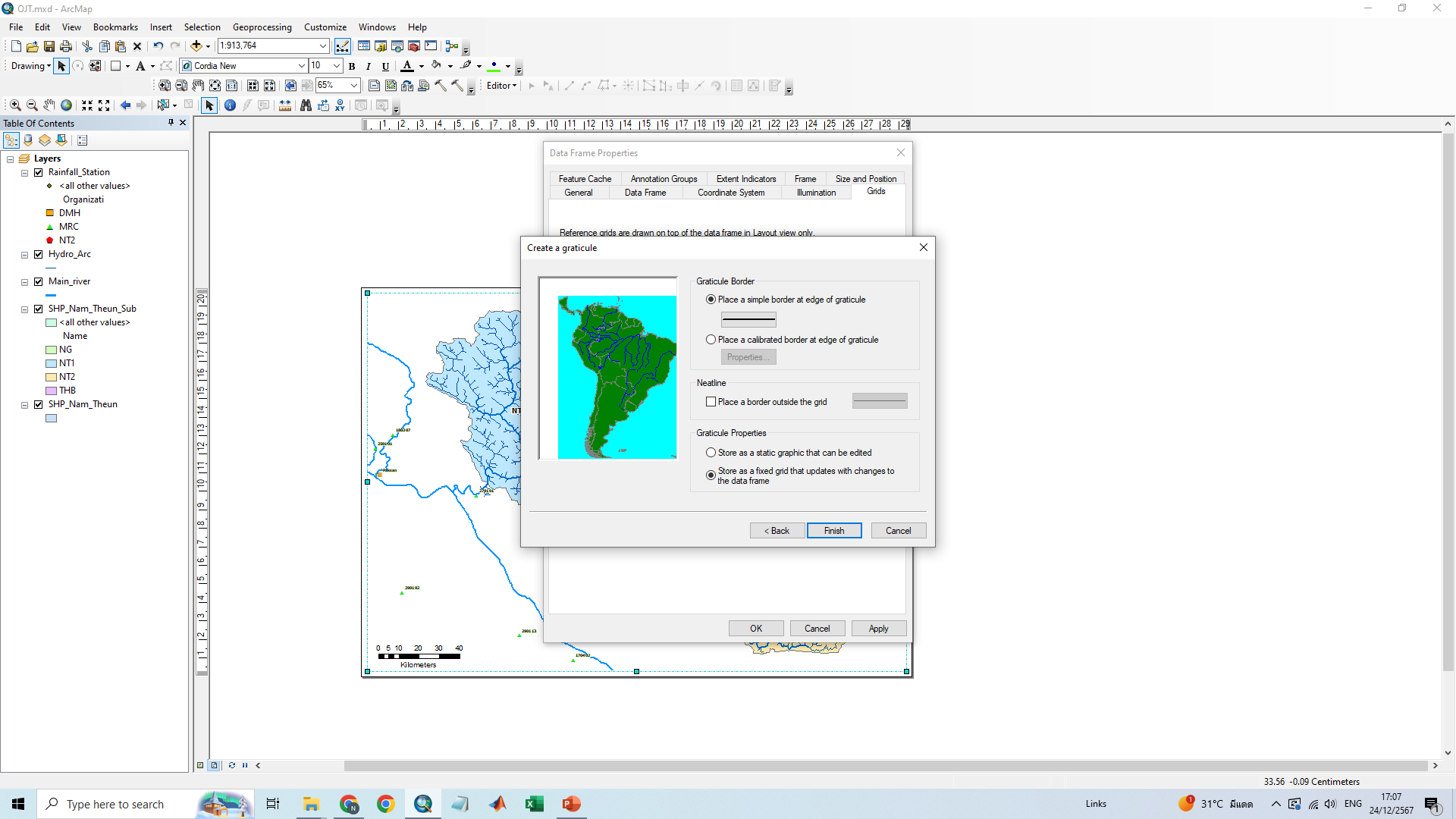 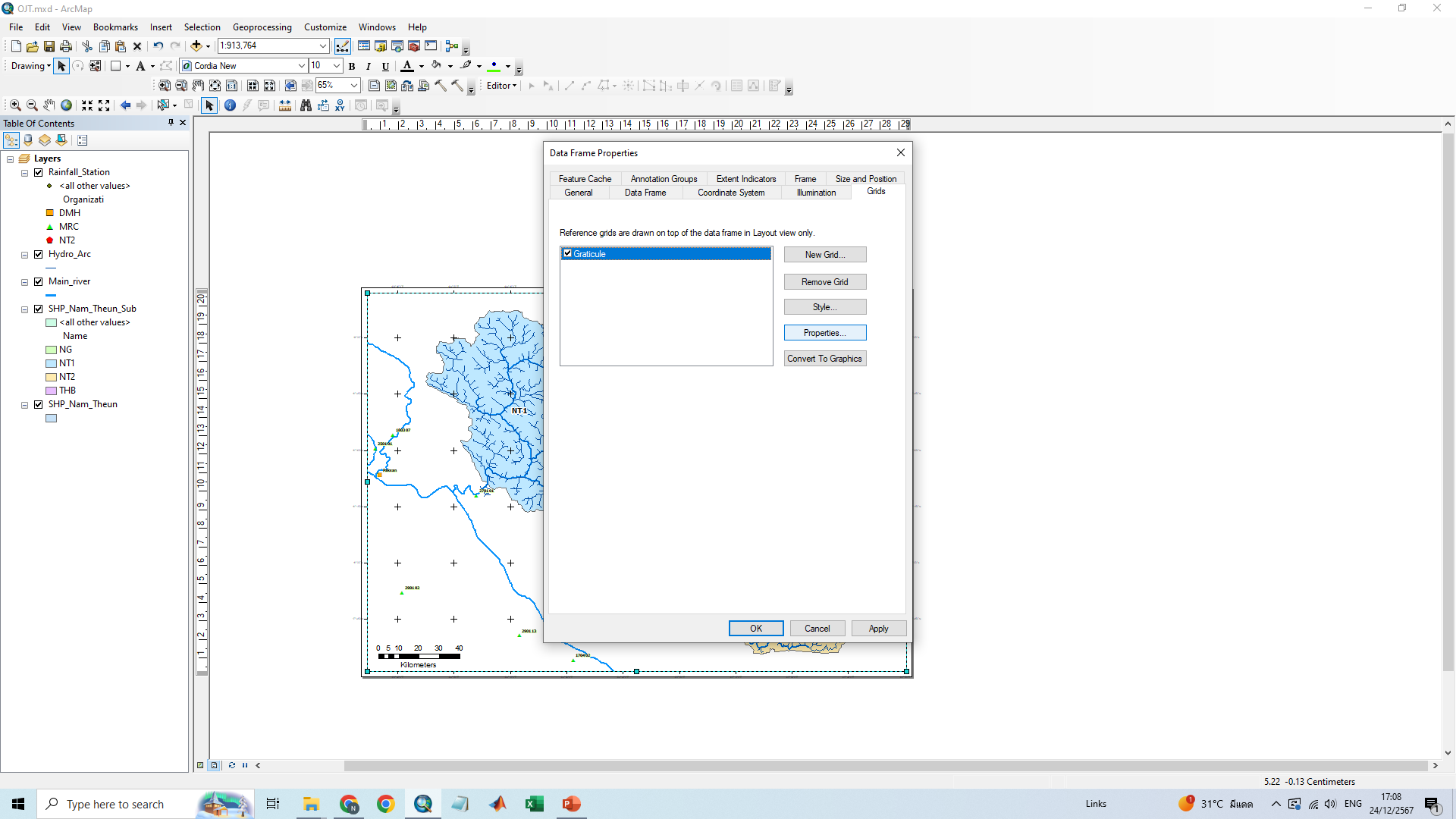 22
Map making
5. Add base map
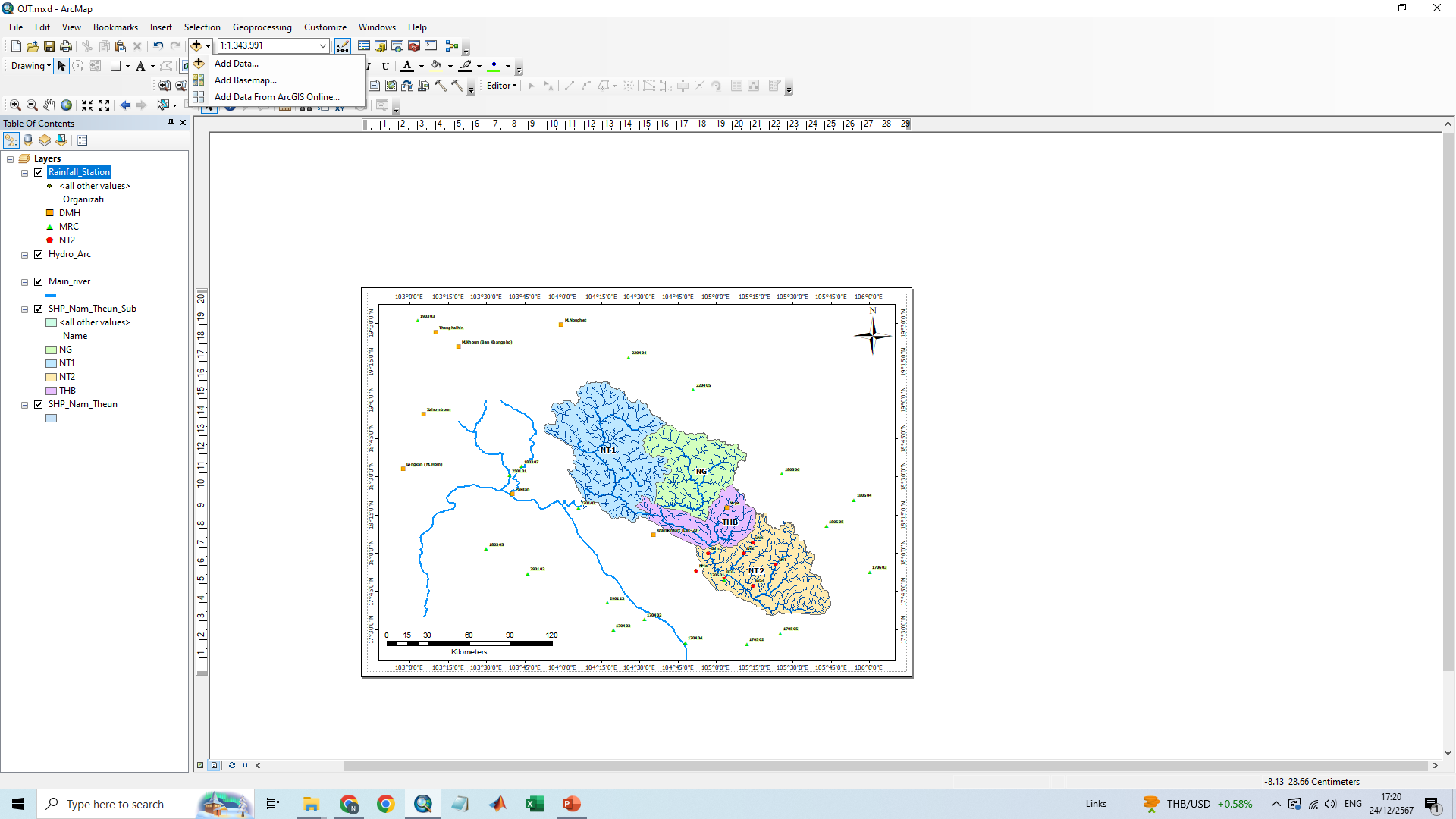 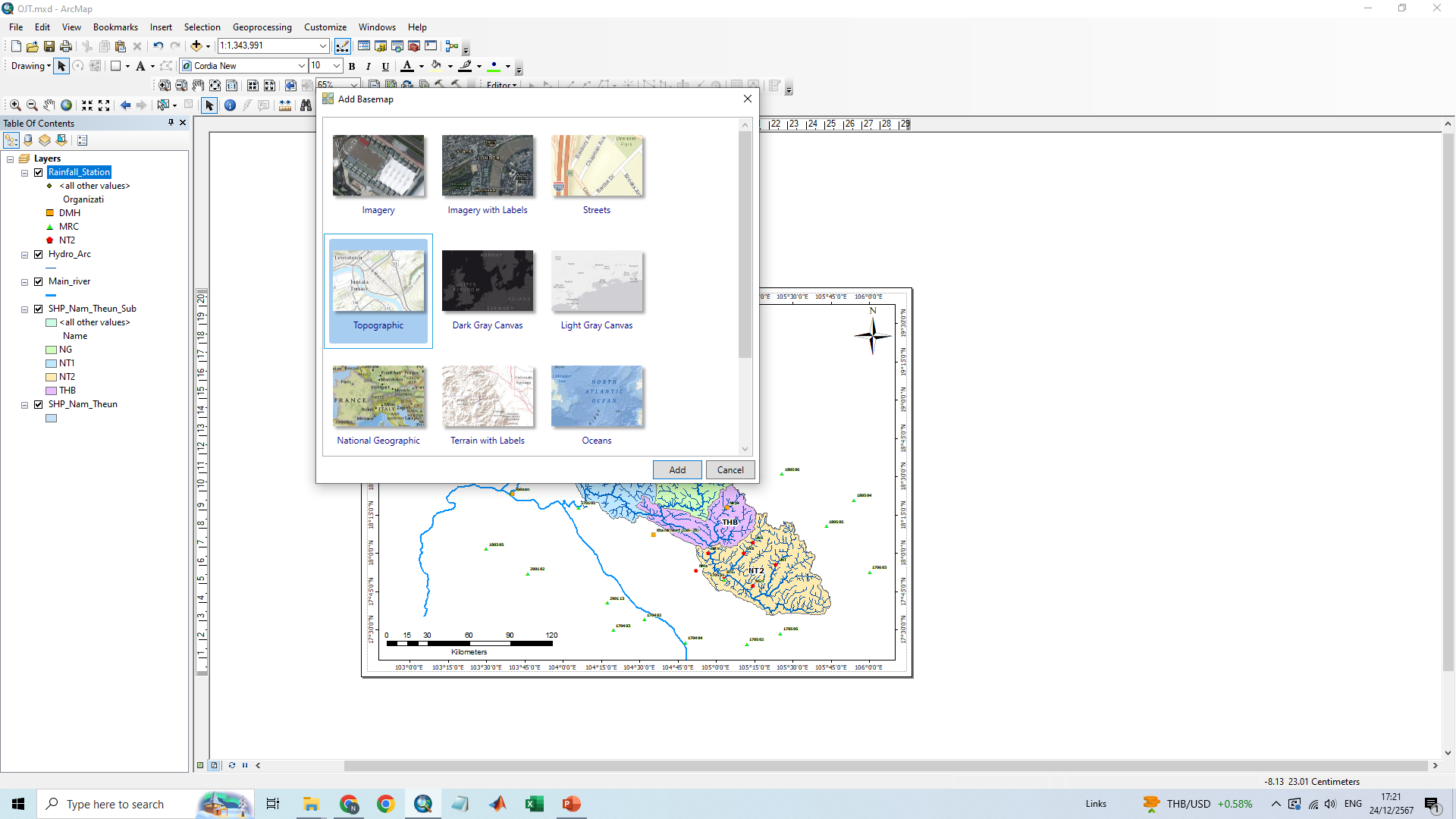 23
Map making
5. Add base map
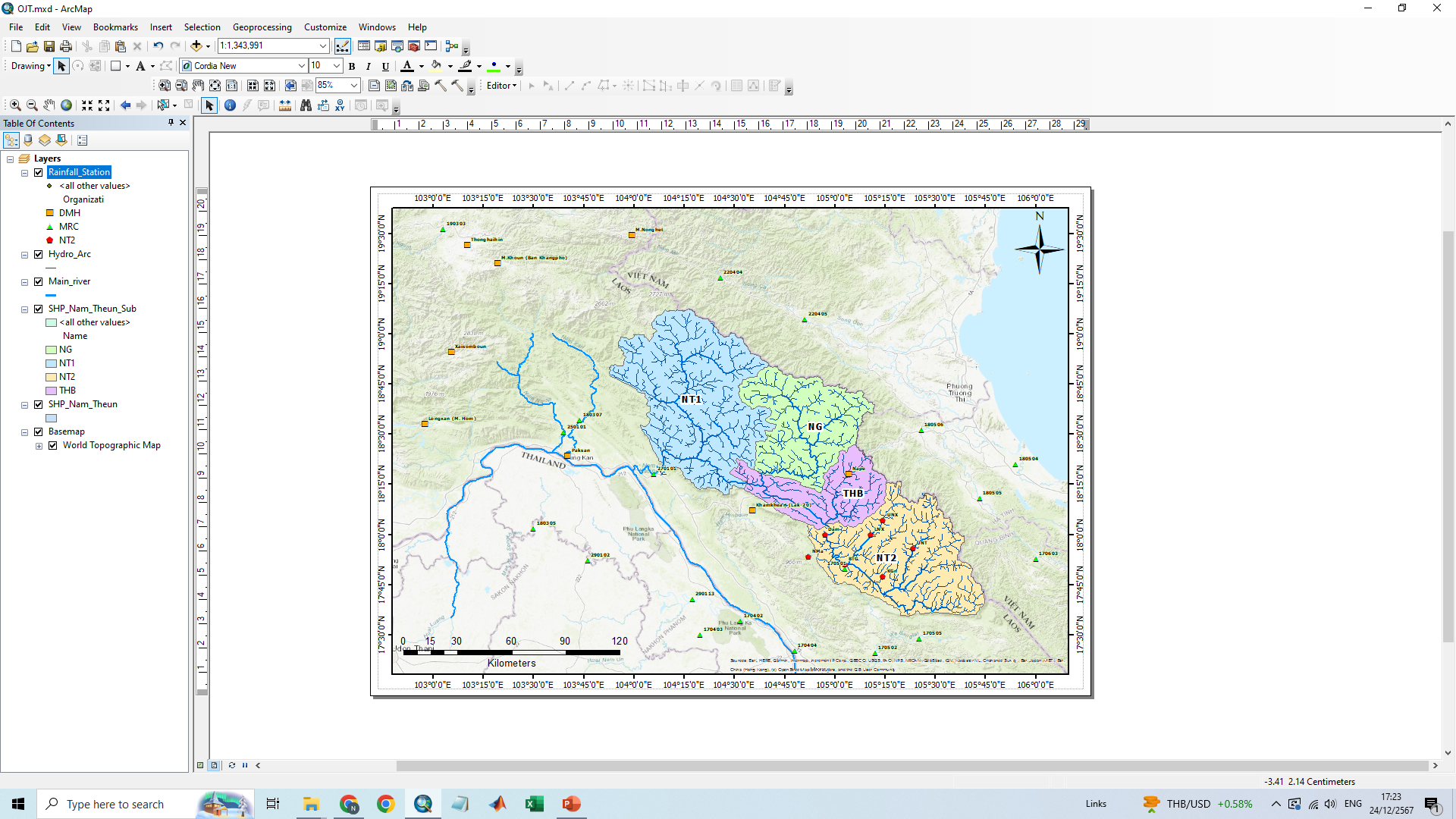 24
Map making
6. Export Data
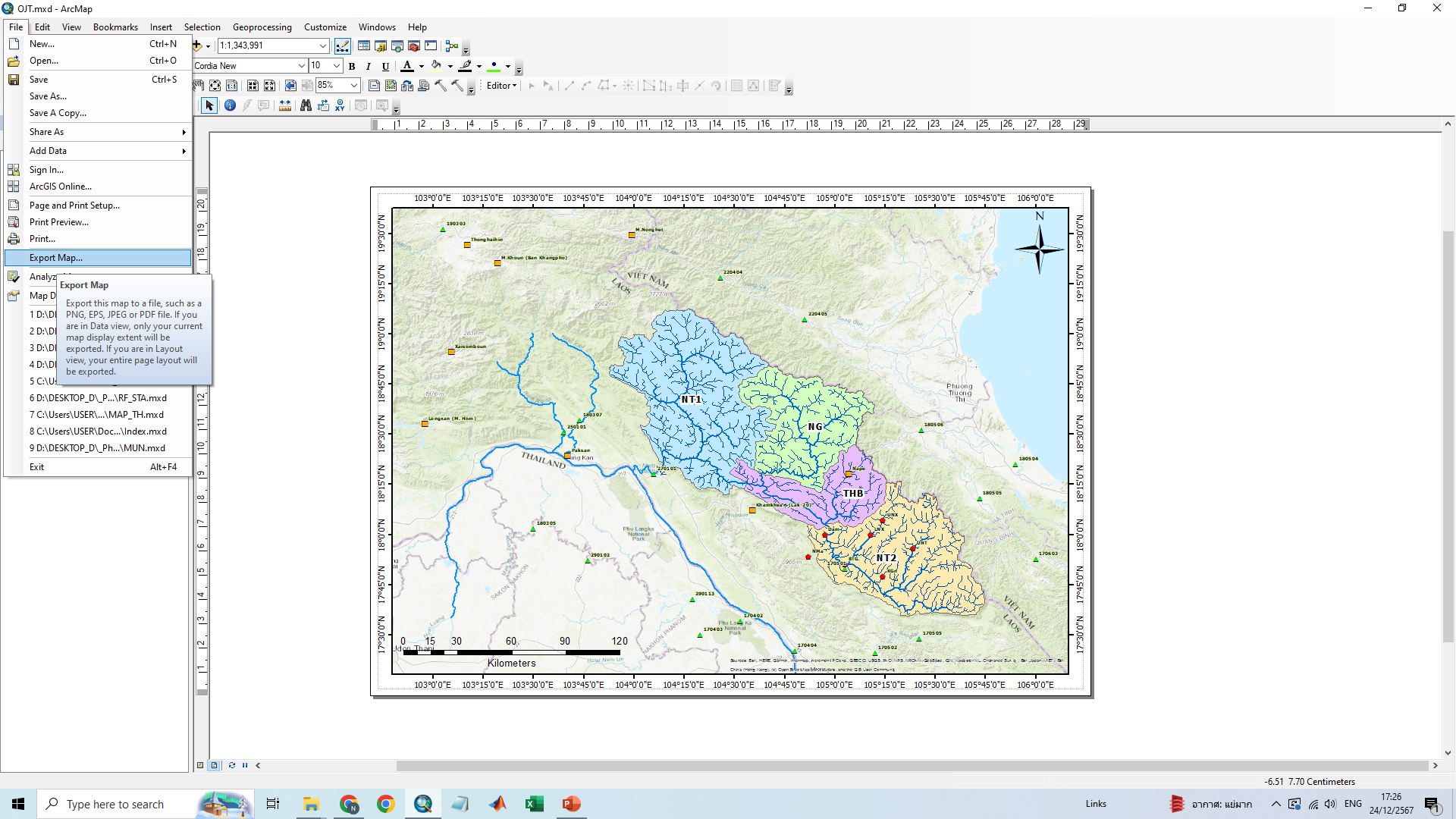 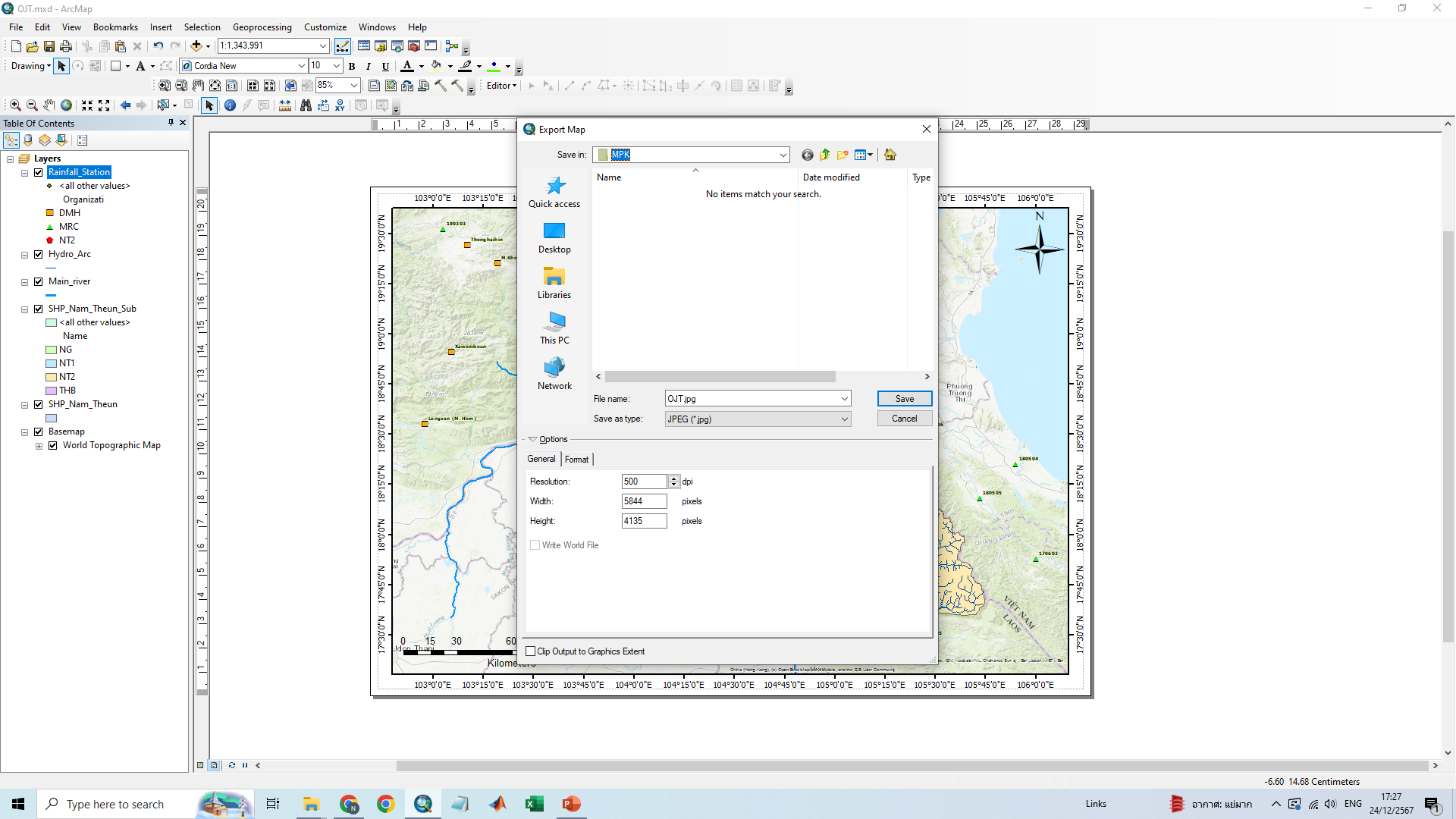 25
Map making
6. Export Data
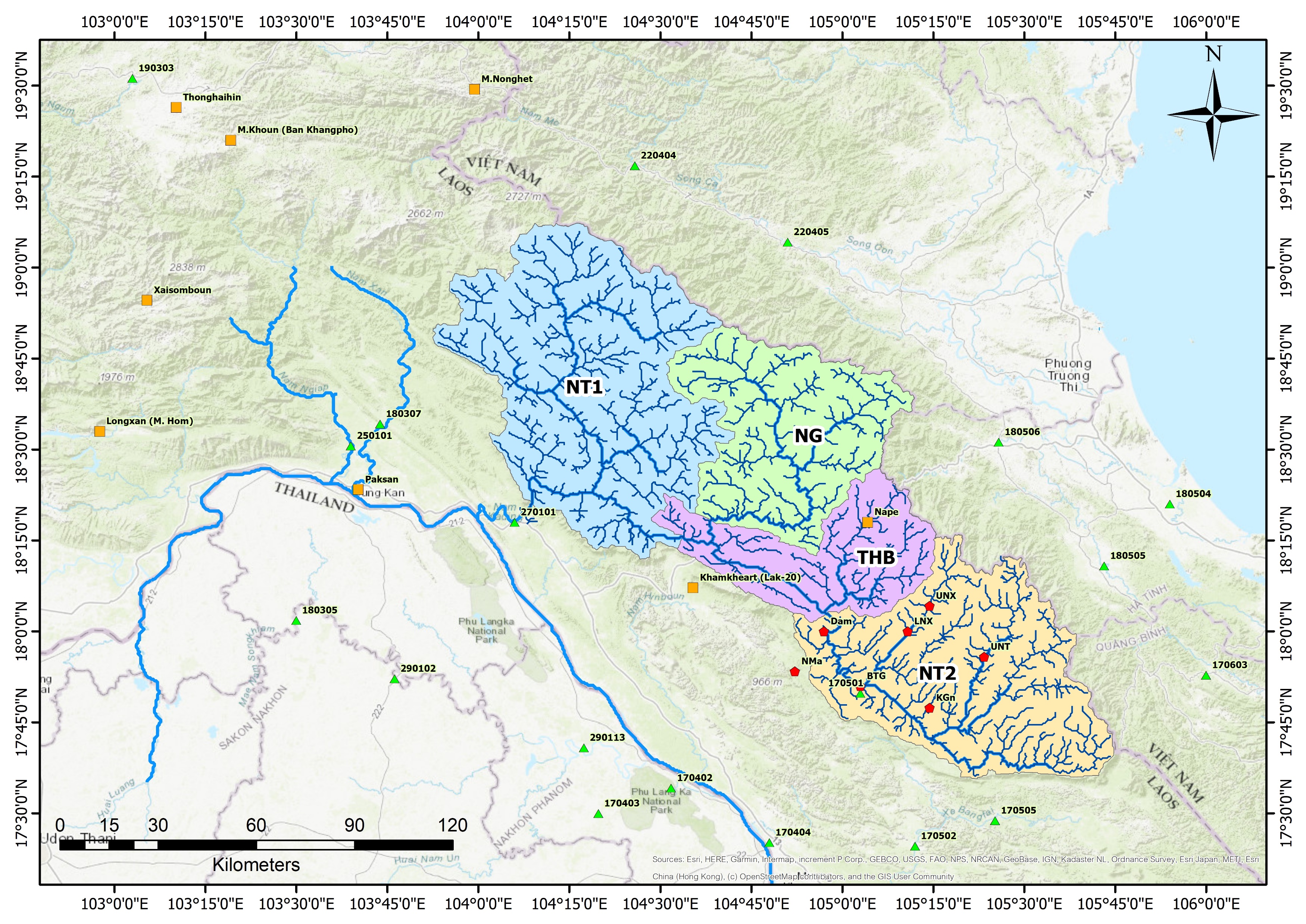 26
Preparing Gridded Gauged Rainfall (GGR) Using IDS
Data preparation (add points from excel file)

Creating GGR using Inverse Distance Square (IDS)
27
IDS
Preparing Gridded Gauged Rainfall (GGR) Using IDS
Step 1 : Data preparation
Excel file in “.xls” format
Station Name UTM/Decimal Degree Coordinates
Rainfall Data
Shapefile
Nam Theun  Catchment
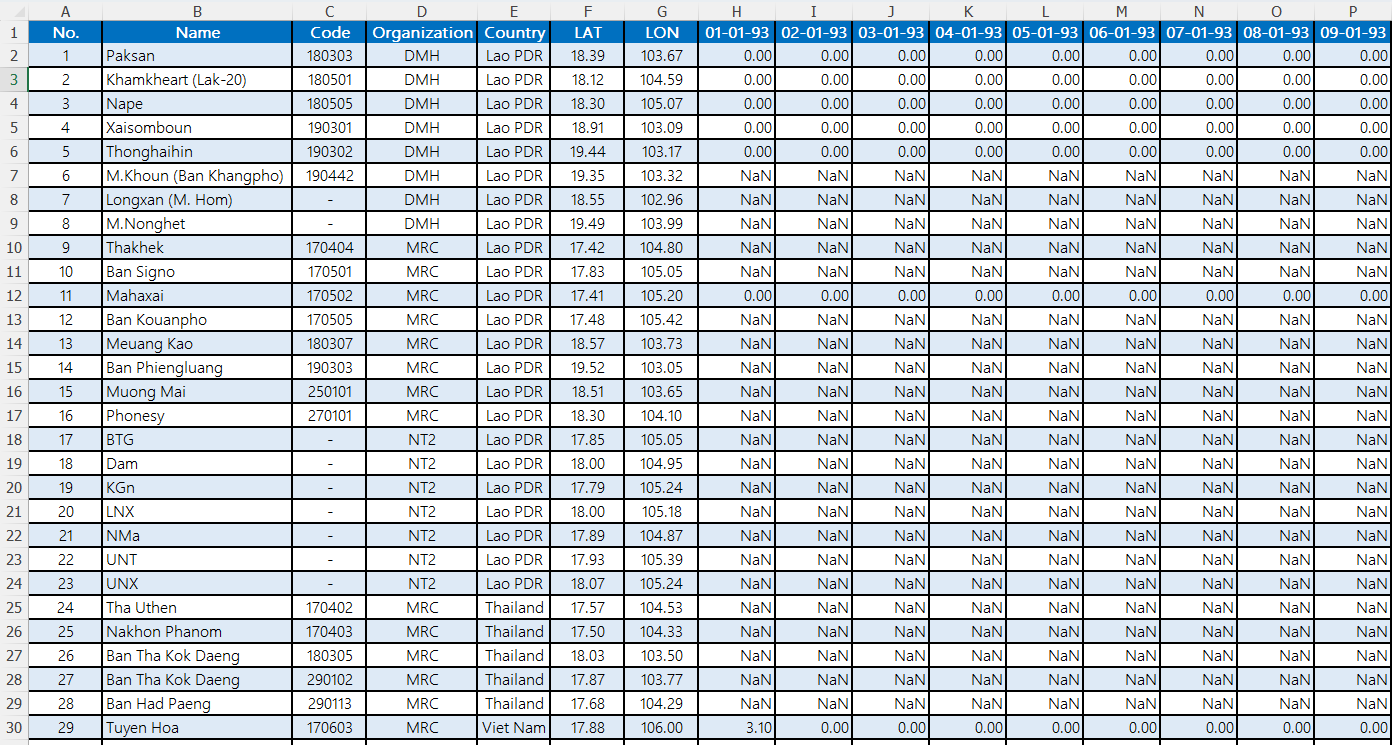 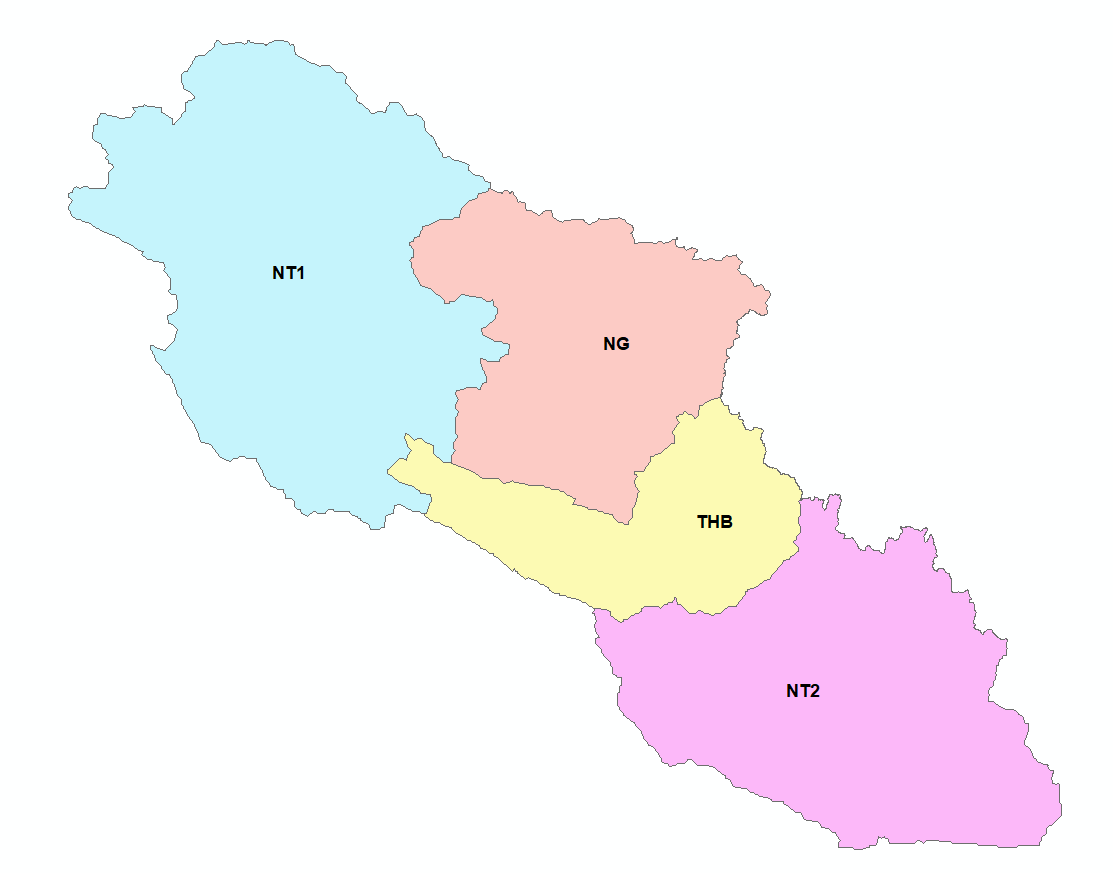 28
IDS
Preparing Gridded Gauged Rainfall (GGR) Using IDS
Set the Geometry Type
Point: For specific locations e.g., monitoring stations
Line: For linear features e.g., roads or rivers
Polygon: For area features e.g., land parcels
2
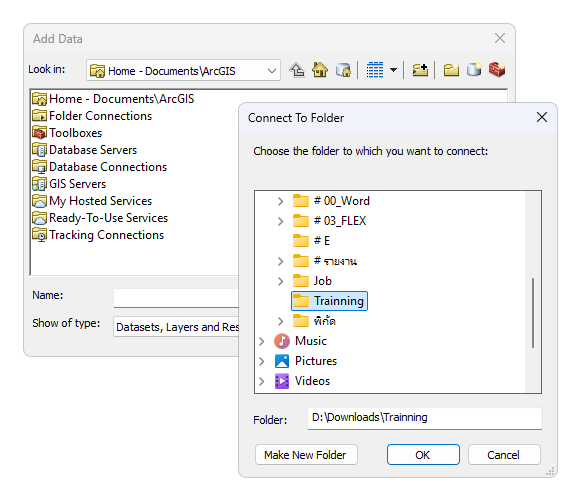 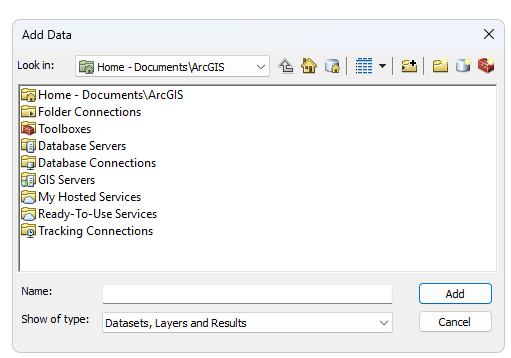 1
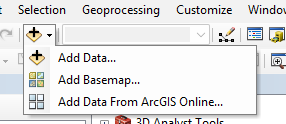 3
4
Go to the menu bar and (1) Add Data > (2) Connect to folder > (3)Selected folder > (4) Click OK.
29
IDS
Preparing Gridded Gauged Rainfall (GGR) Using IDS
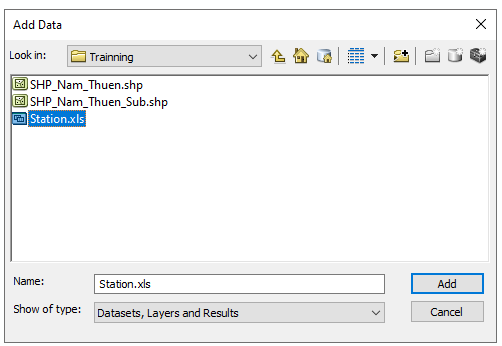 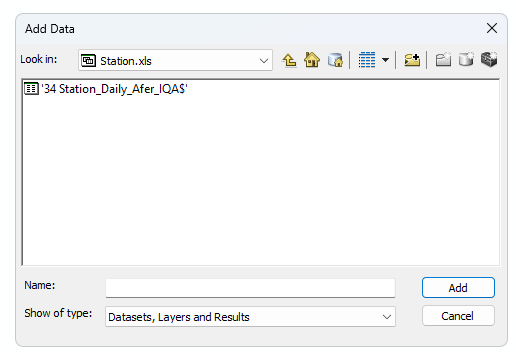 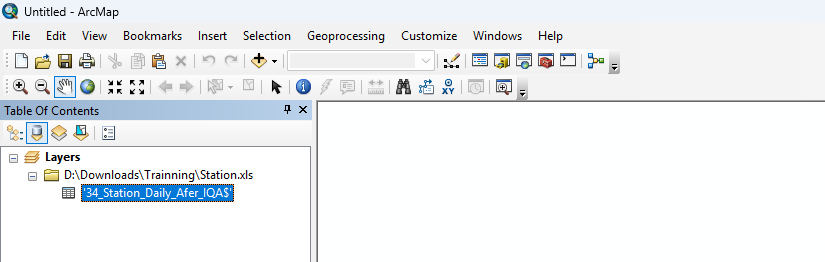 7
5
8
6
(5) Selected excel file (.xls) > (6) click Add > (7) Selected sheet > (8) click Add
30
IDS
Preparing Gridded Gauged Rainfall (GGR) Using IDS
Define the Coordinate Reference System (CRS)
12
10
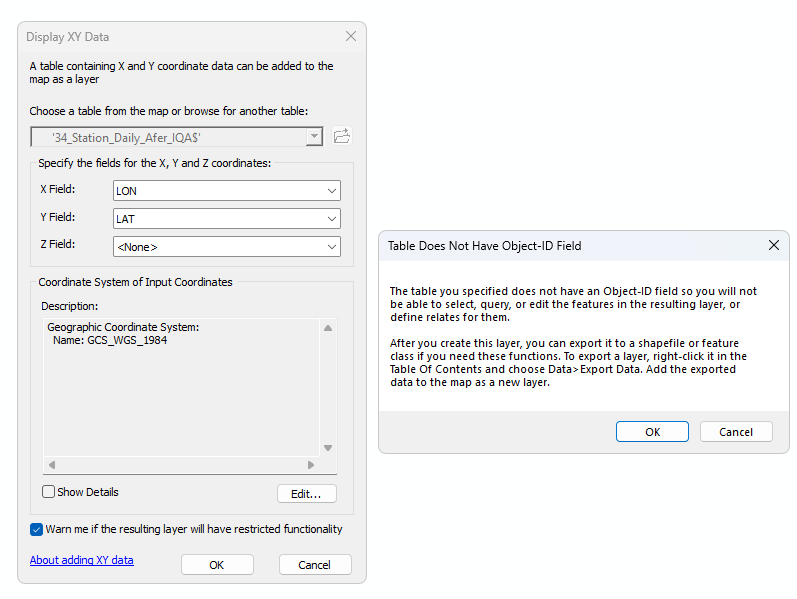 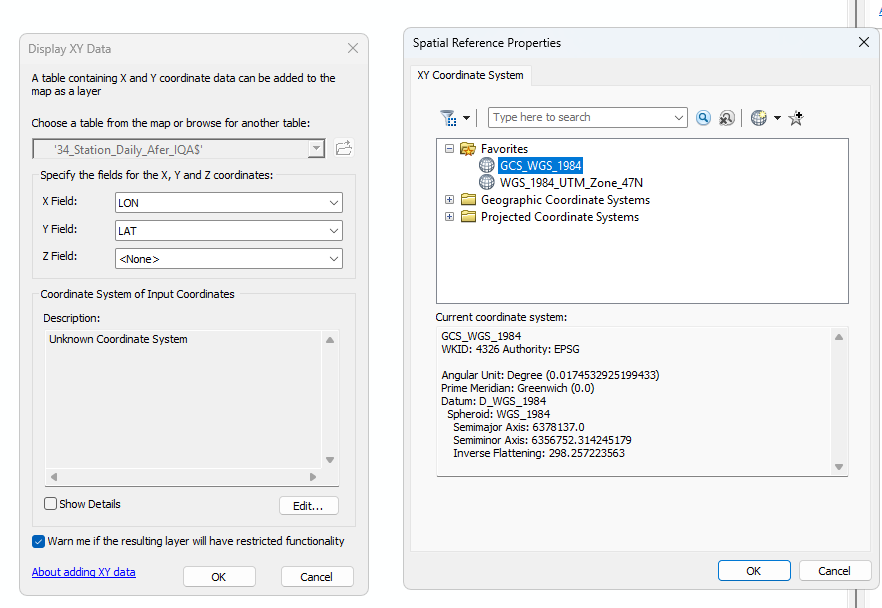 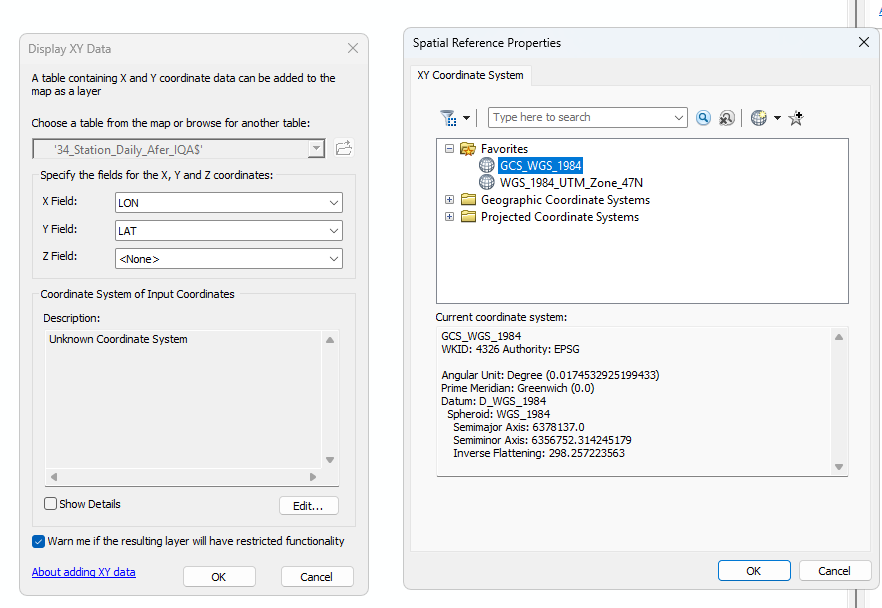 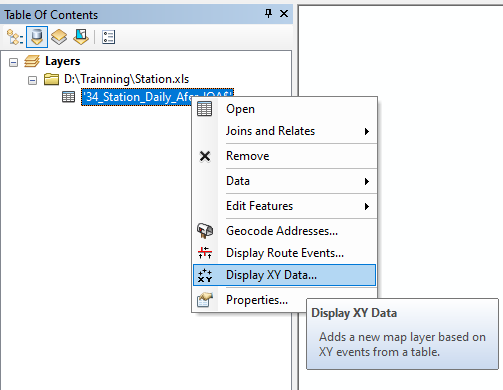 9
13
14
11
31
IDS
Preparing Gridded Gauged Rainfall (GGR) Using IDS
Save the Shapefile: Name your shapefile (.shp) and save it to a specified directory.
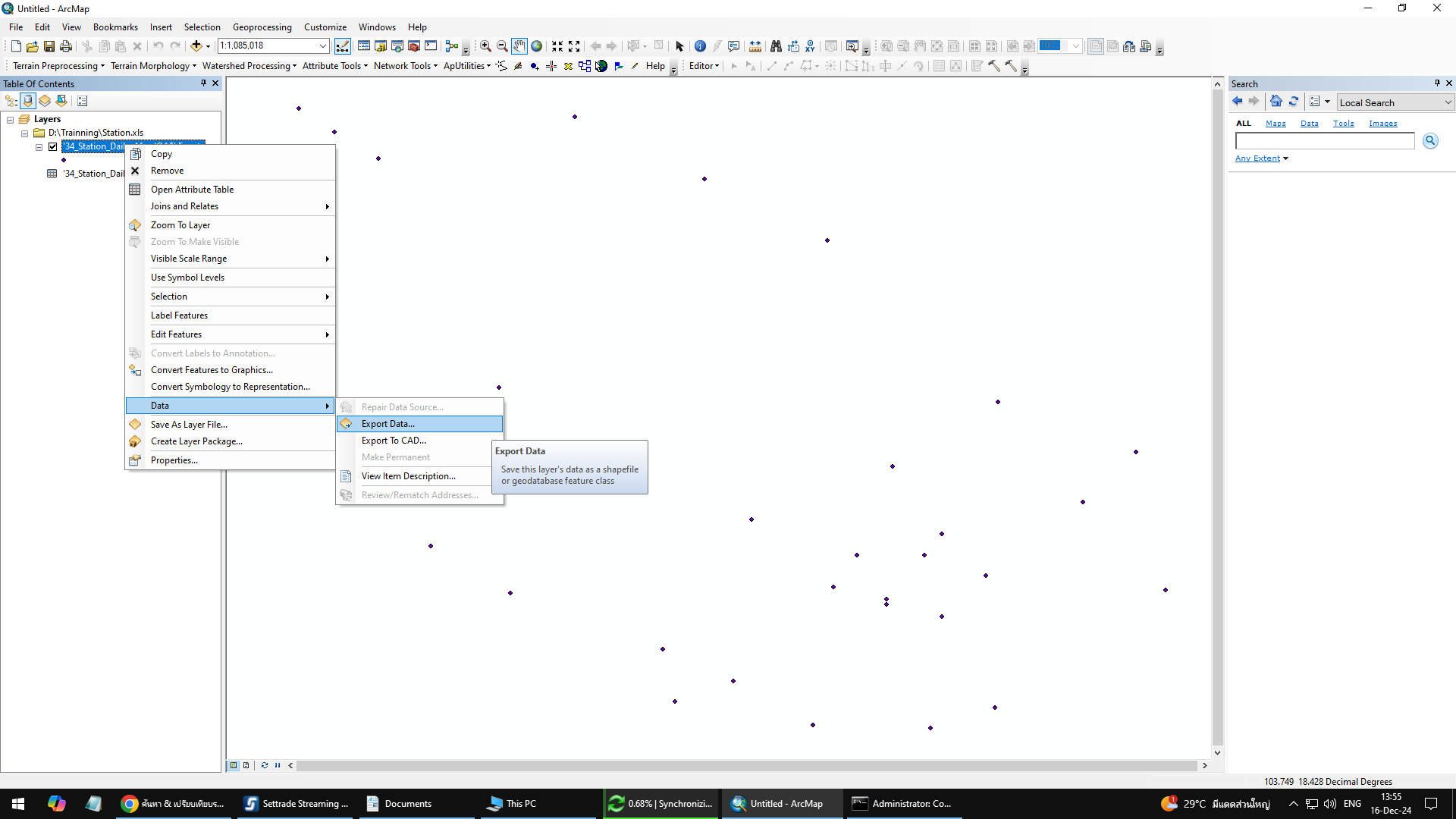 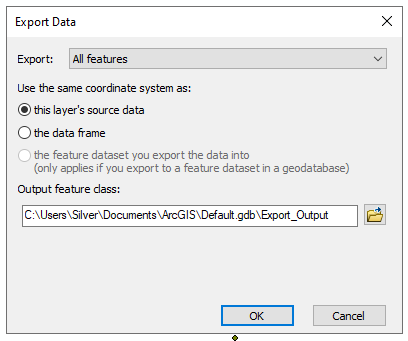 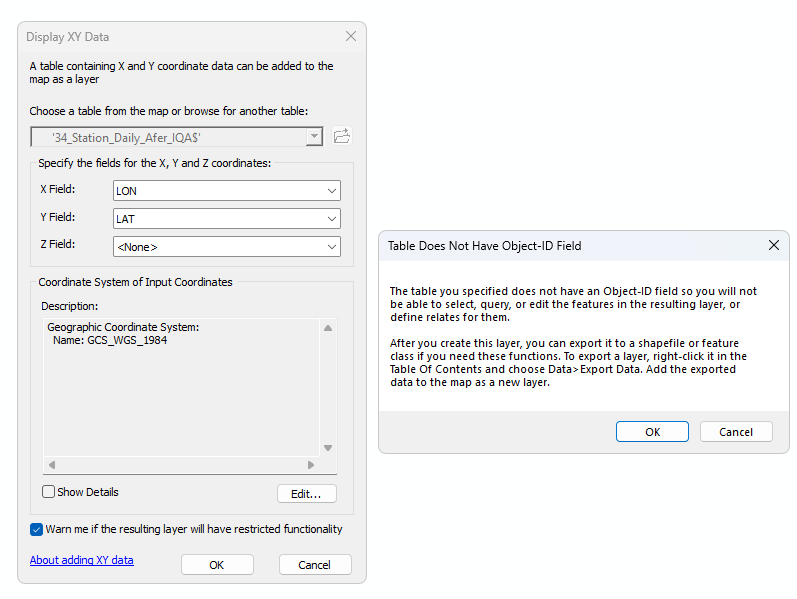 16
17
15
32
IDS
Preparing Gridded Gauged Rainfall (GGR) Using IDS
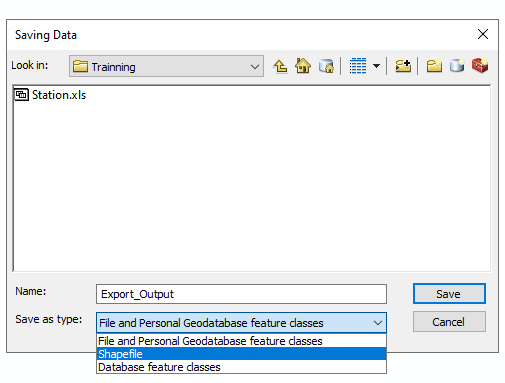 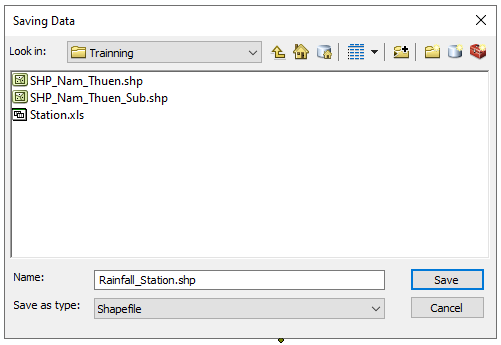 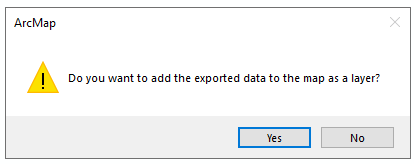 19
20
18
33
IDS
Preparing Gridded Gauged Rainfall (GGR) Using IDS
Result
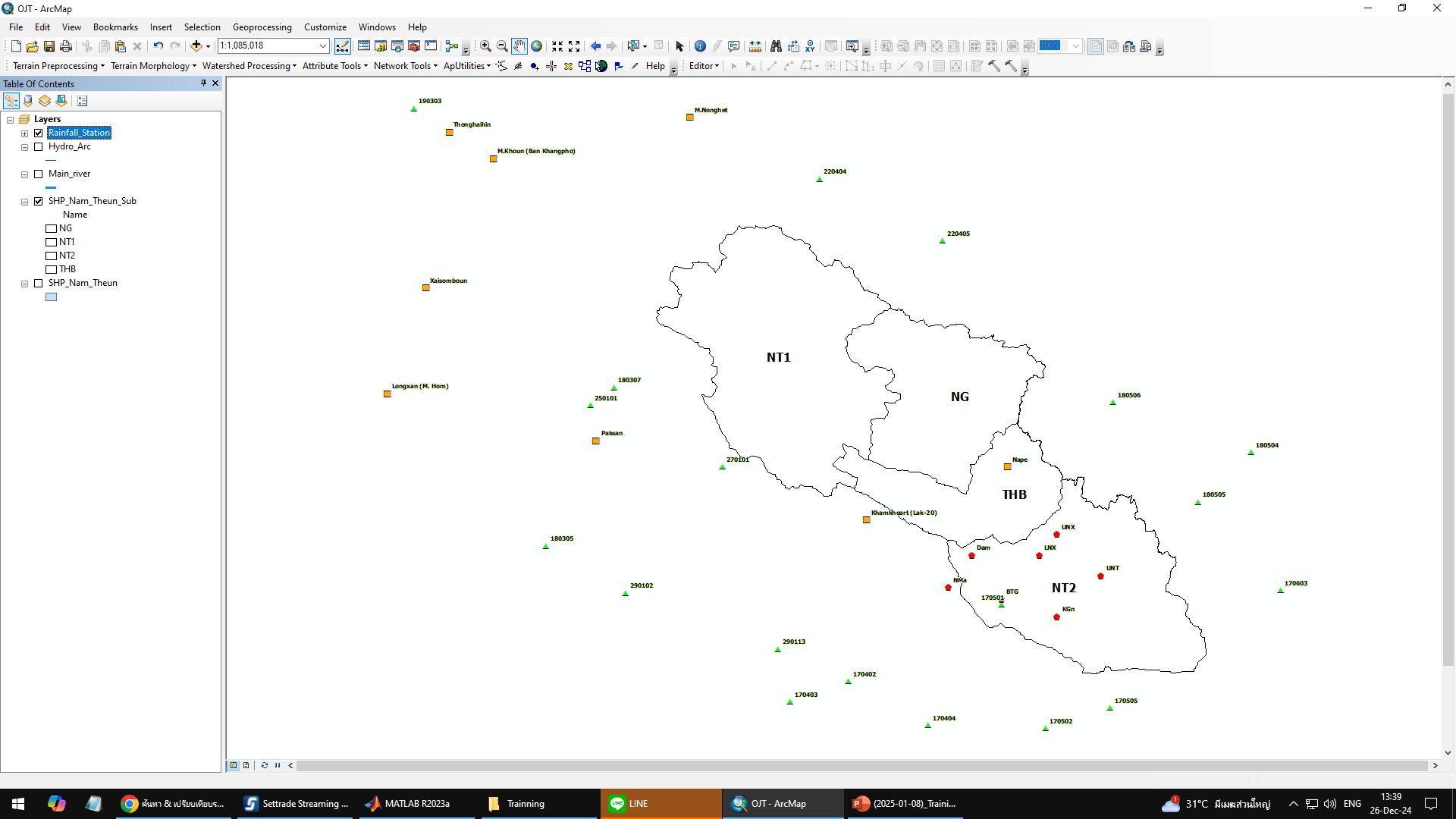 34
Preparing Gridded Gauged Rainfall (GGR) Using IDS
Step 2: Creating GGR using Inverse Distance Square (IDS)
Method 2
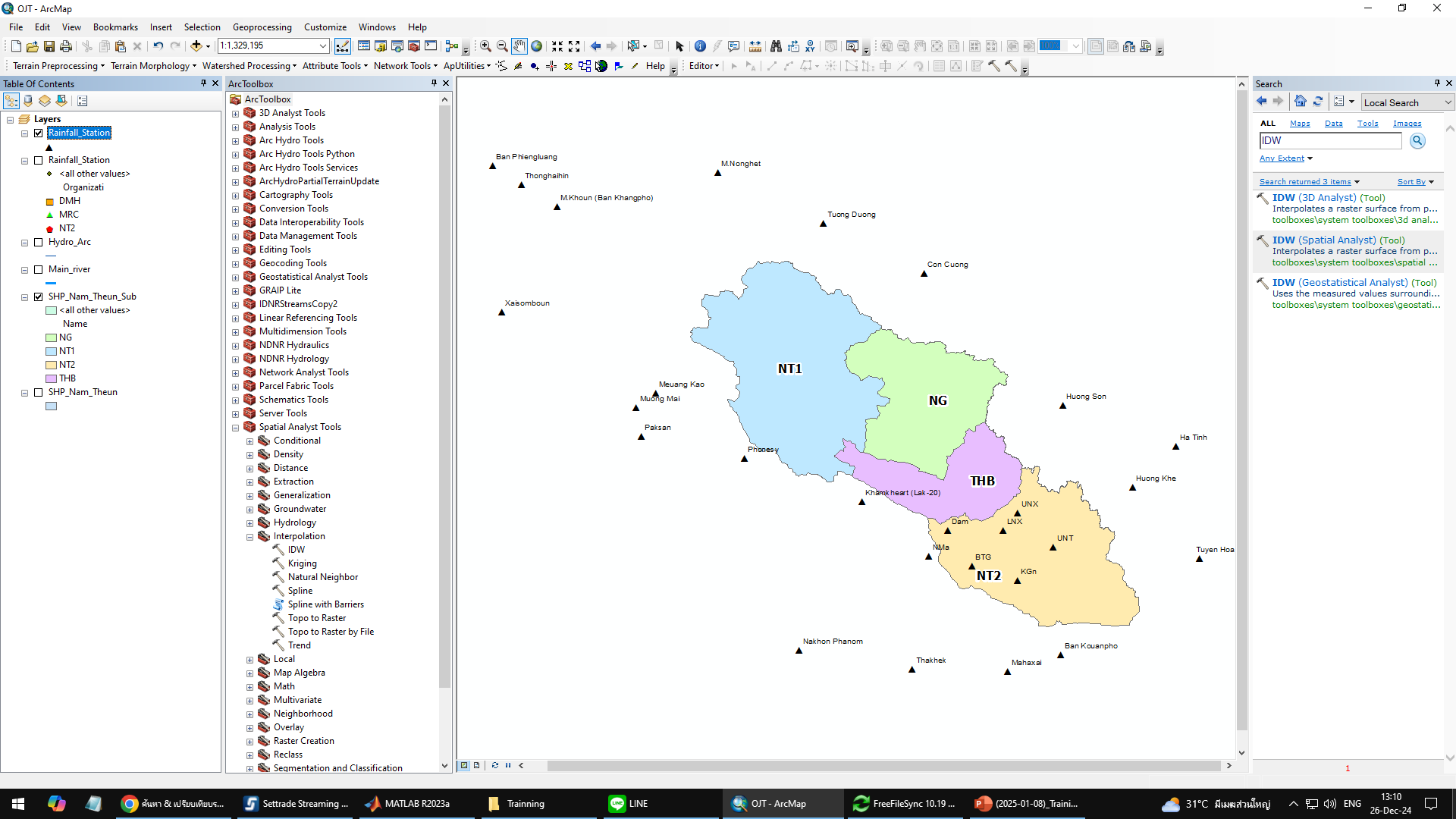 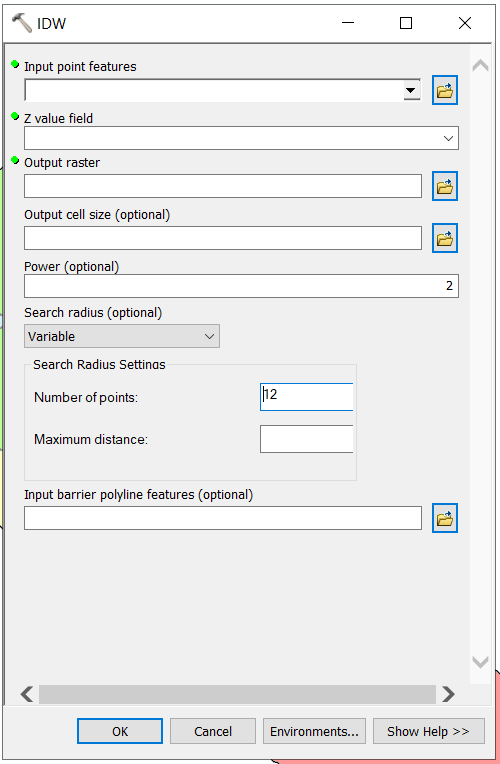 Method 1
35
Preparing Gridded Gauged Rainfall (GGR) Using IDS
Step 2: Creating GGR using Inverse Distance Square (IDS)
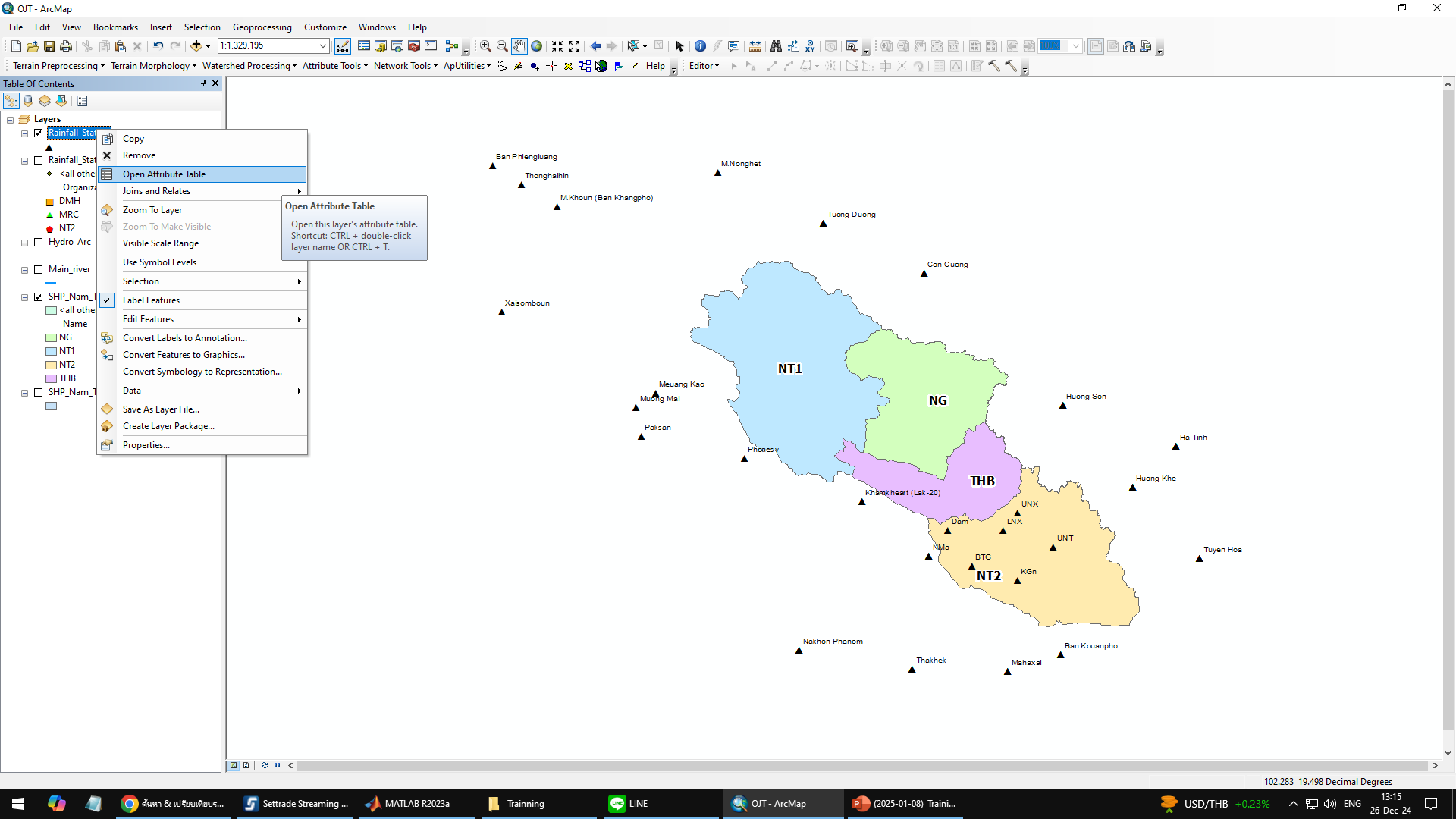 How to open Attribute
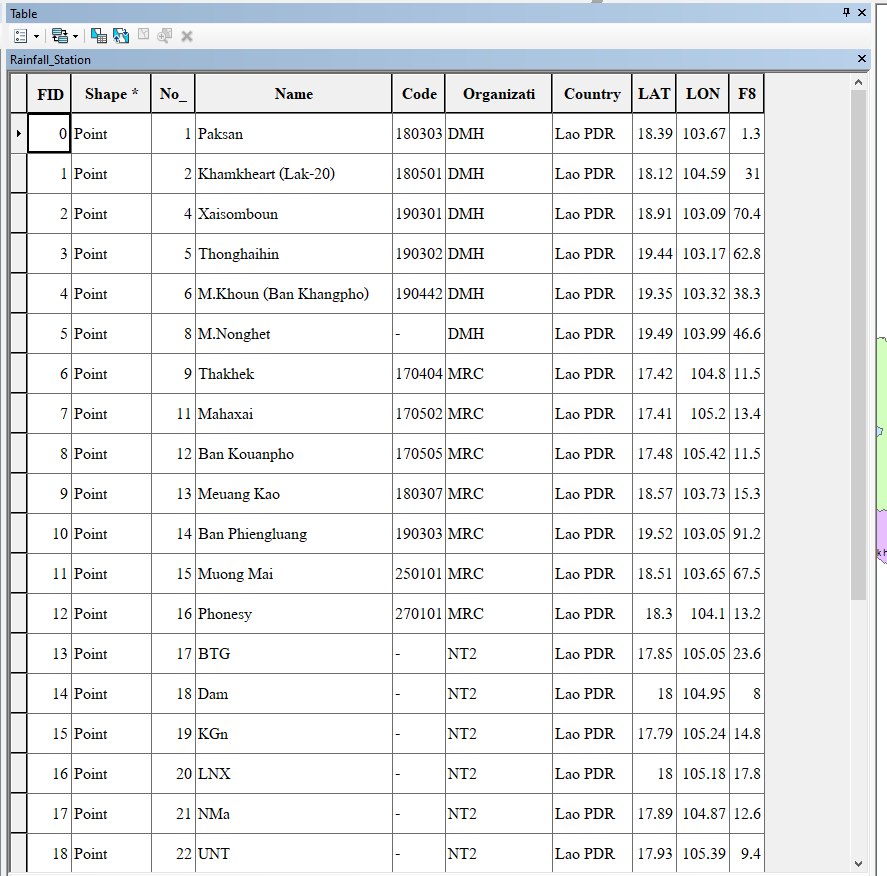 36
Preparing Gridded Gauged Rainfall (GGR) Using IDS
Step 2: Creating GGR using Inverse Distance Square (IDS)
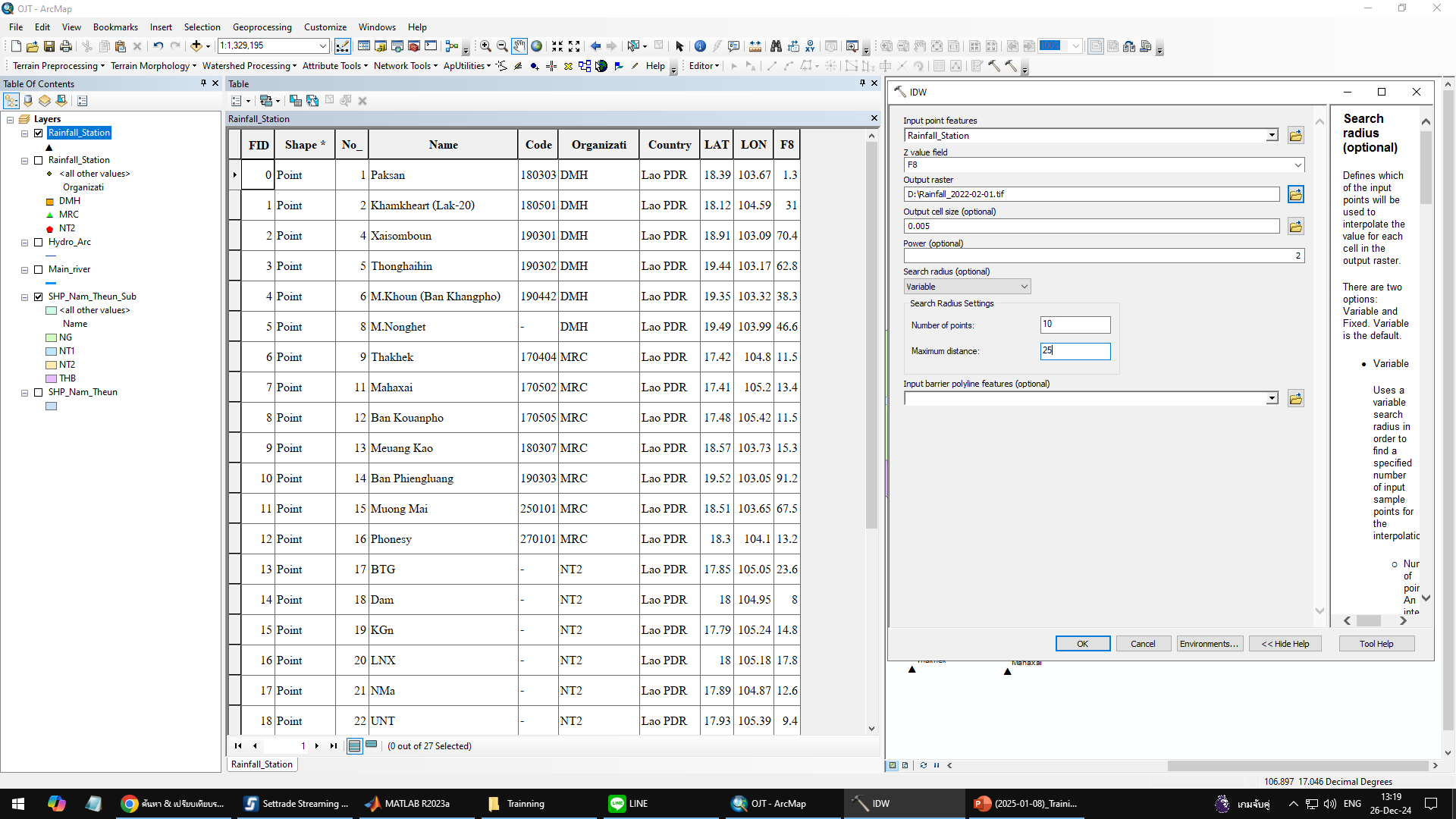 1
Shapefile name
Shapefile header
Raster directory
Cell size
2
37
Preparing Gridded Gauged Rainfall (GGR) Using IDS
Step 2: Creating GGR using Inverse Distance Square (IDS)
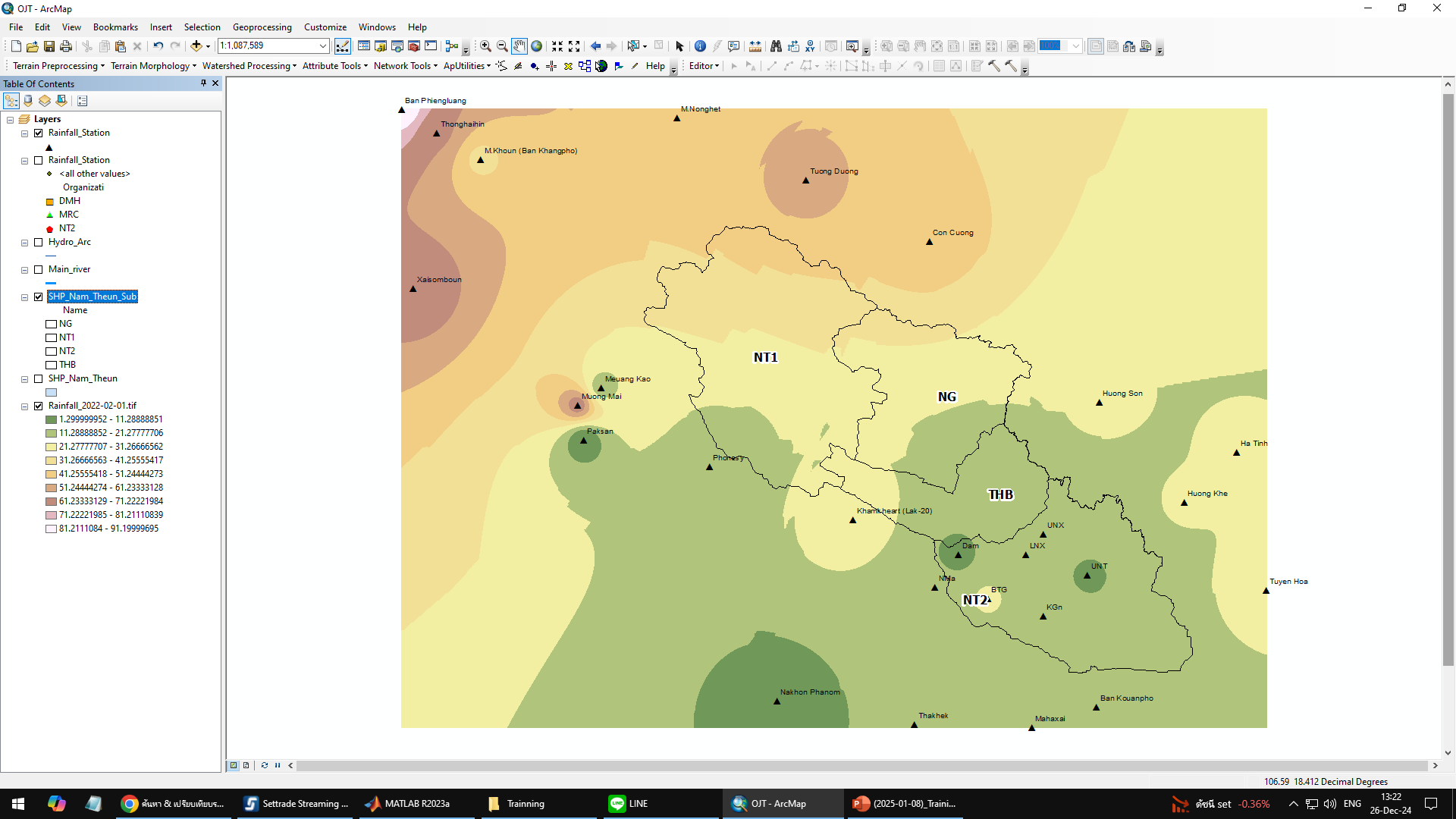 38
Preparing Gridded Gauged Rainfall (GGR) Using IDS
Step 2: Creating GGR using Inverse Distance Square (IDS)
Layer properties: Symbology
3
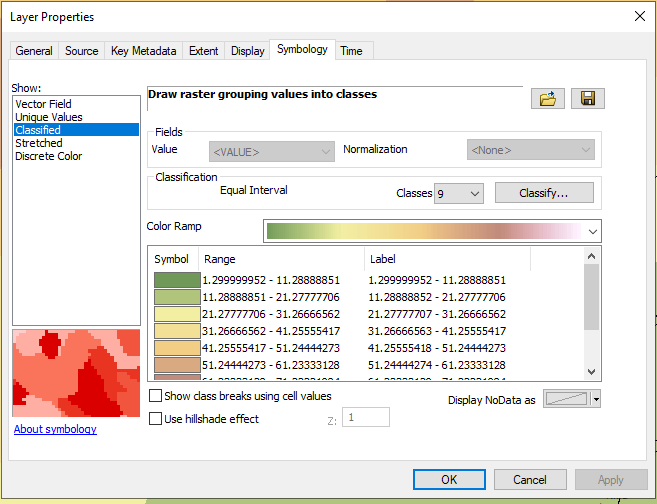 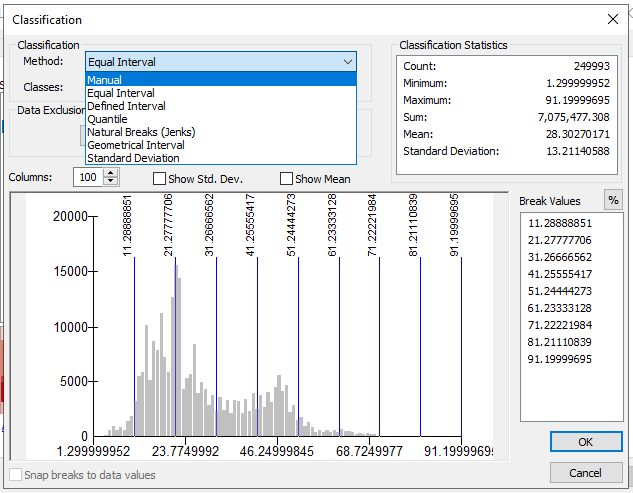 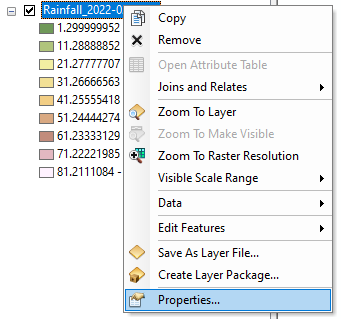 2
4
1
39
Preparing Gridded Gauged Rainfall (GGR) Using IDS
Step 2: Creating GGR using Inverse Distance Square (IDS)
Example for Classification by Defined Interval
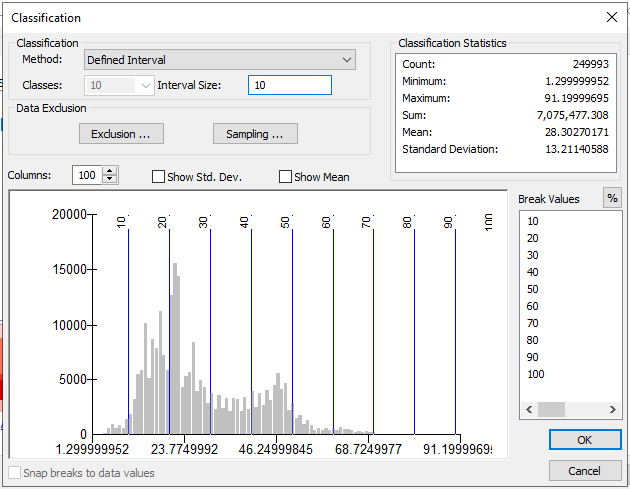 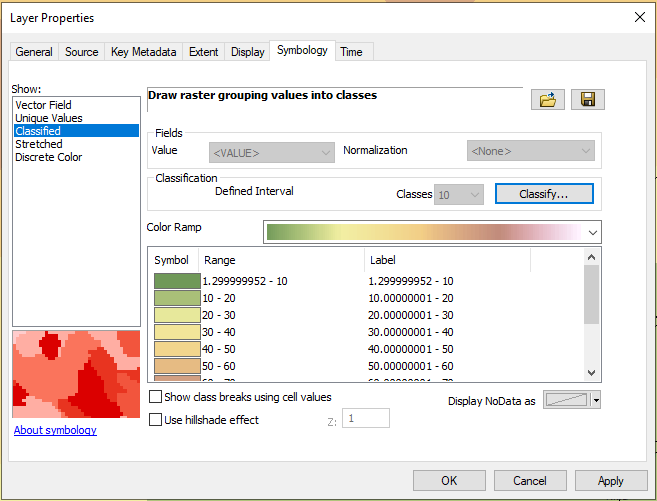 40
Preparing Gridded Gauged Rainfall (GGR) Using IDS
Step 2: Creating GGR using Inverse Distance Square (IDS)
How to change color?
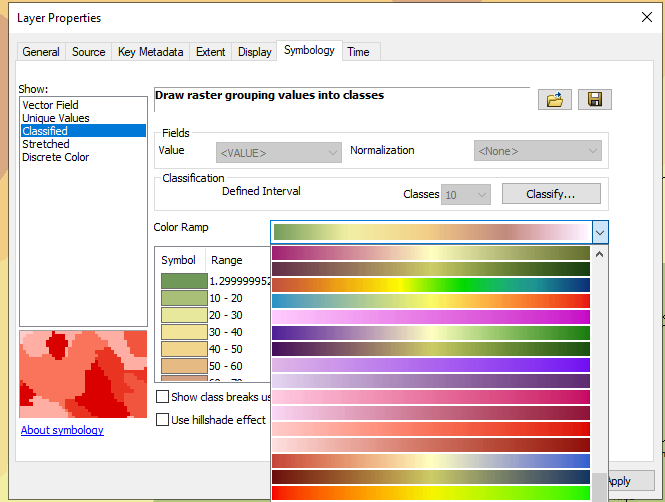 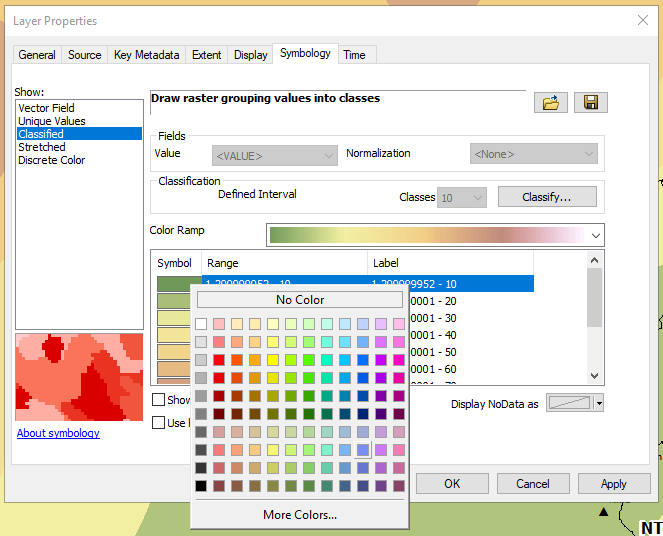 Click here
Click here
Method 2
Method 1
41
Zonal Rainfall Raster
Zonal GGR
Method 2
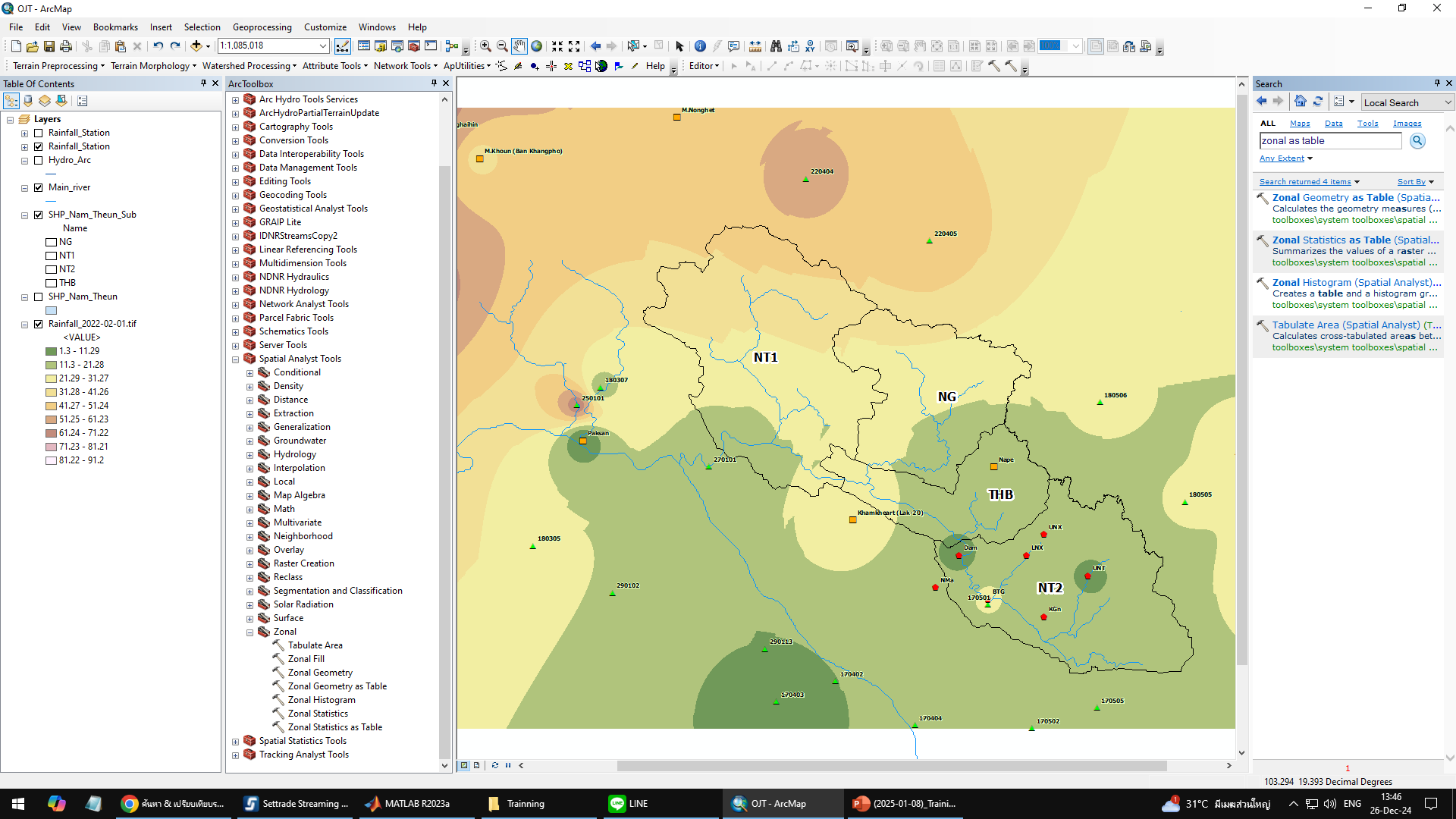 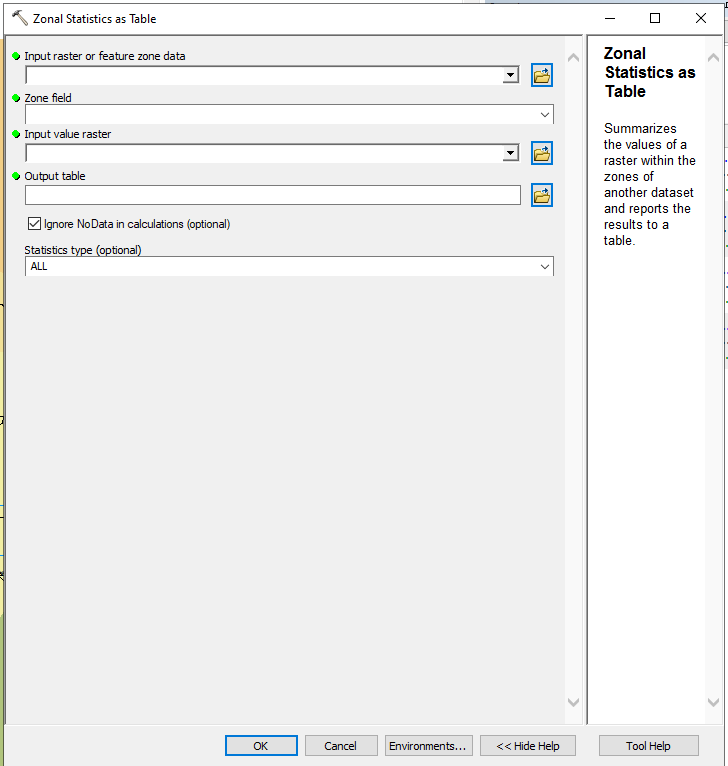 Method 1
42
Zonal Rainfall Raster
1
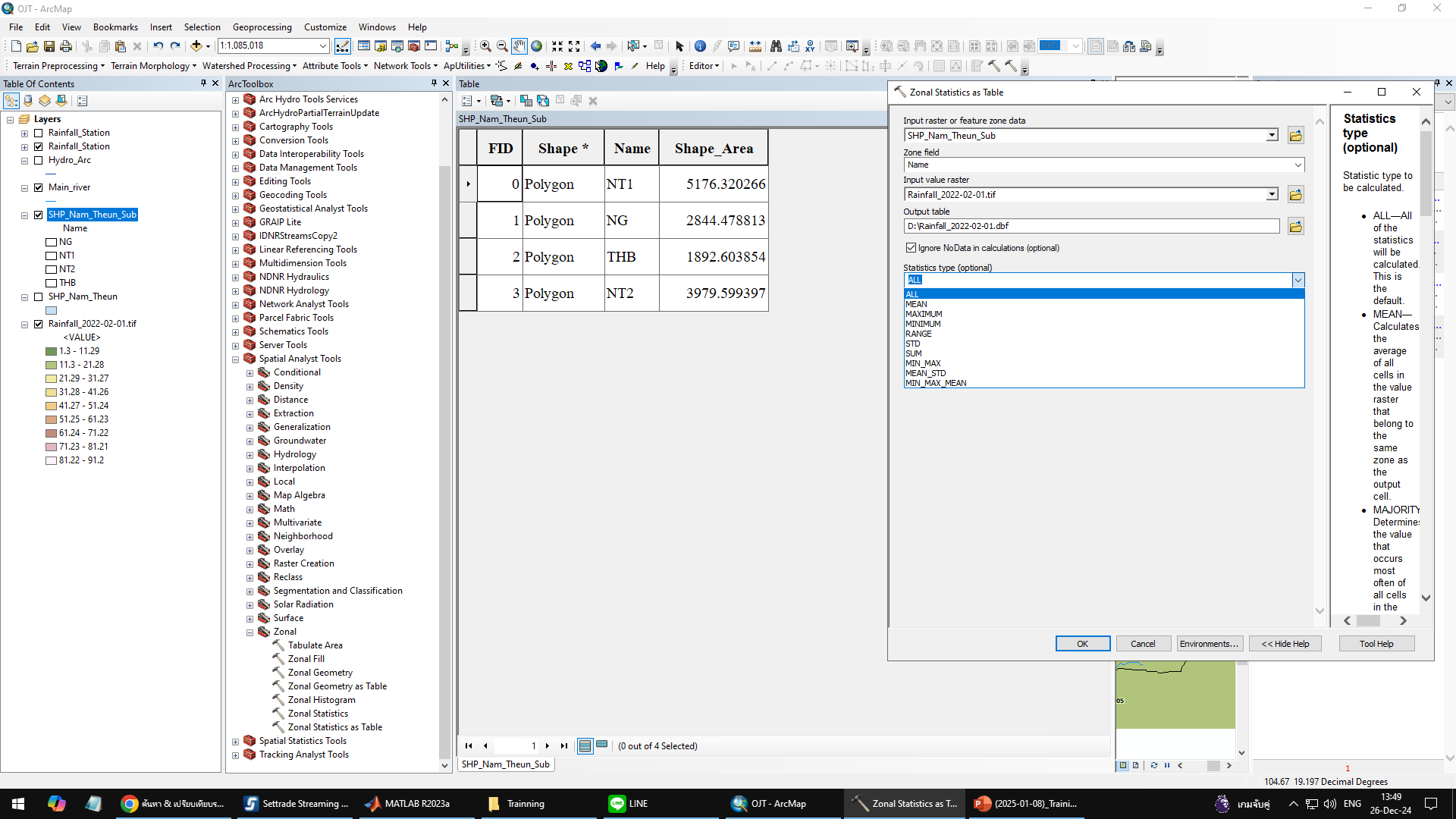 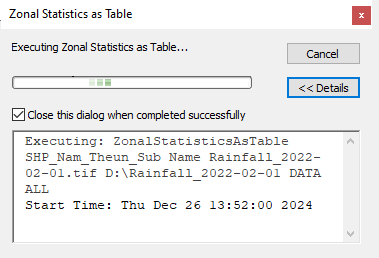 2
43
Zonal Rainfall Raster
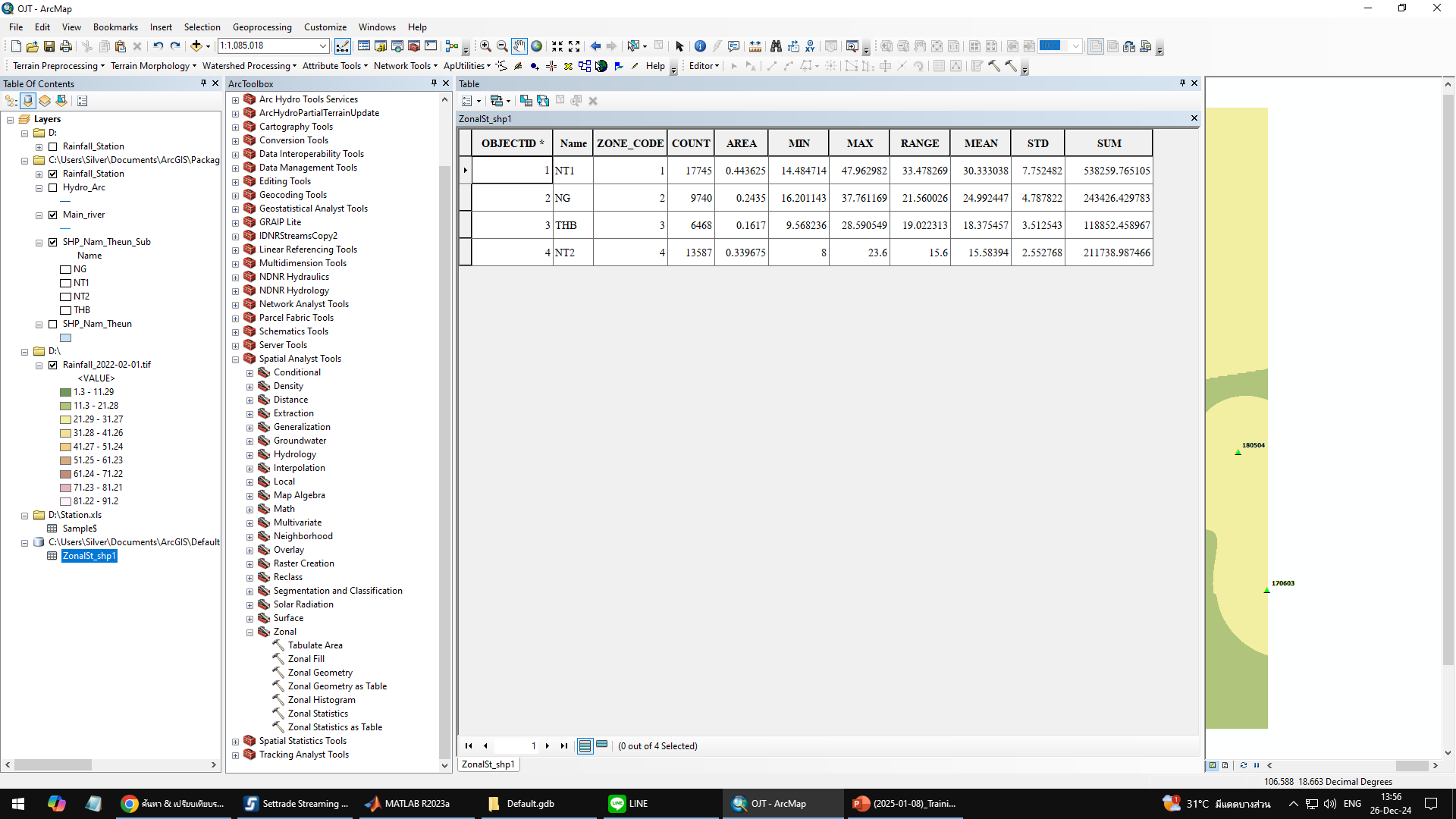 Display value
44
Zonal Rainfall Raster
Method 2
Rainfall time series at 34 stations
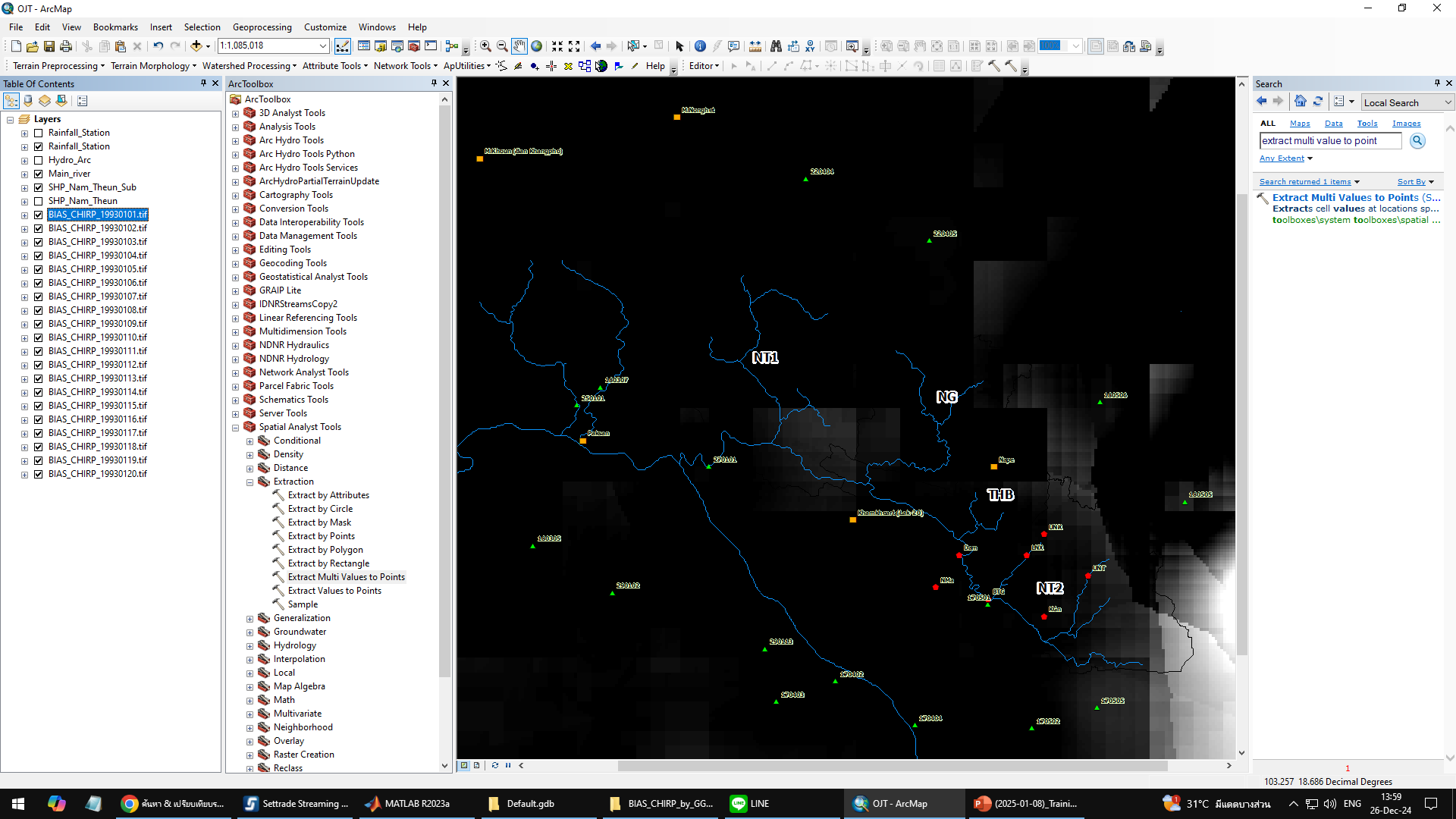 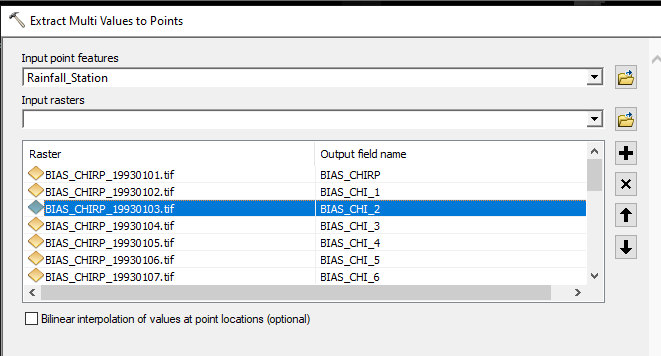 Add Raster
Method 1
45
Zonal Rainfall Raster
Rainfall time series at 34 stations
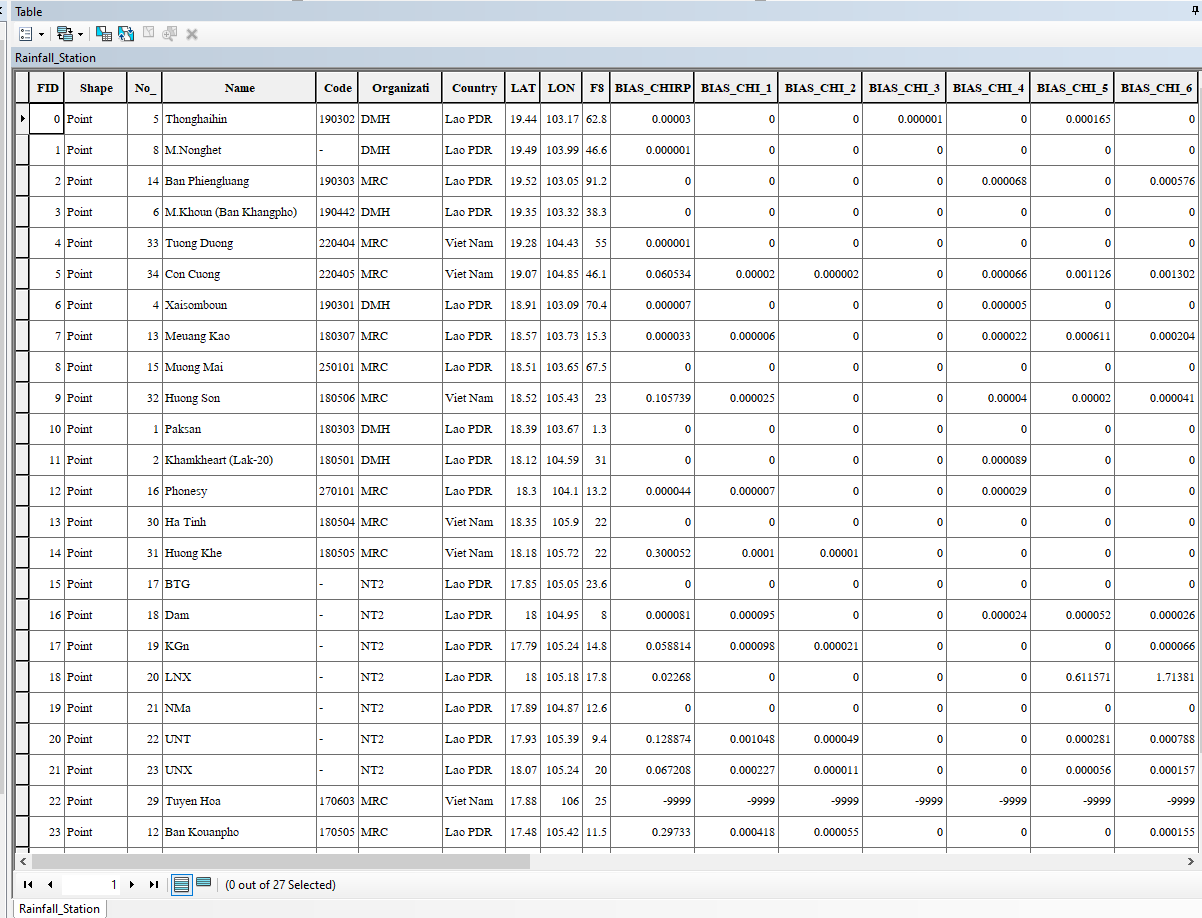 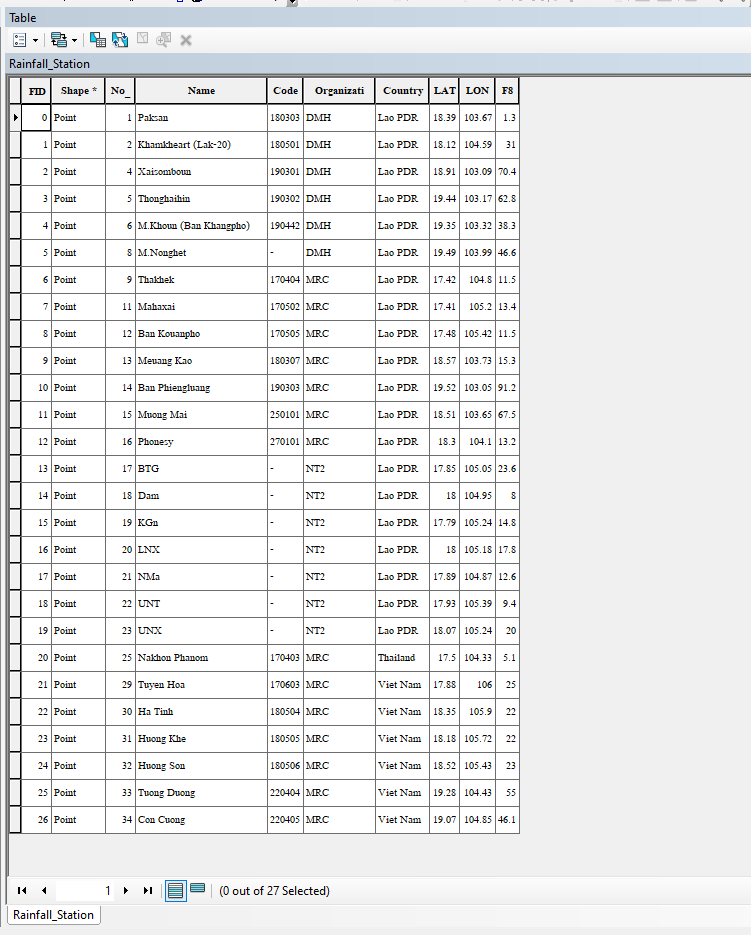 After
Before
46
Zonal Rainfall Raster
Zonal Rainfall Raster – Using python code (V2)
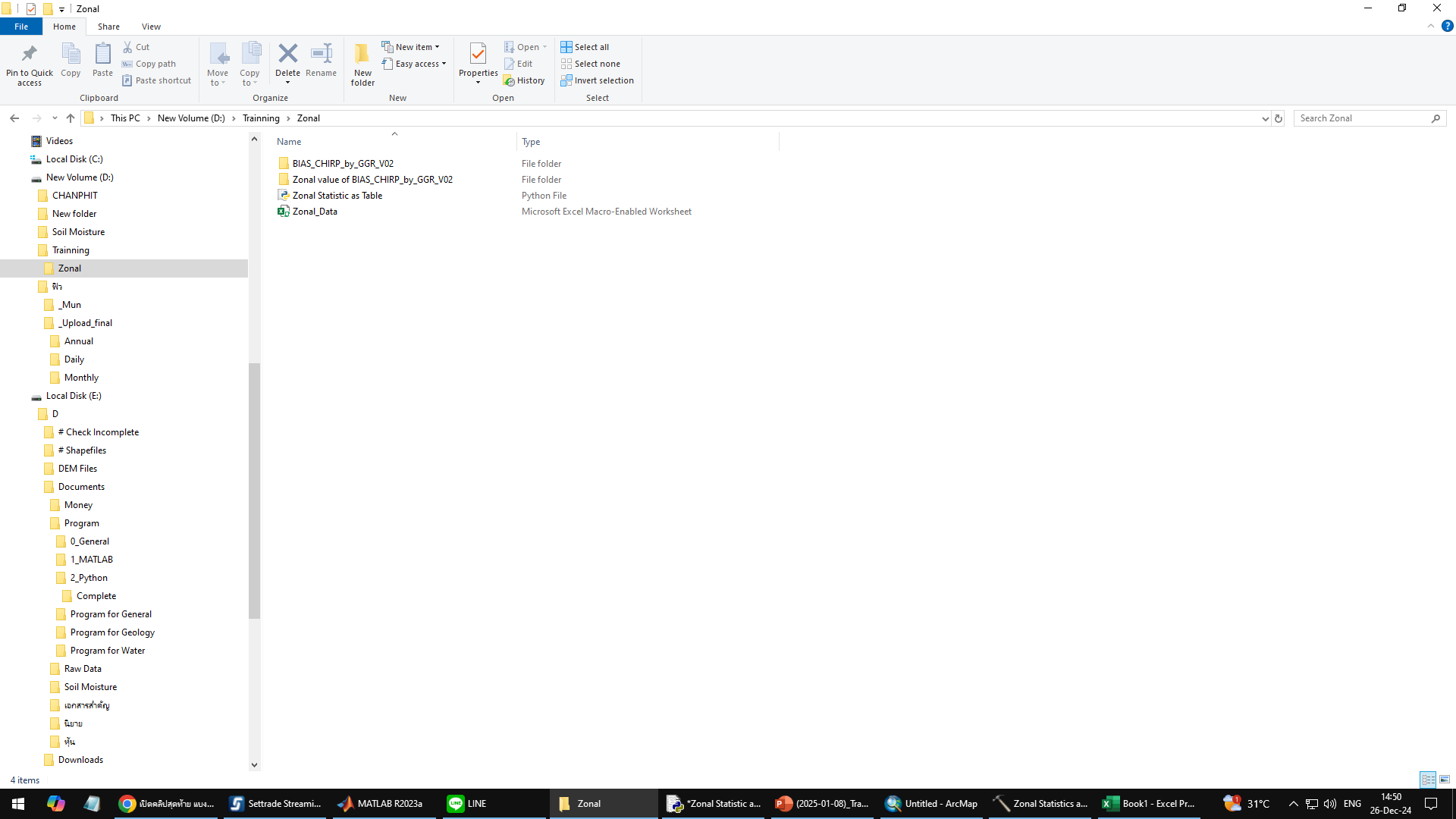 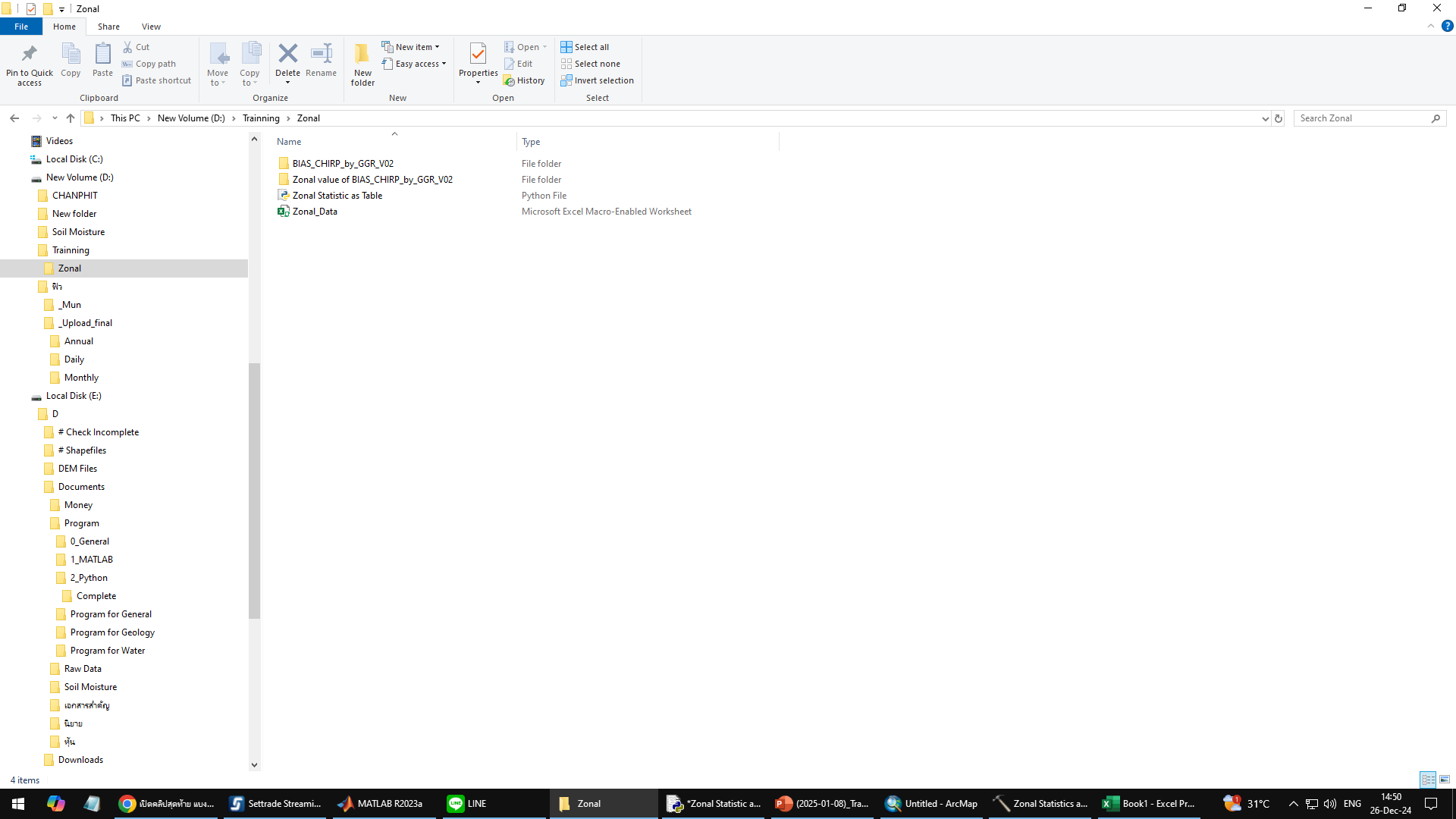 Python code for zonal statistic
Macro file for read time series data
47
Zonal Rainfall Raster
Zonal Rainfall Raster – Using python code (V2)
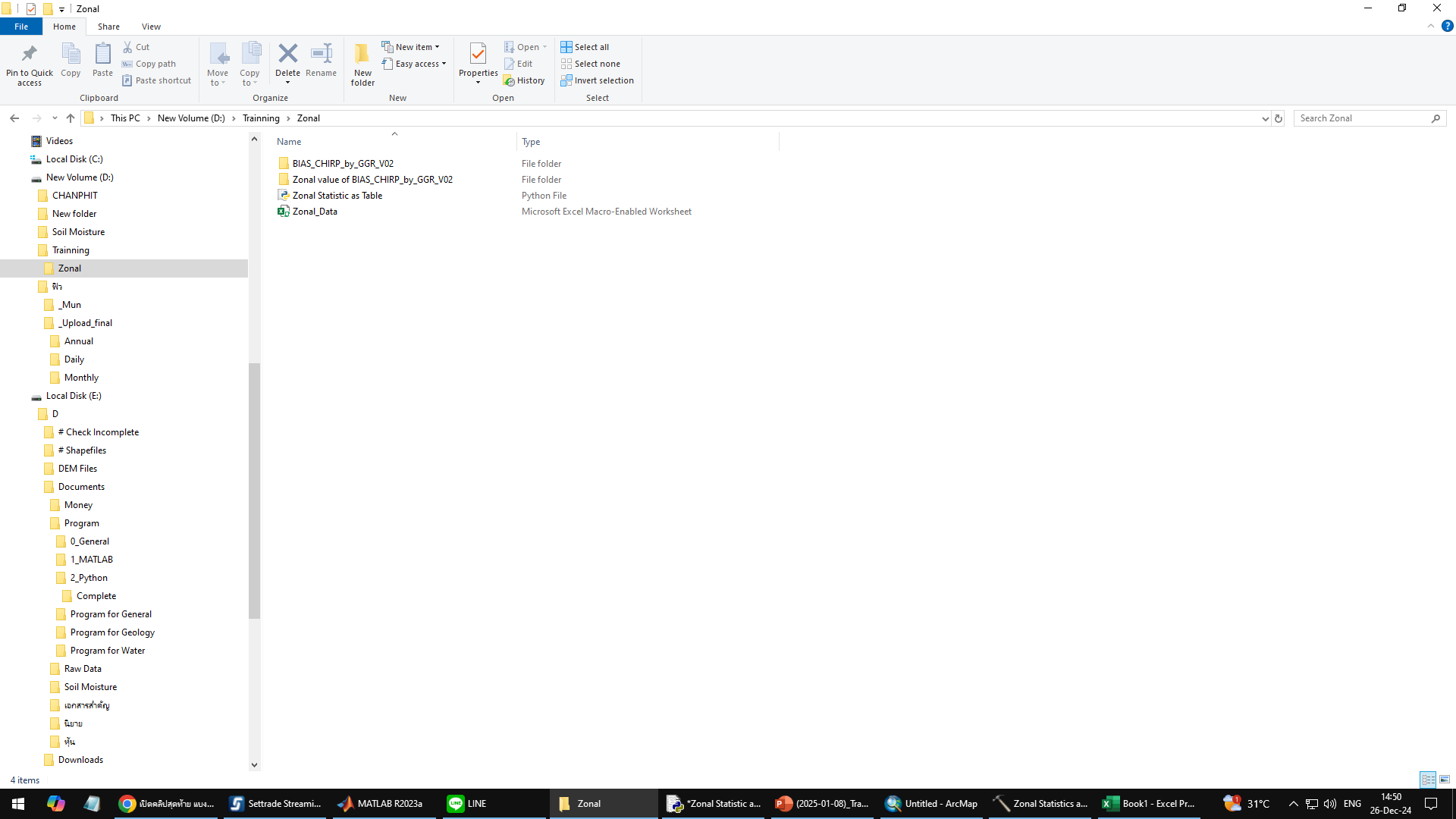 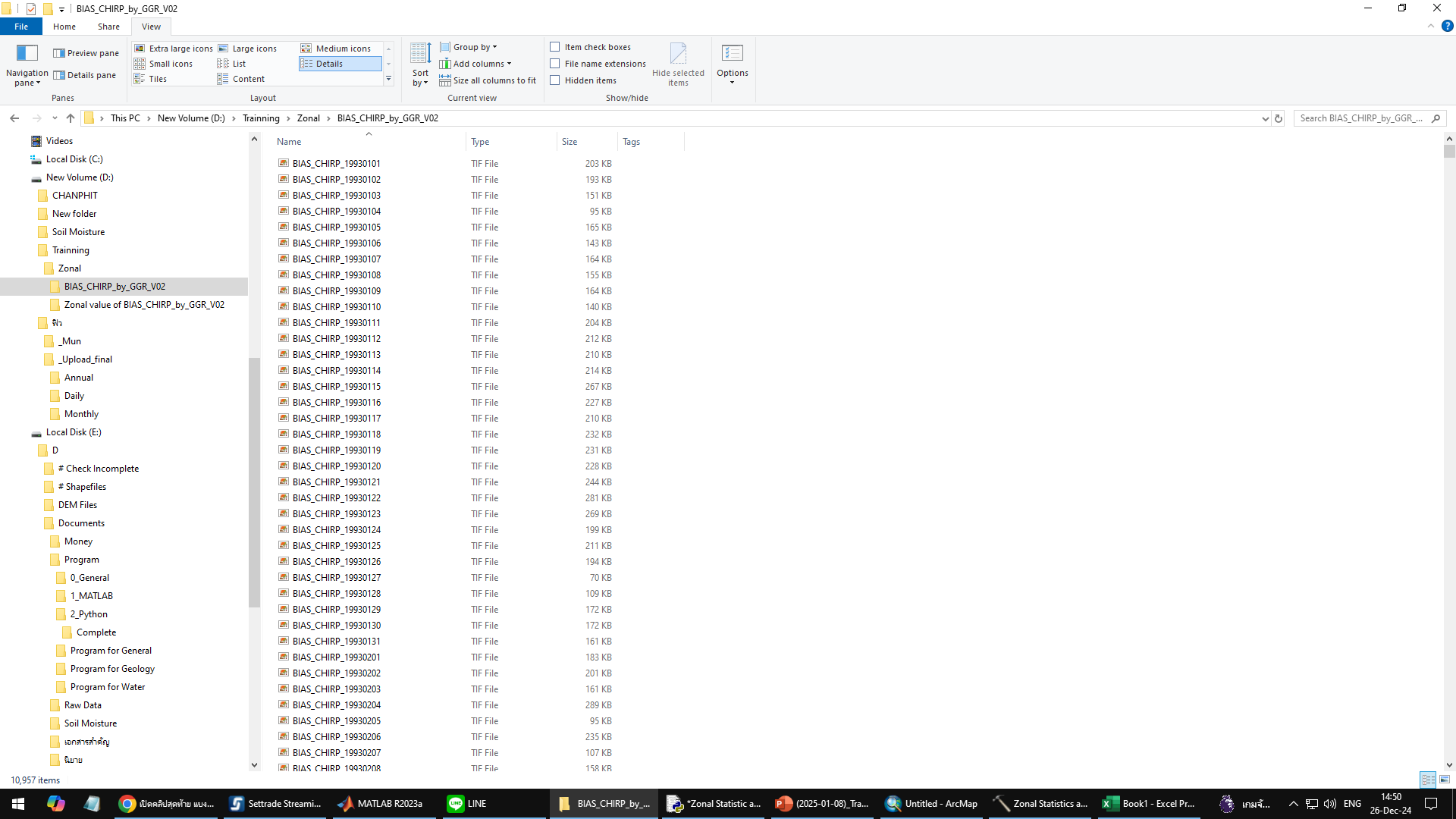 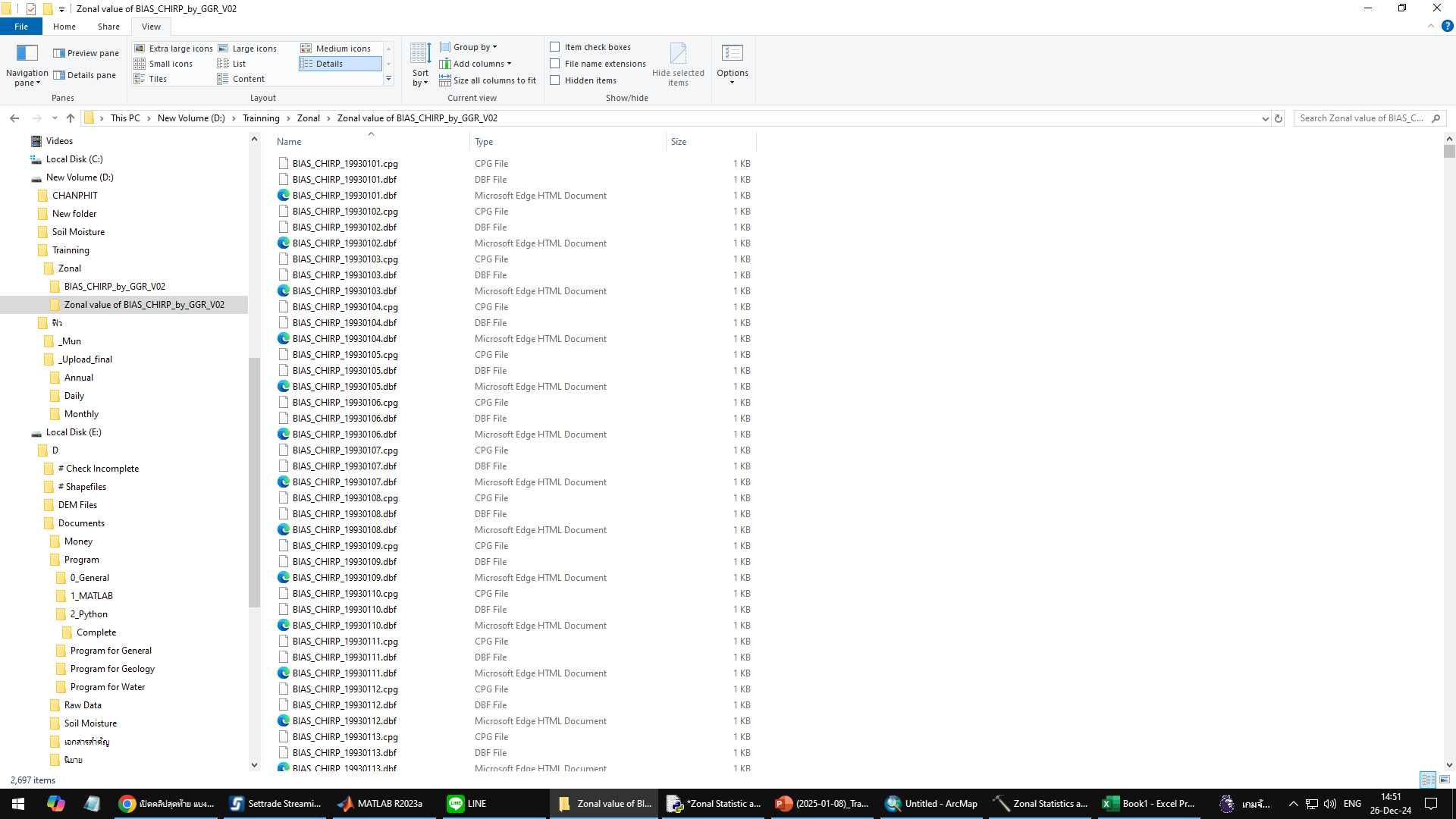 Folder for “.tif” file 
(CHIRP_BC from project)
Folder for collect data from python
48
Zonal Rainfall Raster
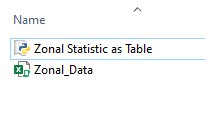 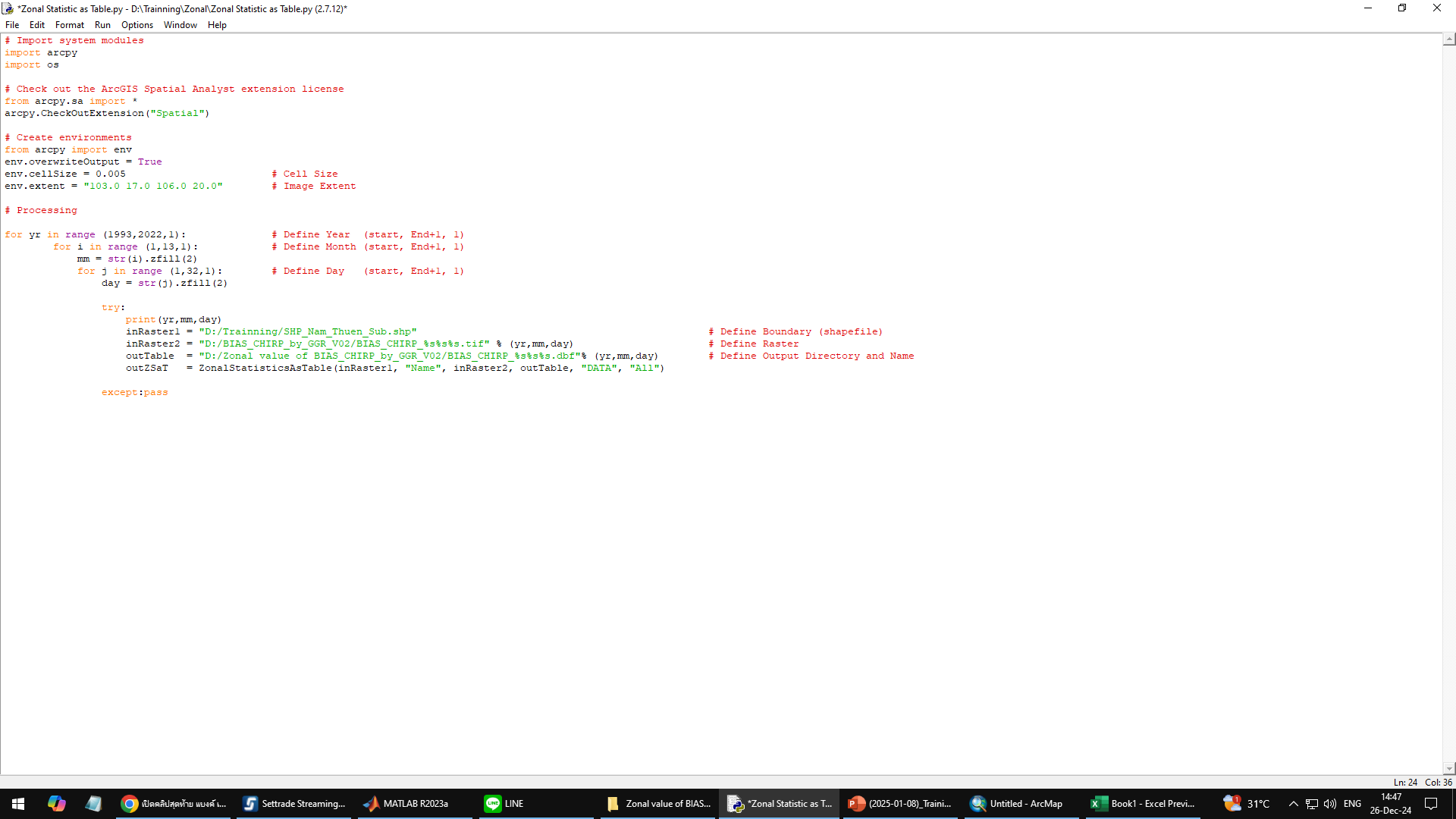 Import module
Check spatial
Create environments
Processing
Define Date (Start - End)
Define boundary and file directory
49
Zonal Rainfall Raster
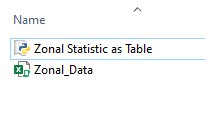 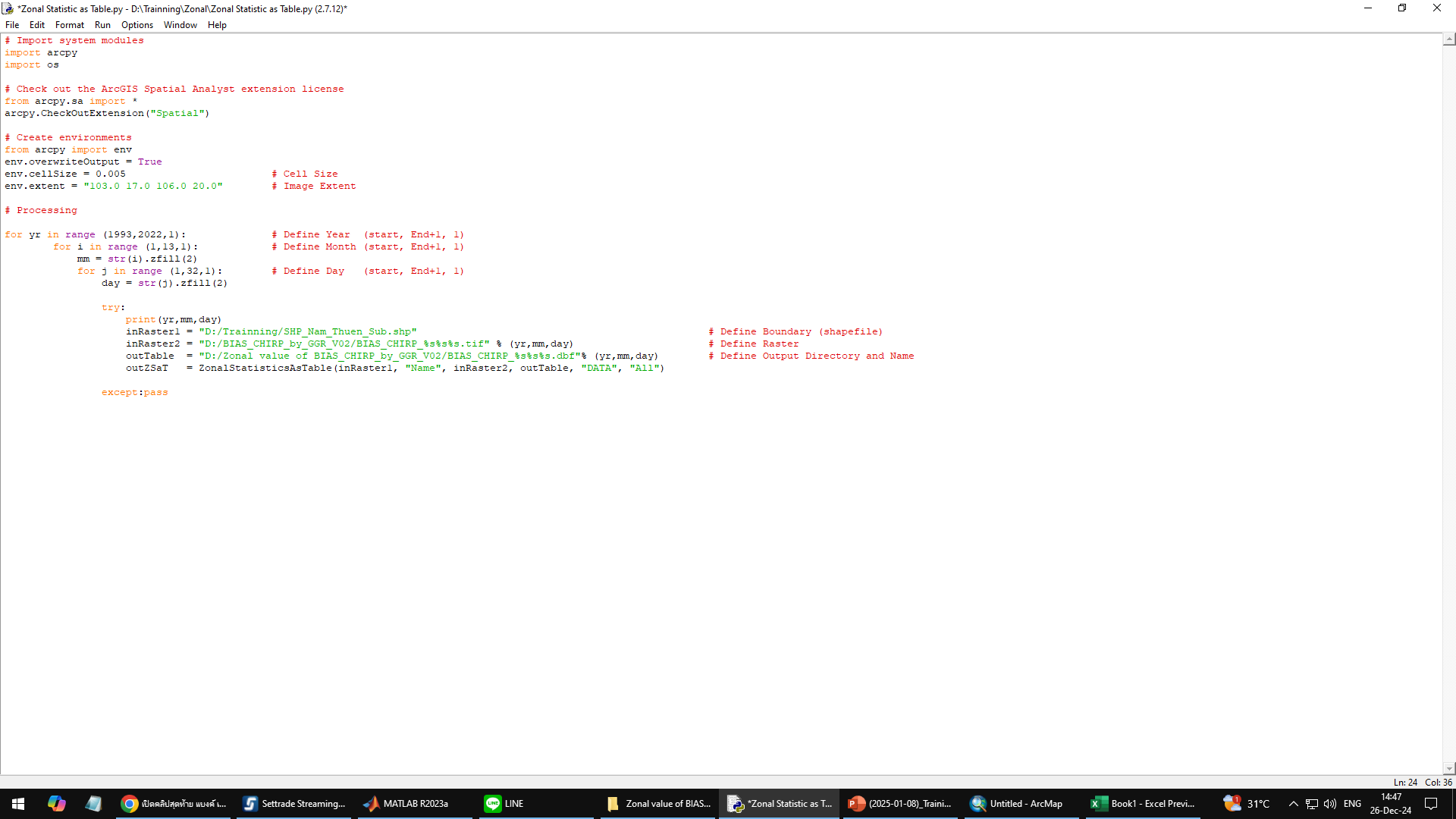 Click “Run” / “F5”
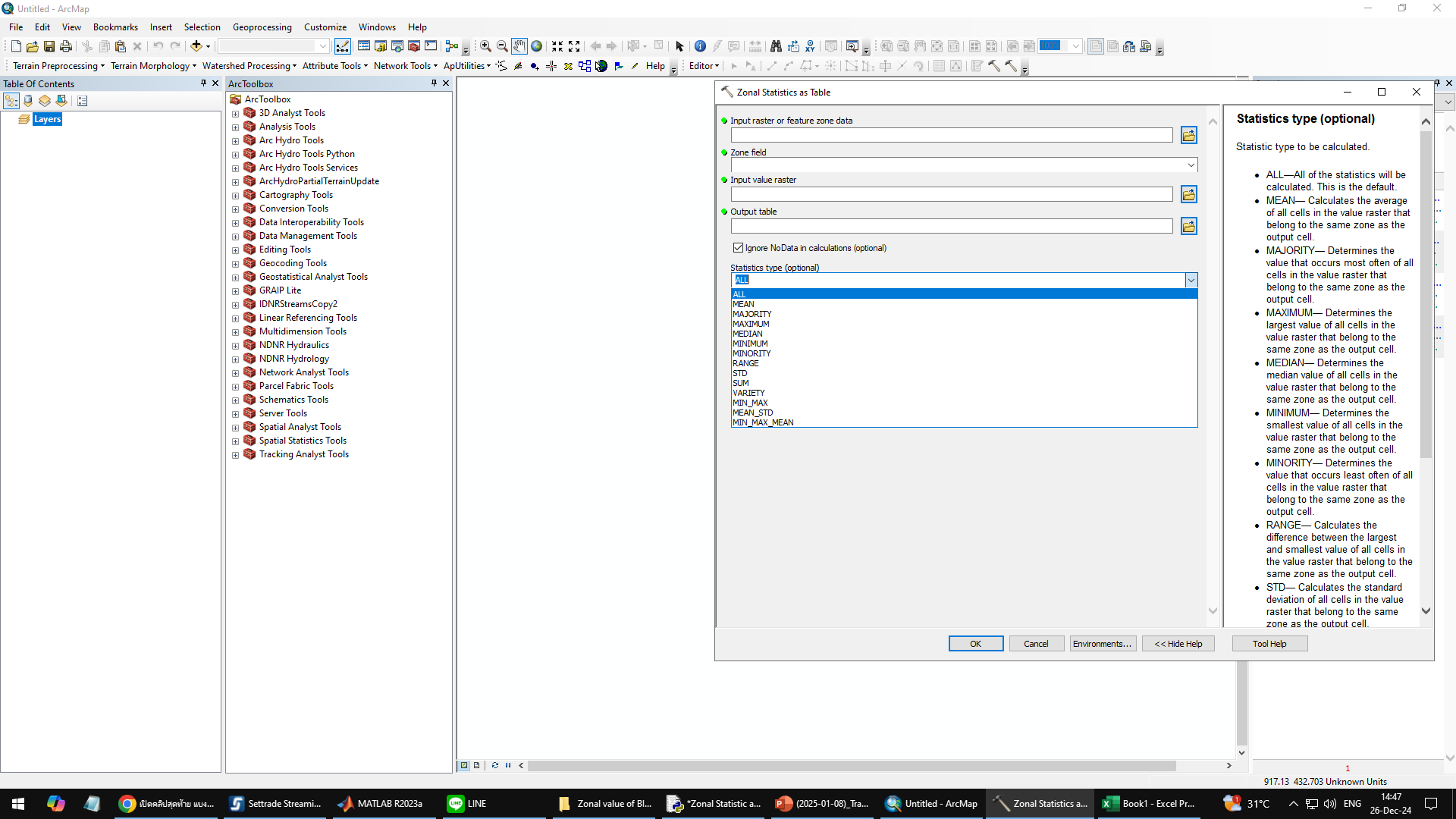 50
Zonal Rainfall Raster
Zonal Rainfall Raster – Using python code (V2)
1. Search “  *.dbf ”
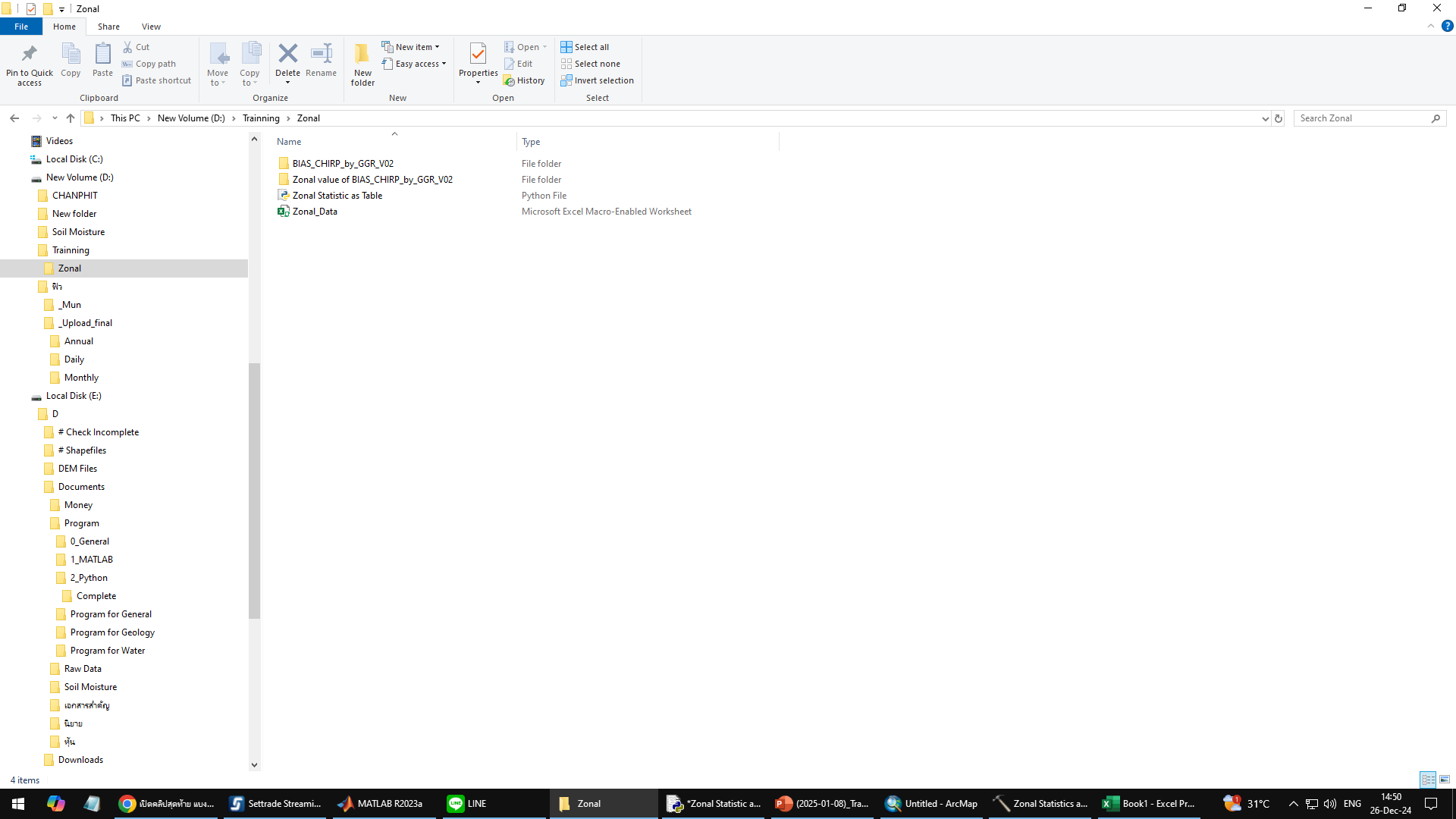 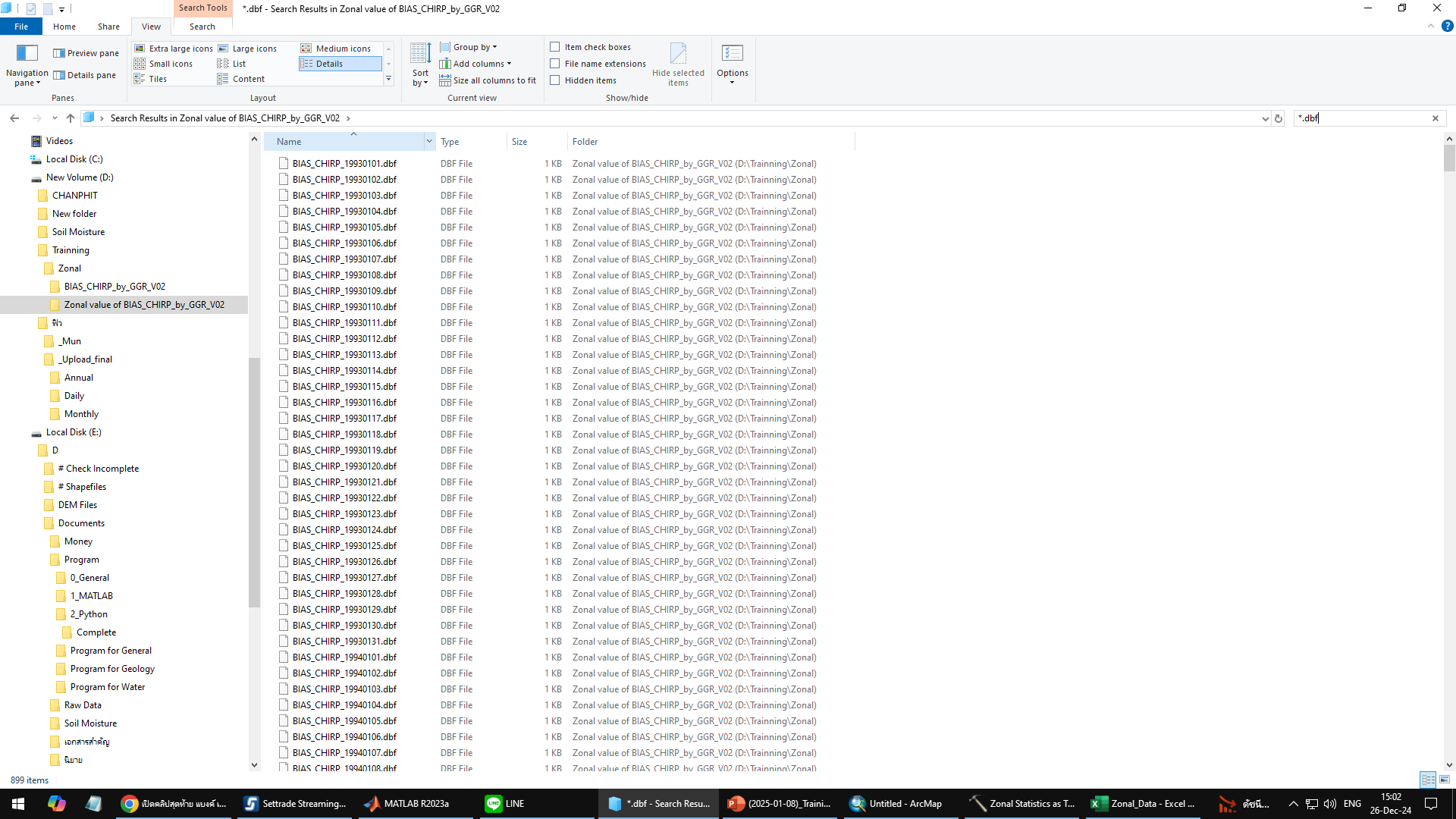 2. Click “Name” for sorting
Folder for collect data from python
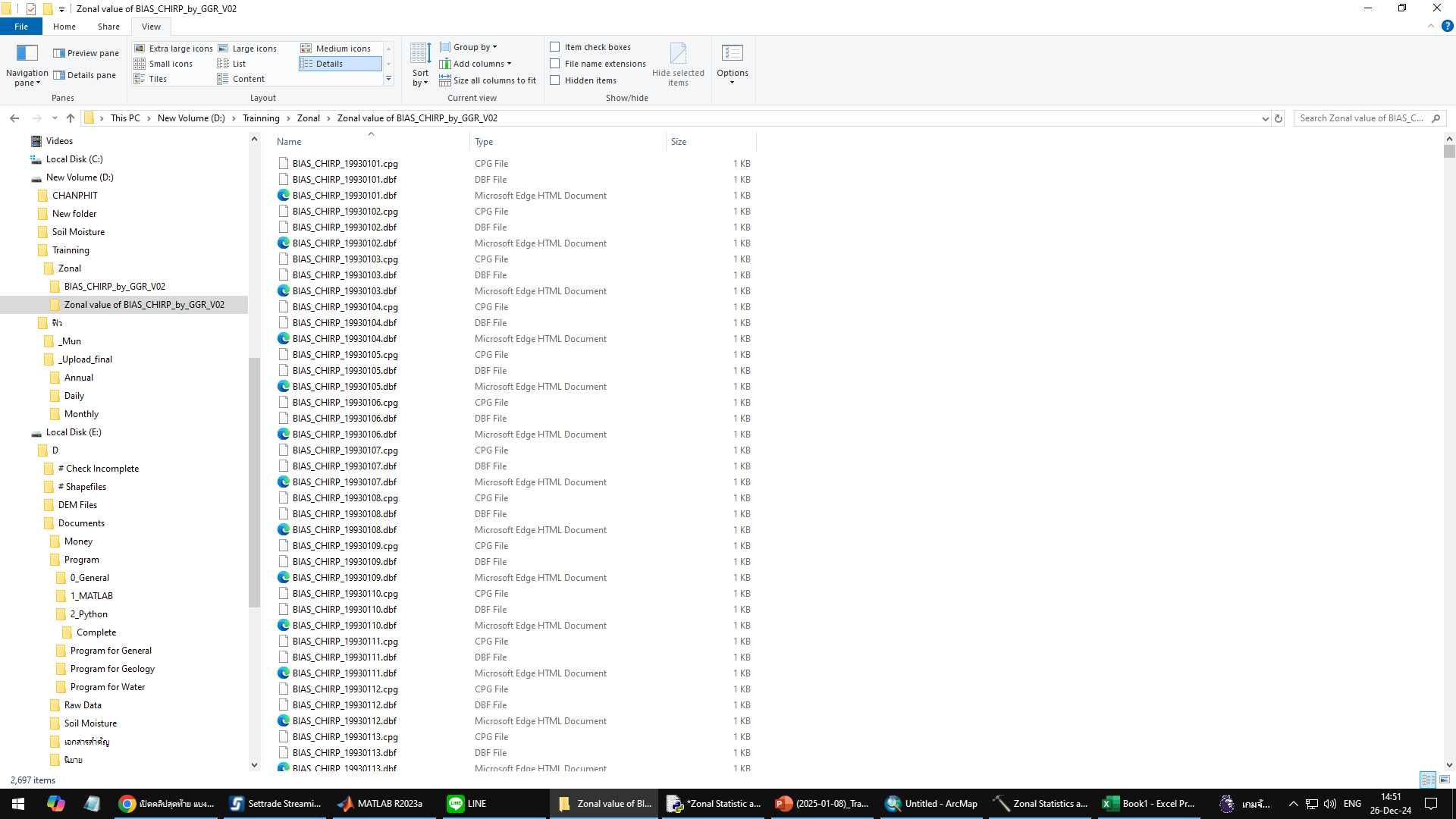 51
Zonal Rainfall Raster
Example output file
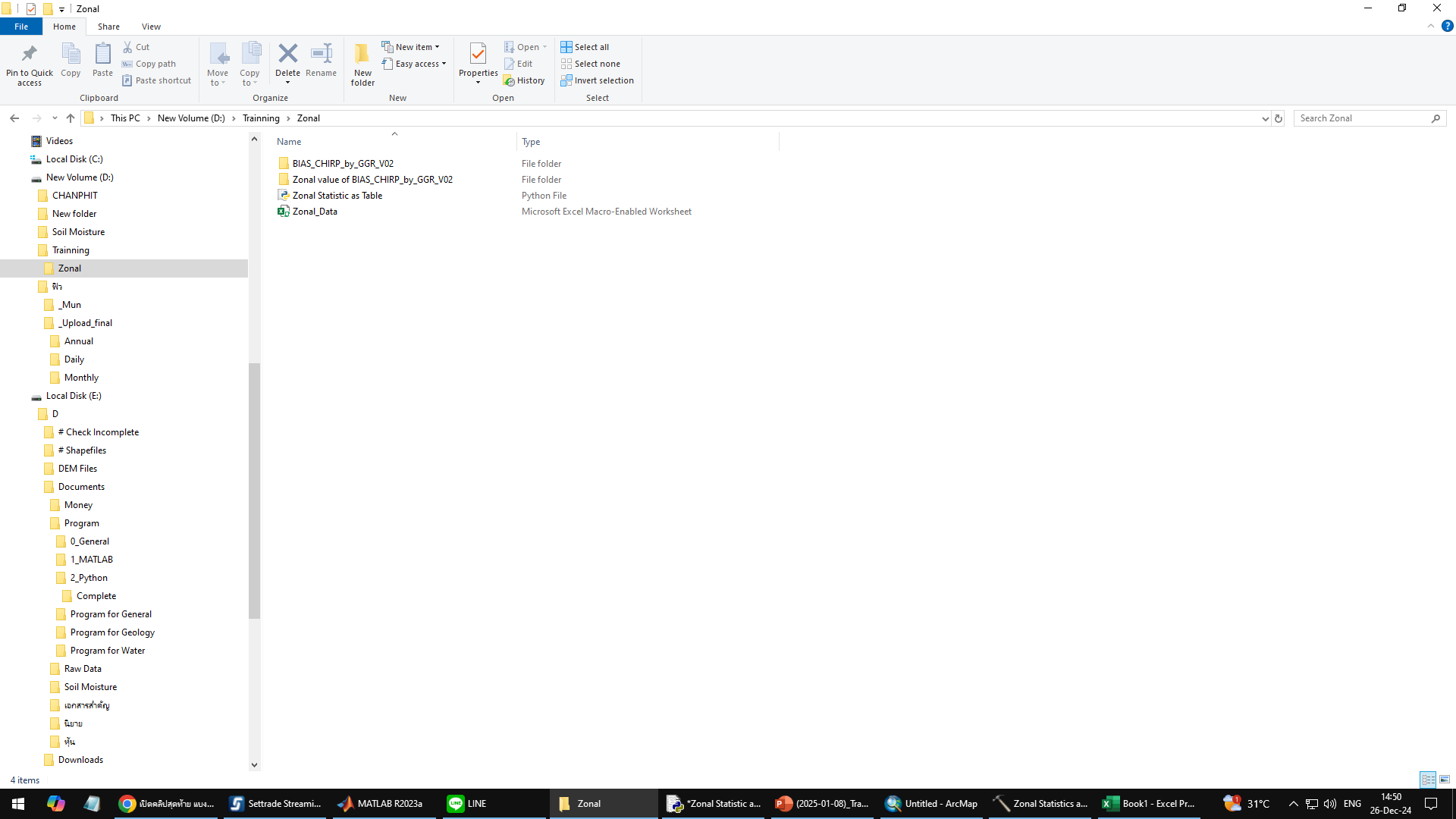 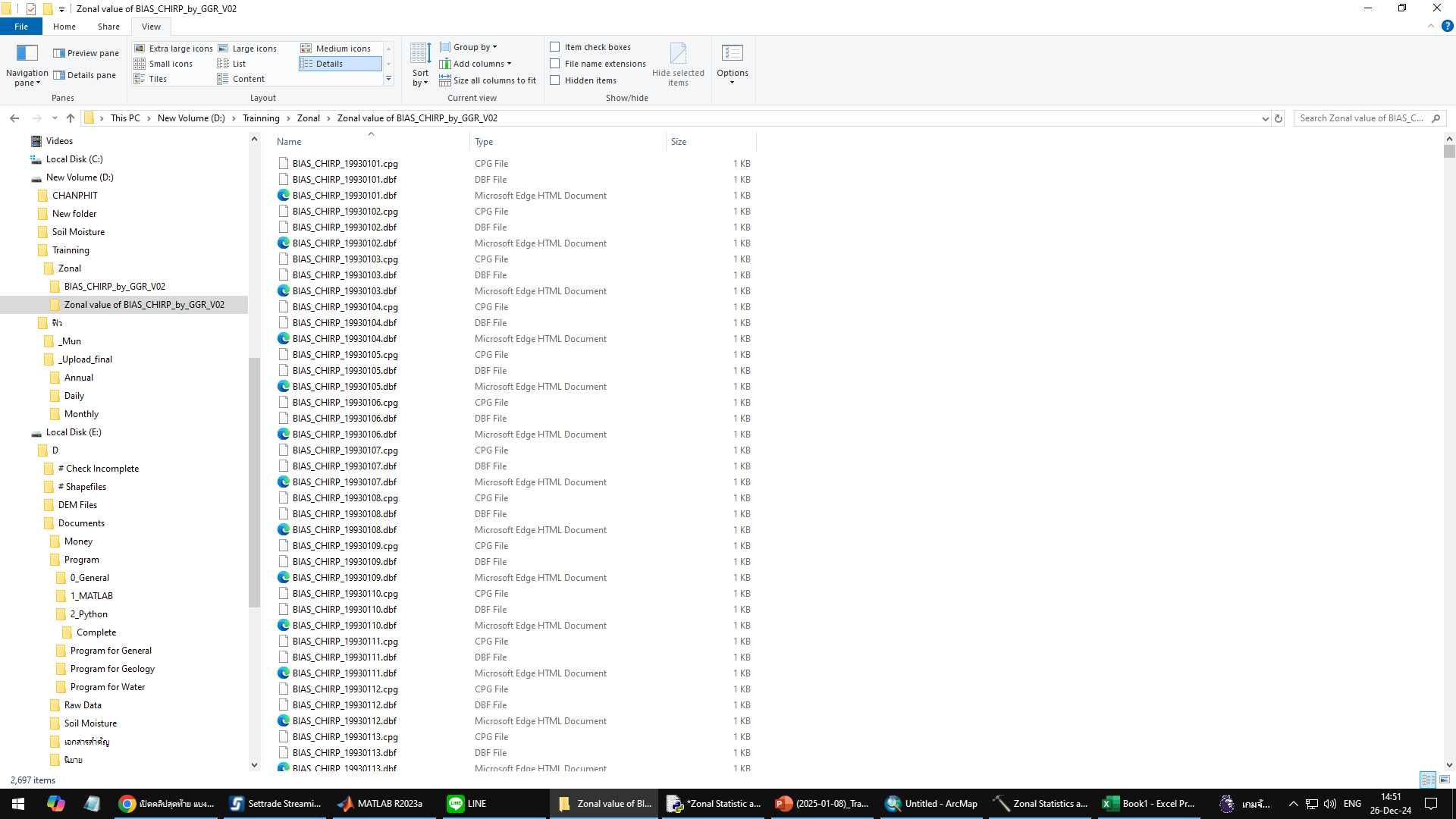 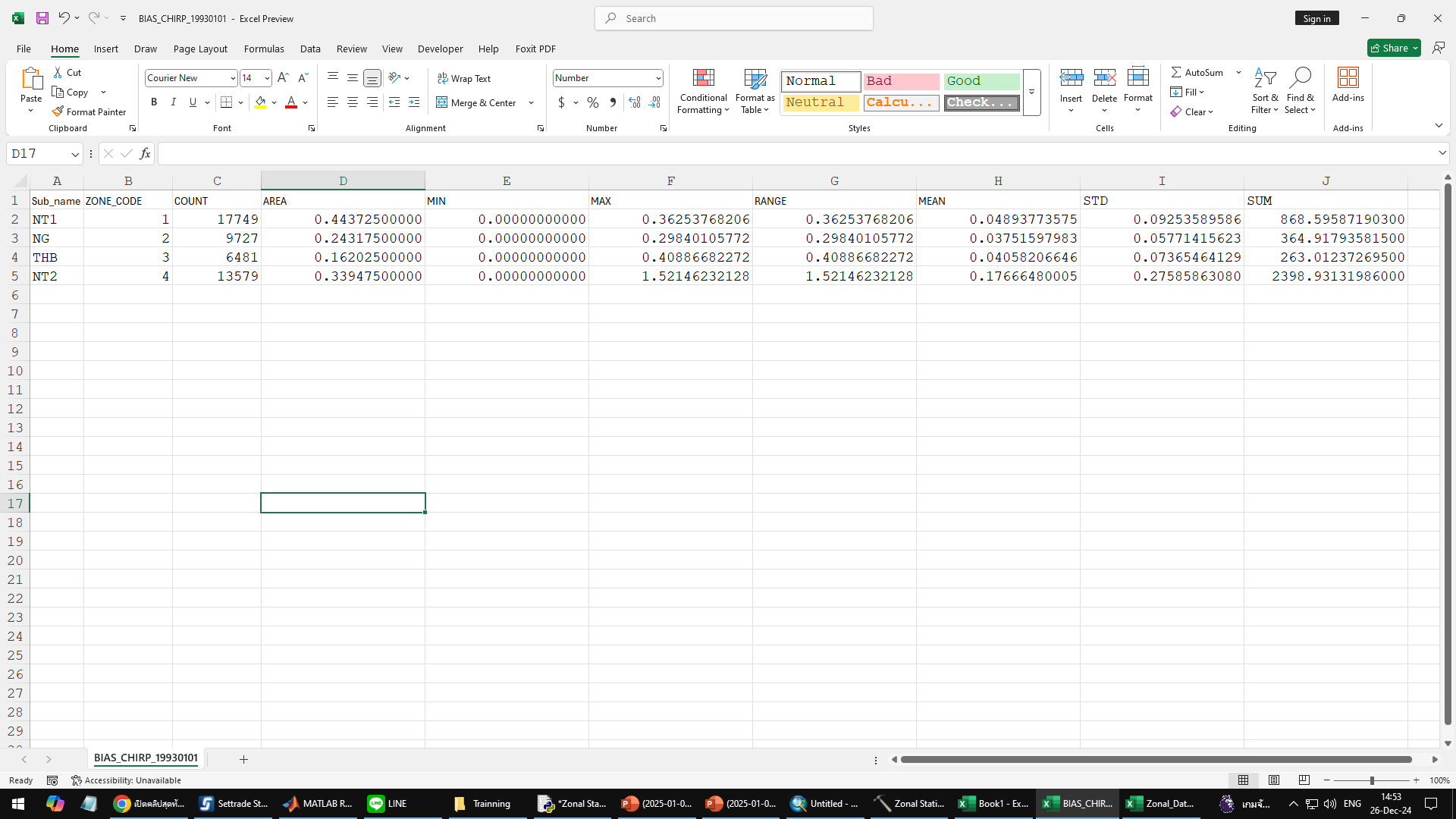 52
Zonal Rainfall Raster
Zonal Rainfall Raster – Using python code (V2)
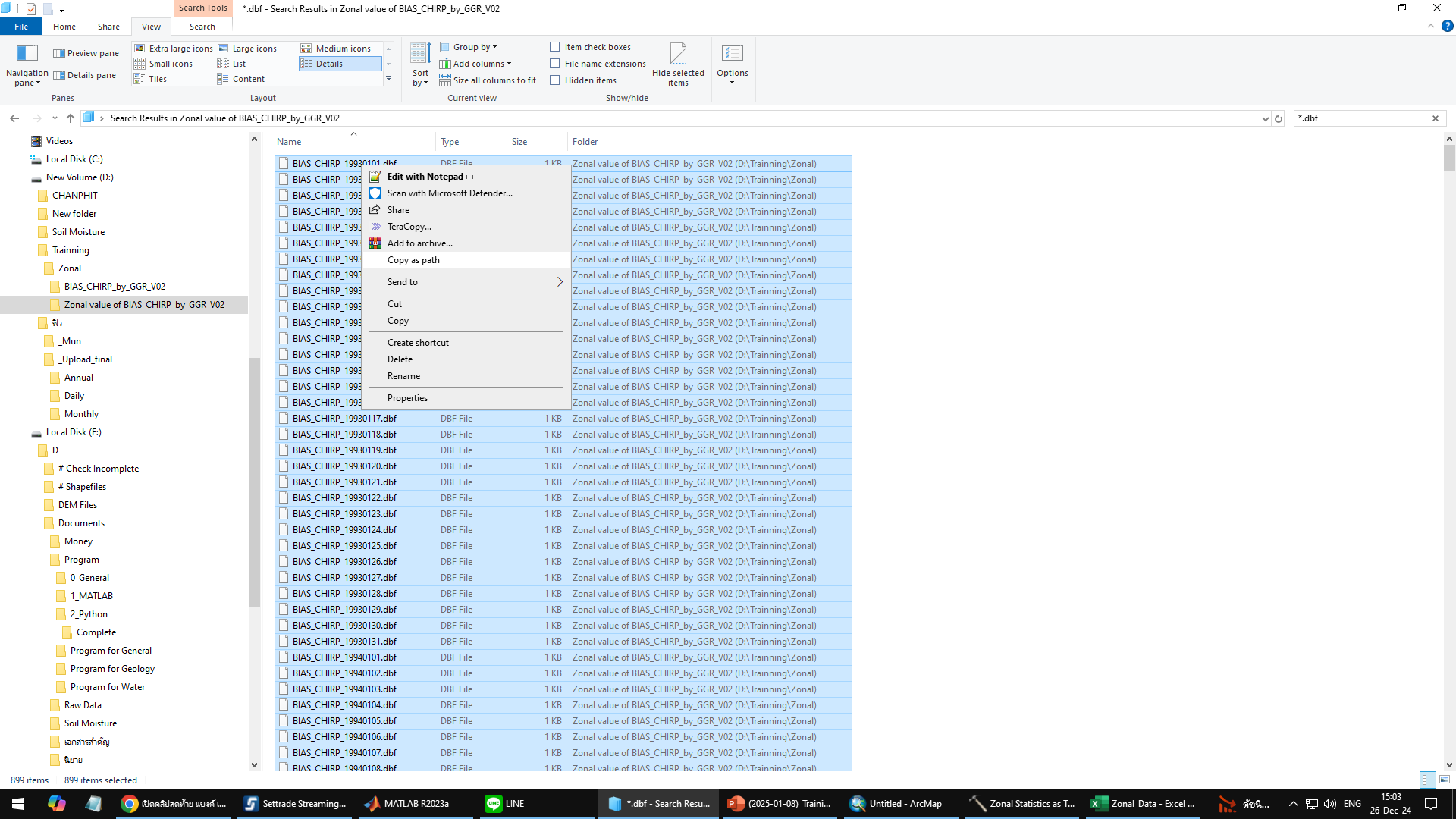 1. Ctrl + A   (select all)
2. Shift + Right click 
3. Click “Copy as path”
53
Zonal Rainfall Raster
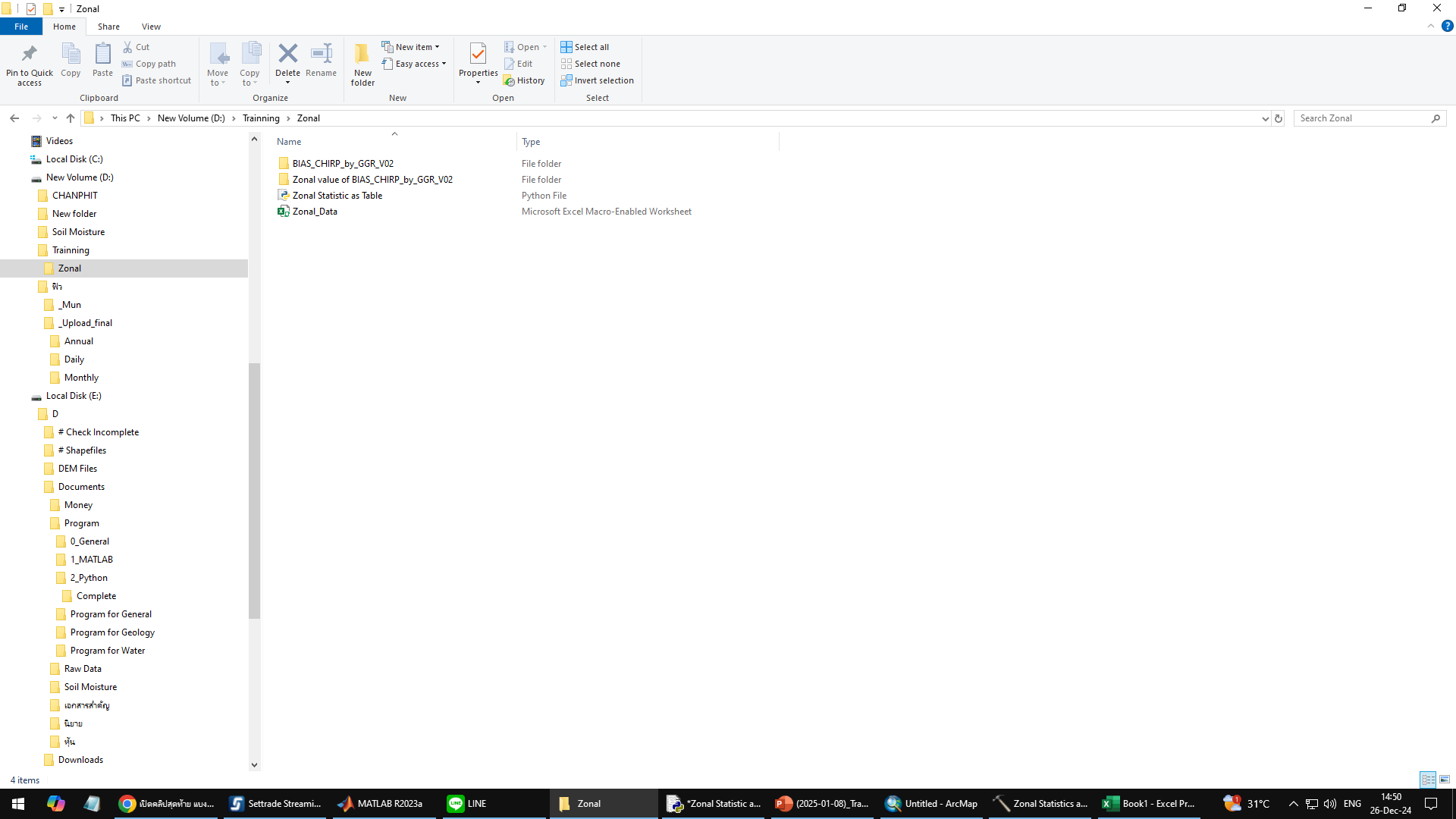 Macro file
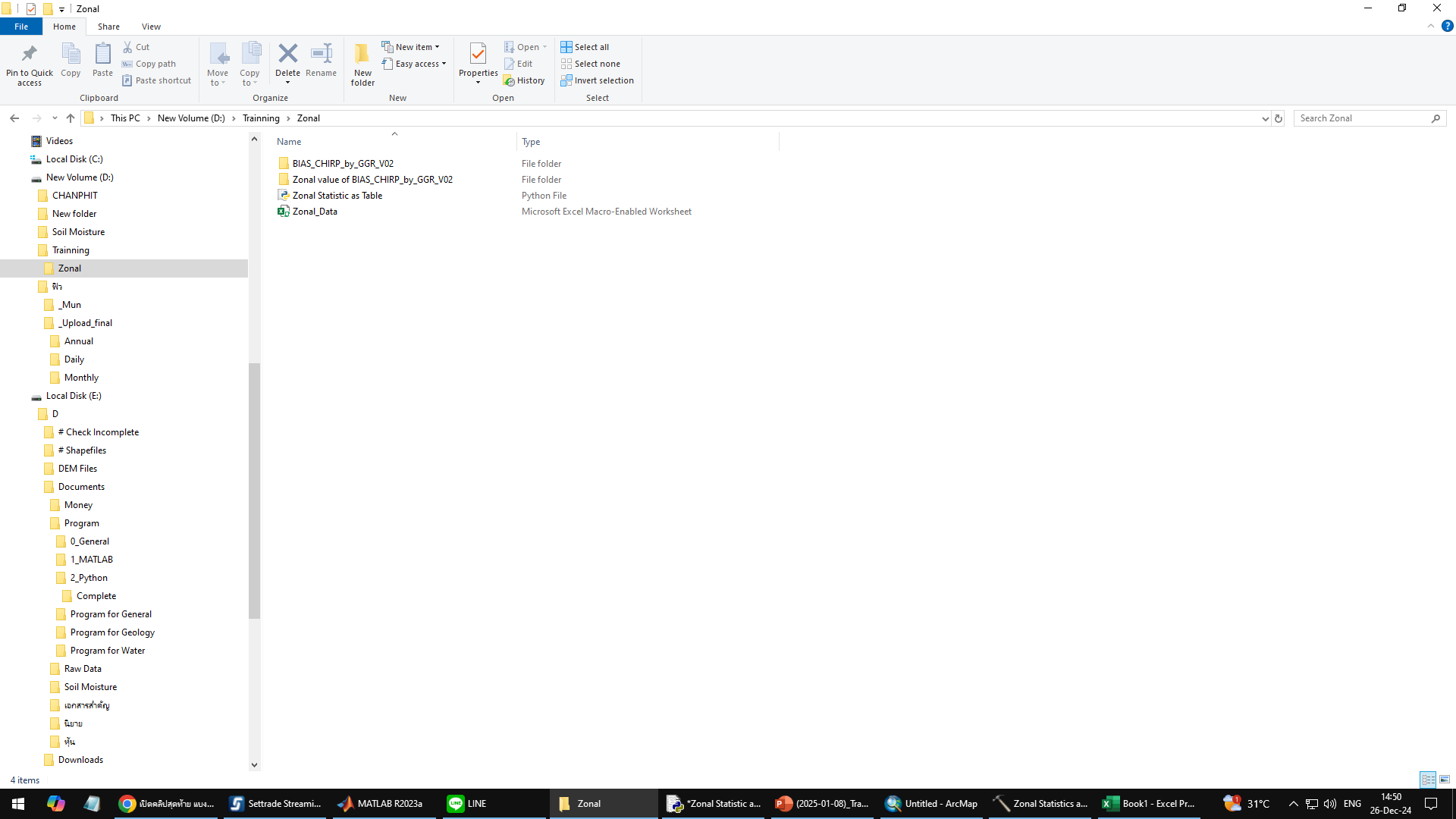 Define parameter from
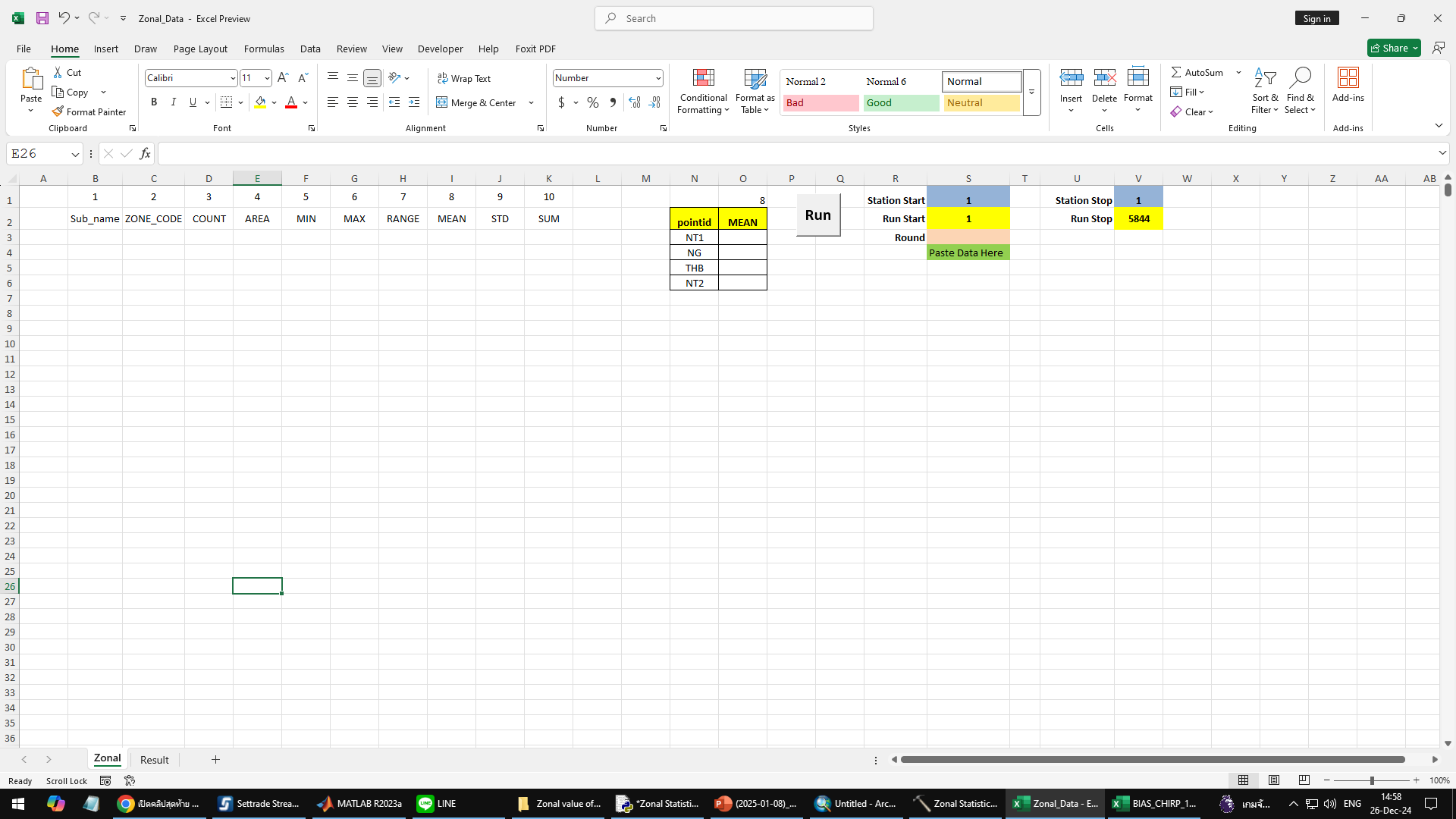 from slide 52
Station Stop 	= ………. 
Run Stop 	= ……….
Station Start	= ………..
Run Start      	= ………..
Round 	= ………
54
Zonal Rainfall Raster
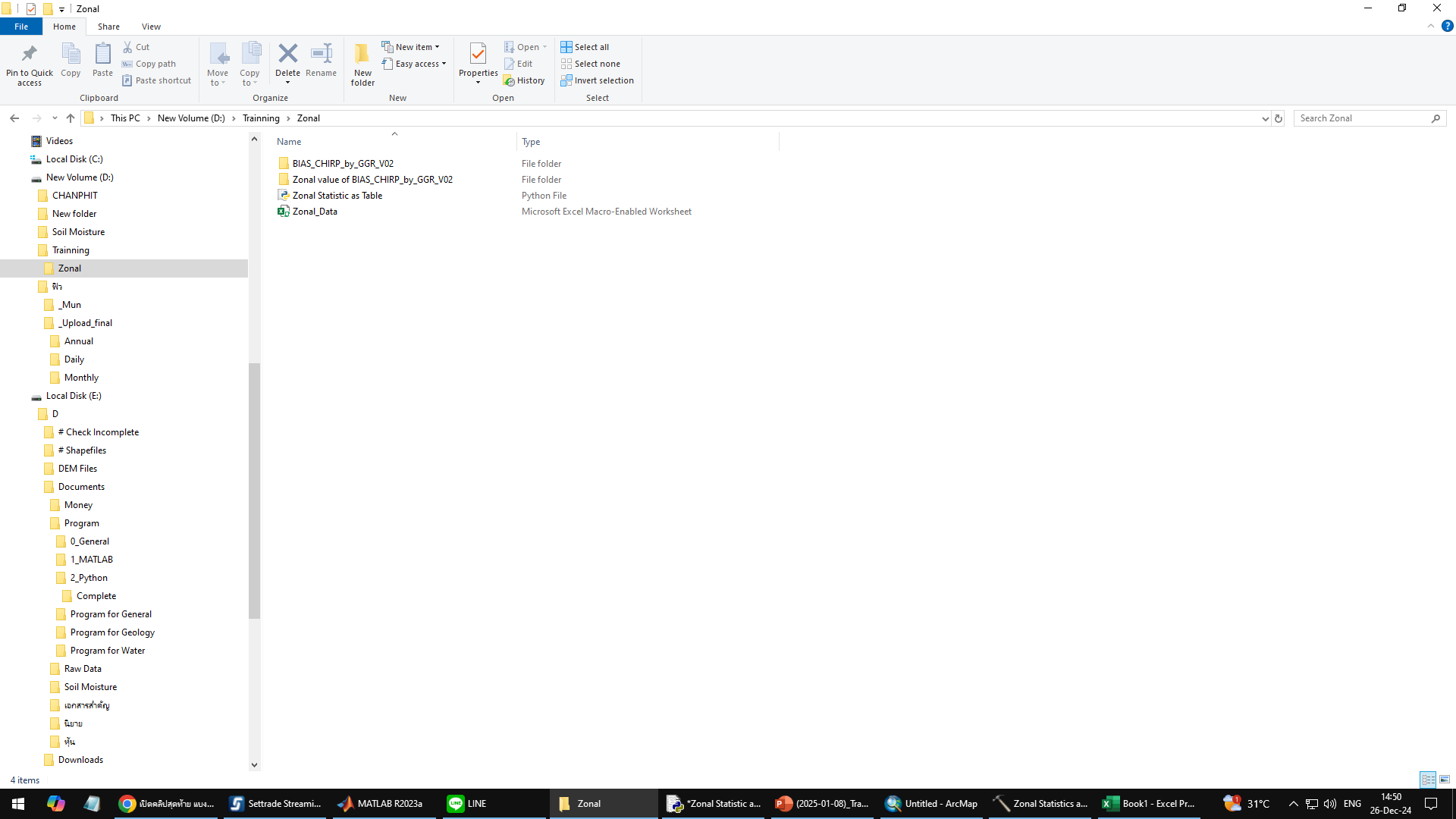 Macro file
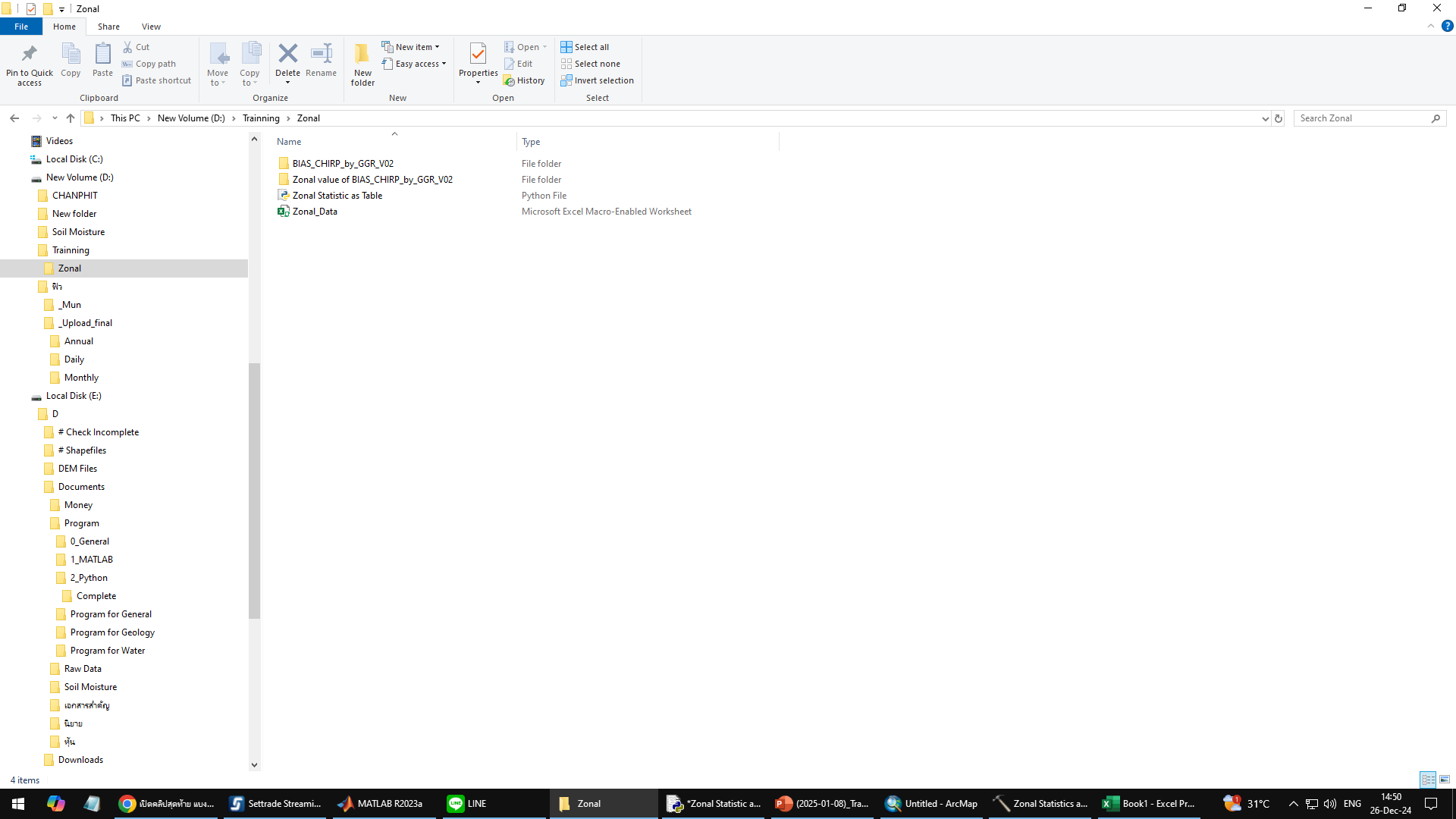 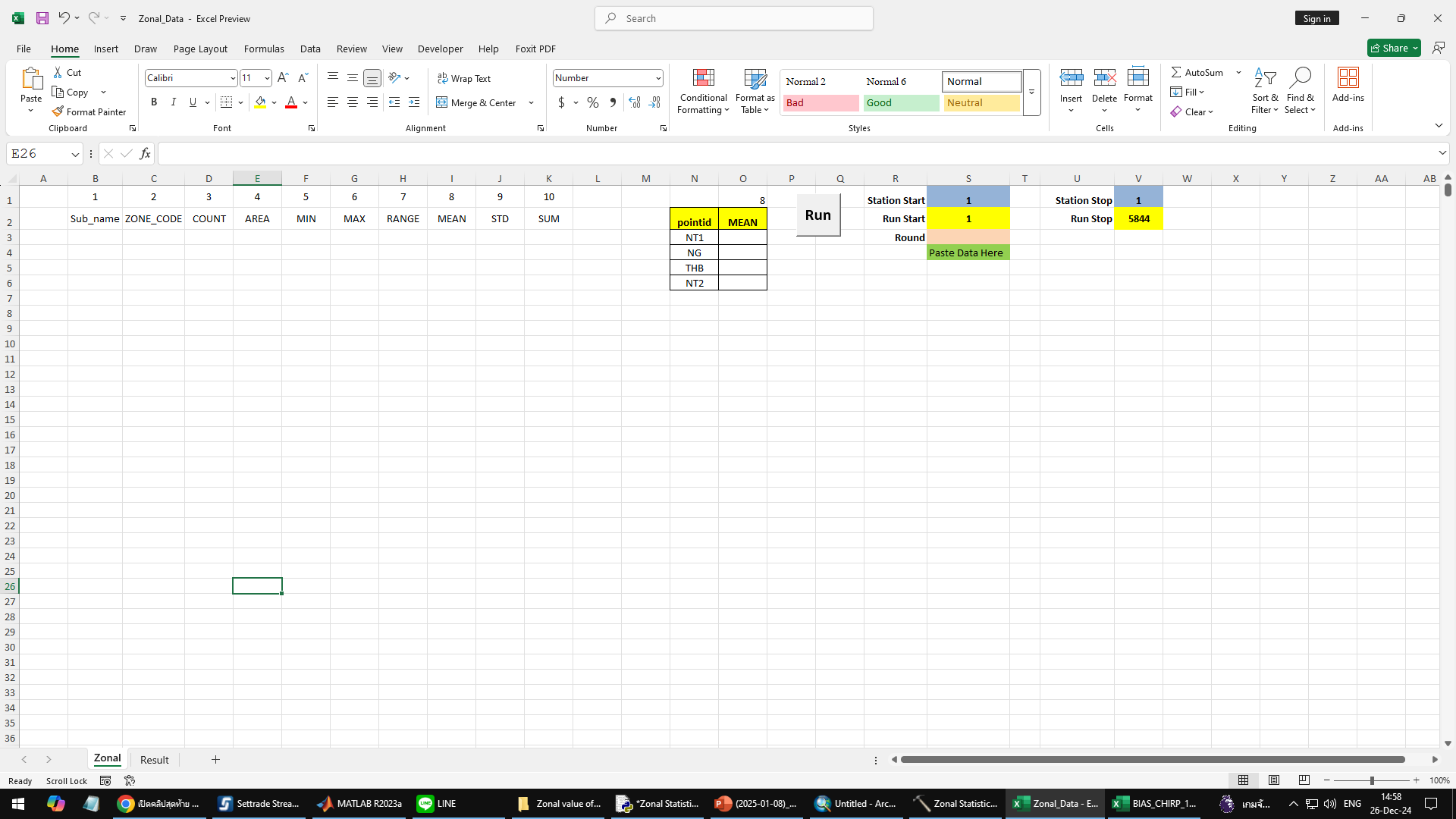 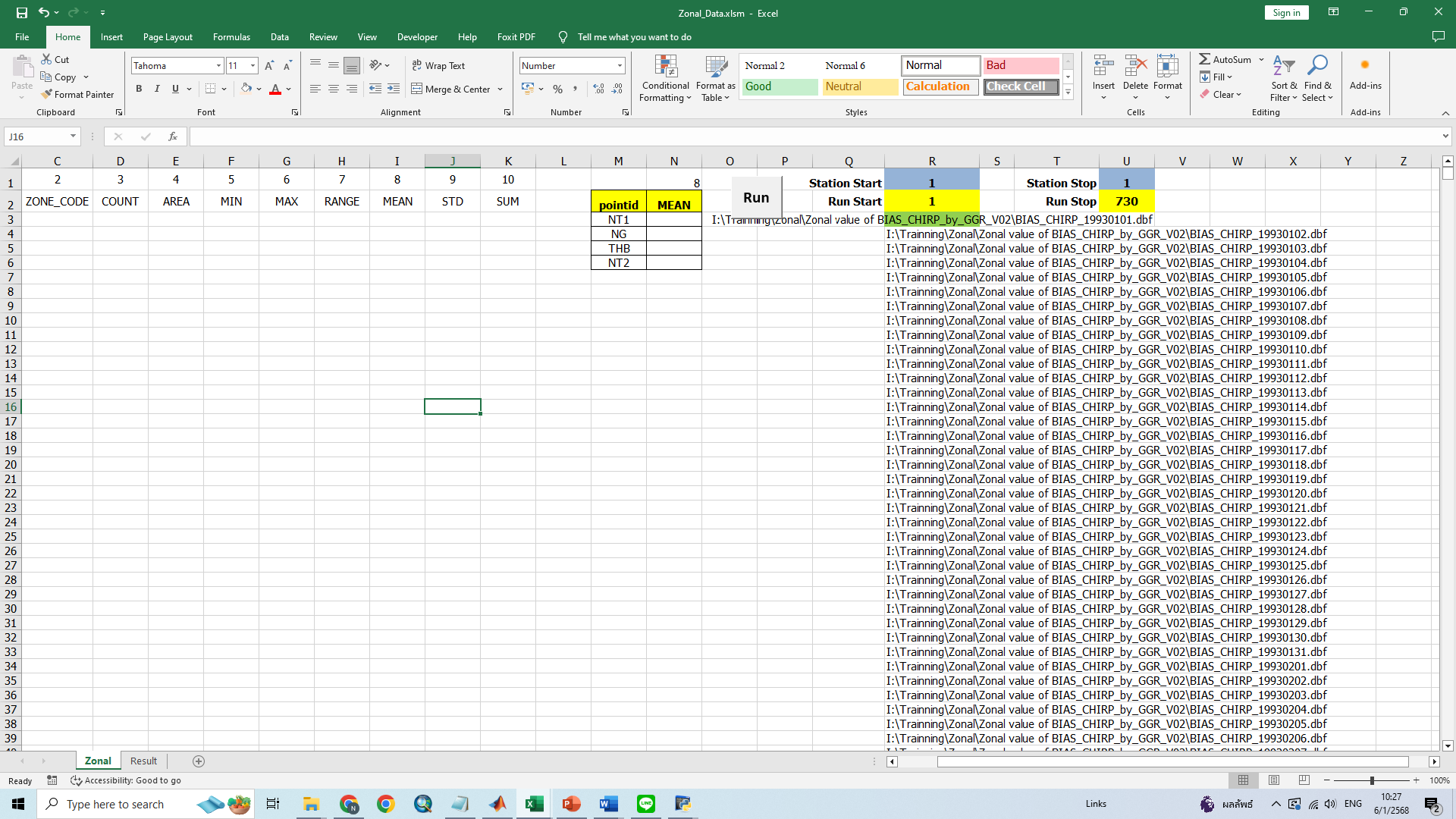 From slide 53
(Paste path of file)
55
Zonal Rainfall Raster
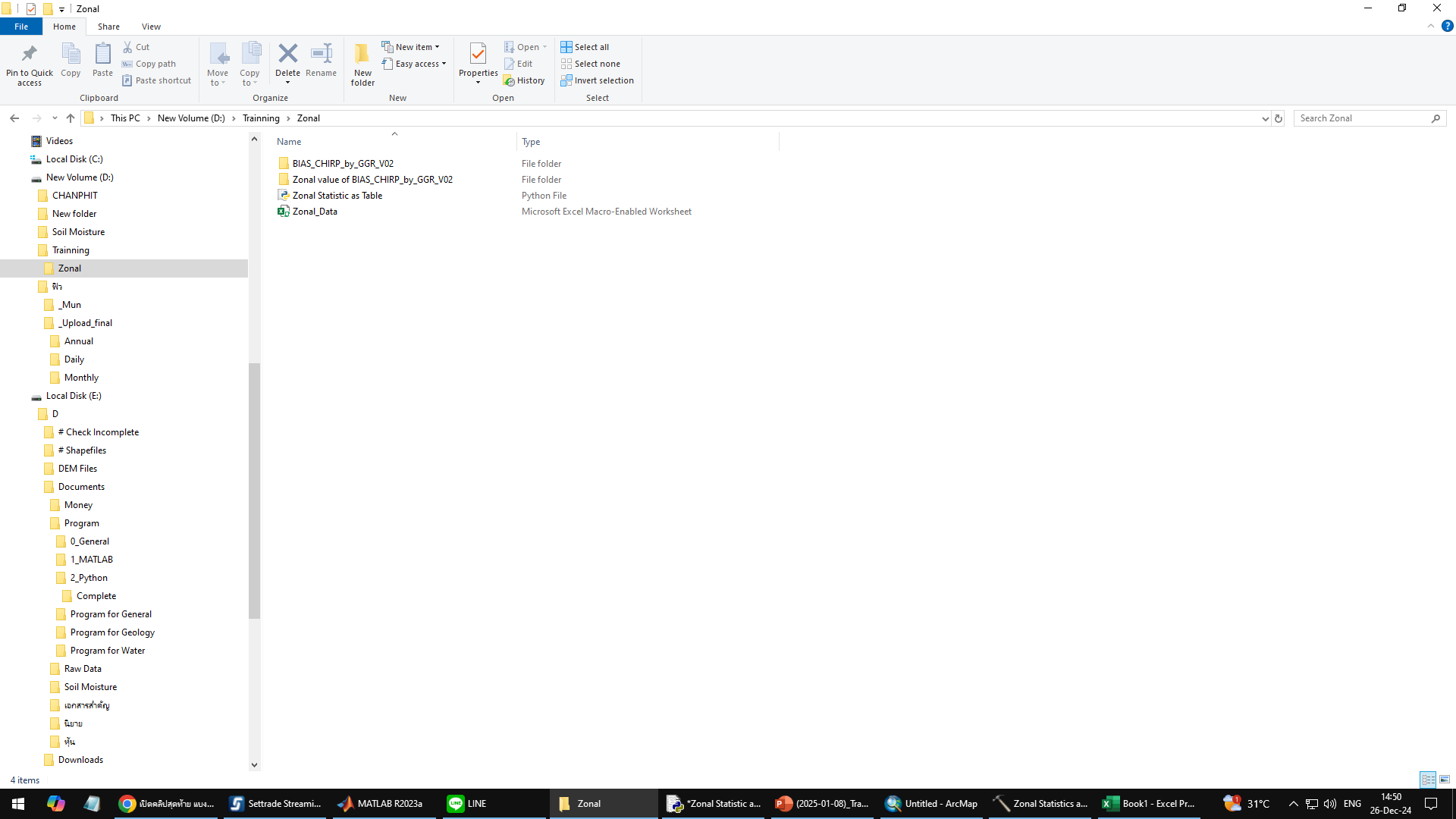 Macro file
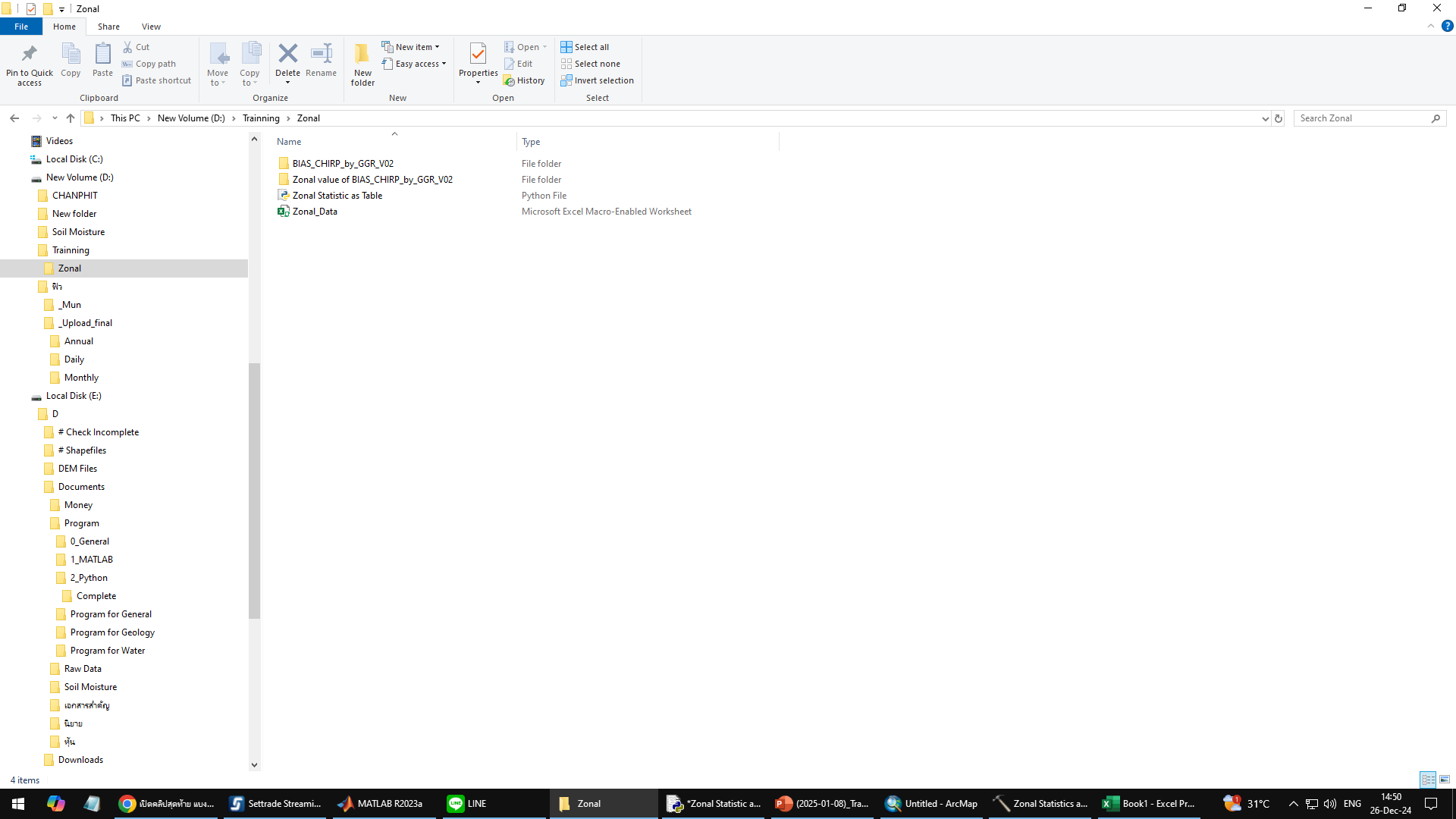 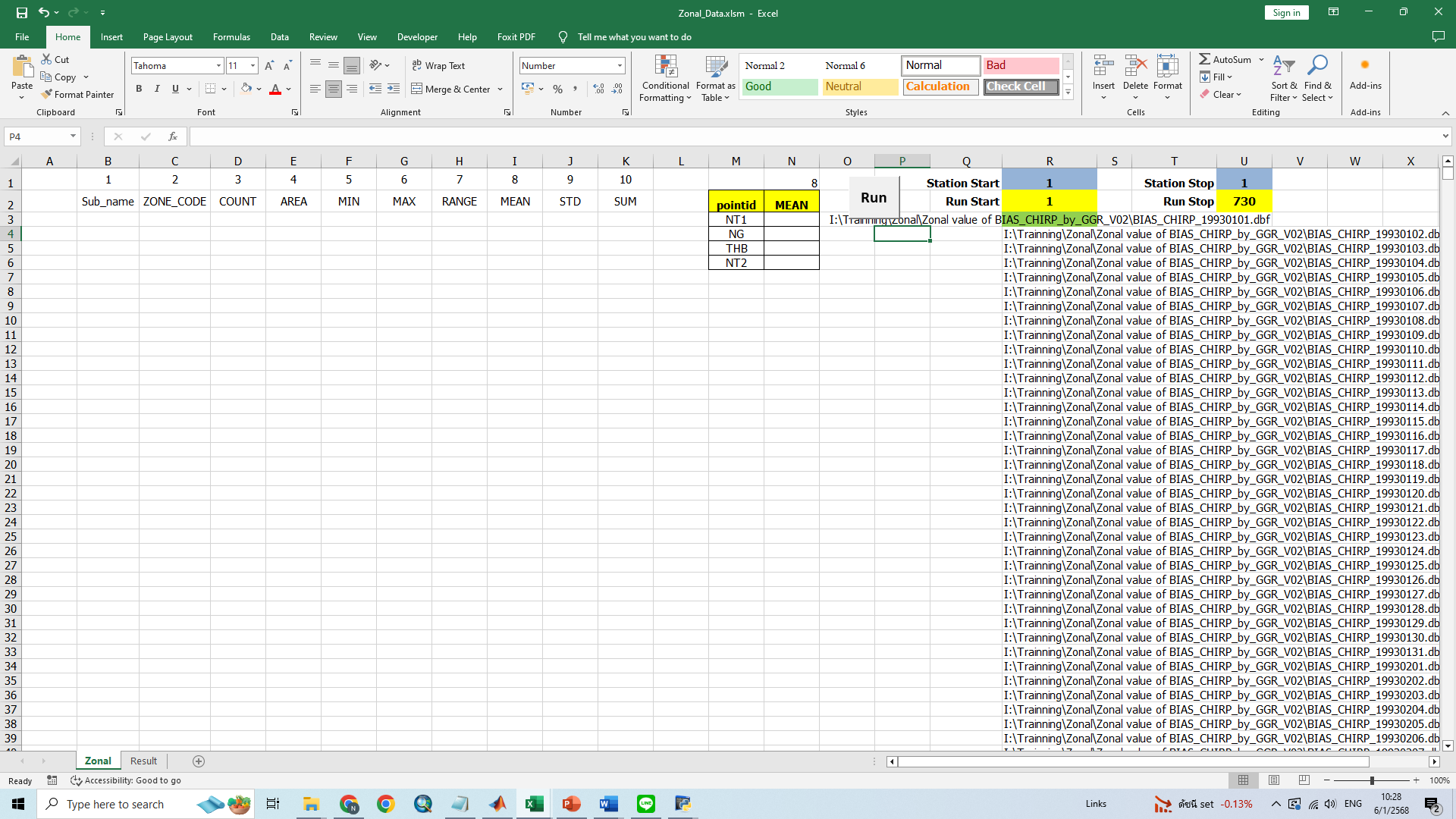 56
Zonal Rainfall Raster
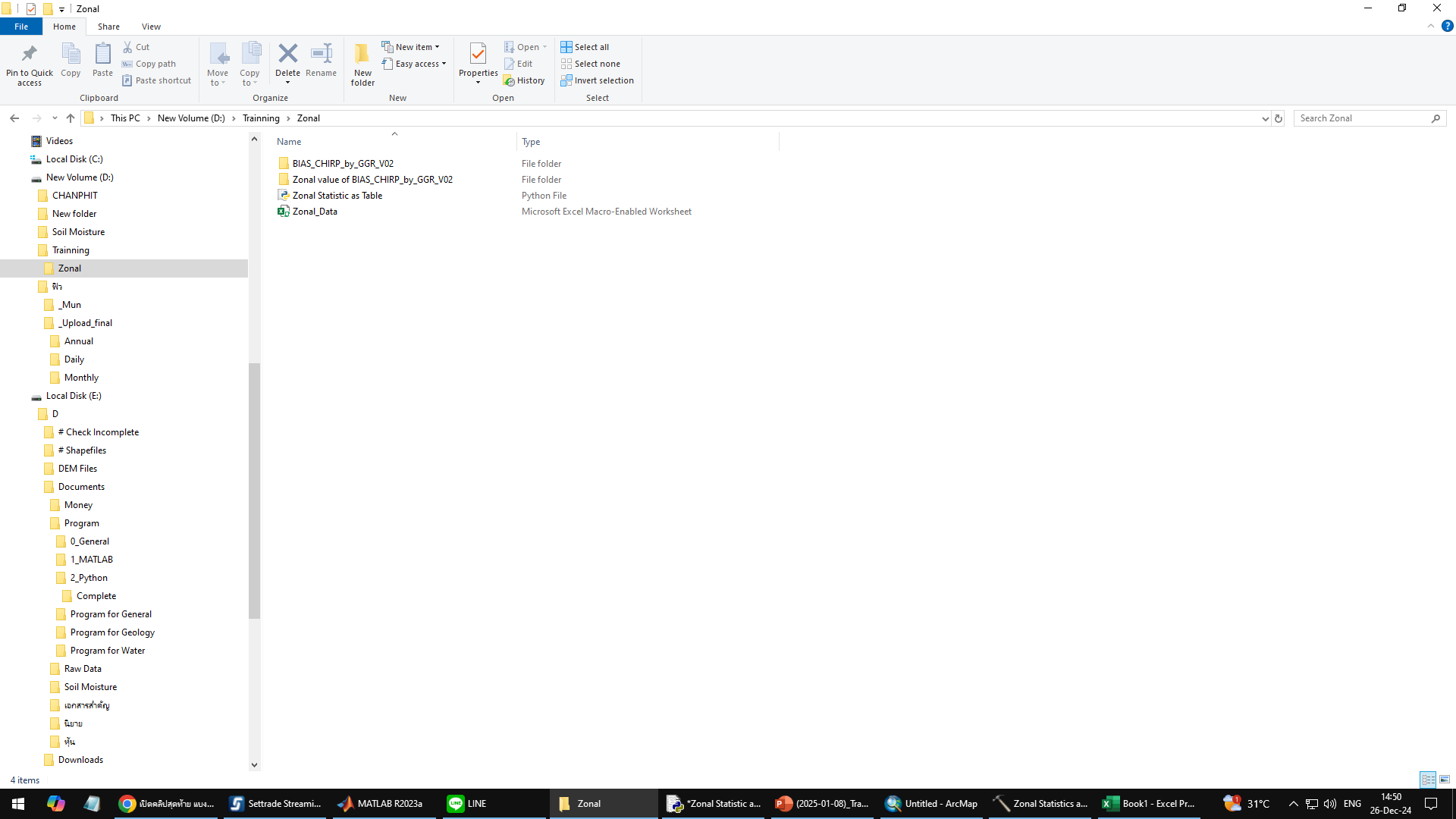 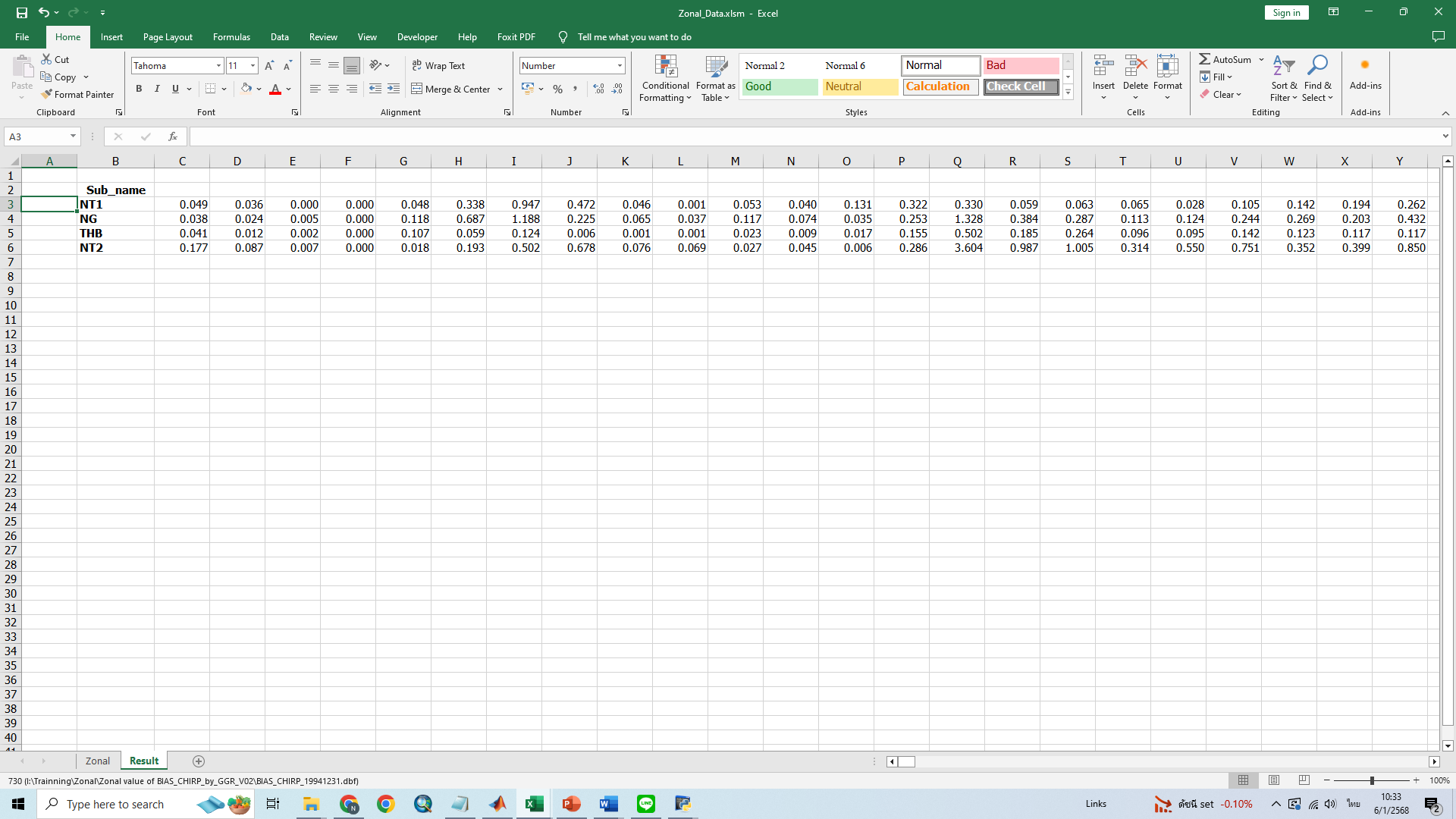 Time series data
Sheet: Result
57